ÇAĞ  ÜNİVERSİTESİ KÜTÜPHANE VE DOKÜMANTASYON  DAİRE BAŞKANLIĞI
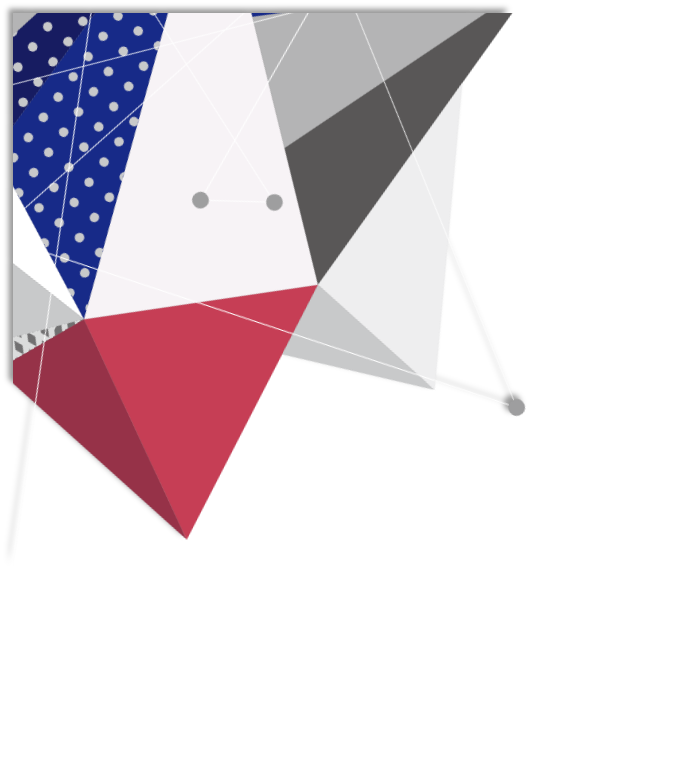 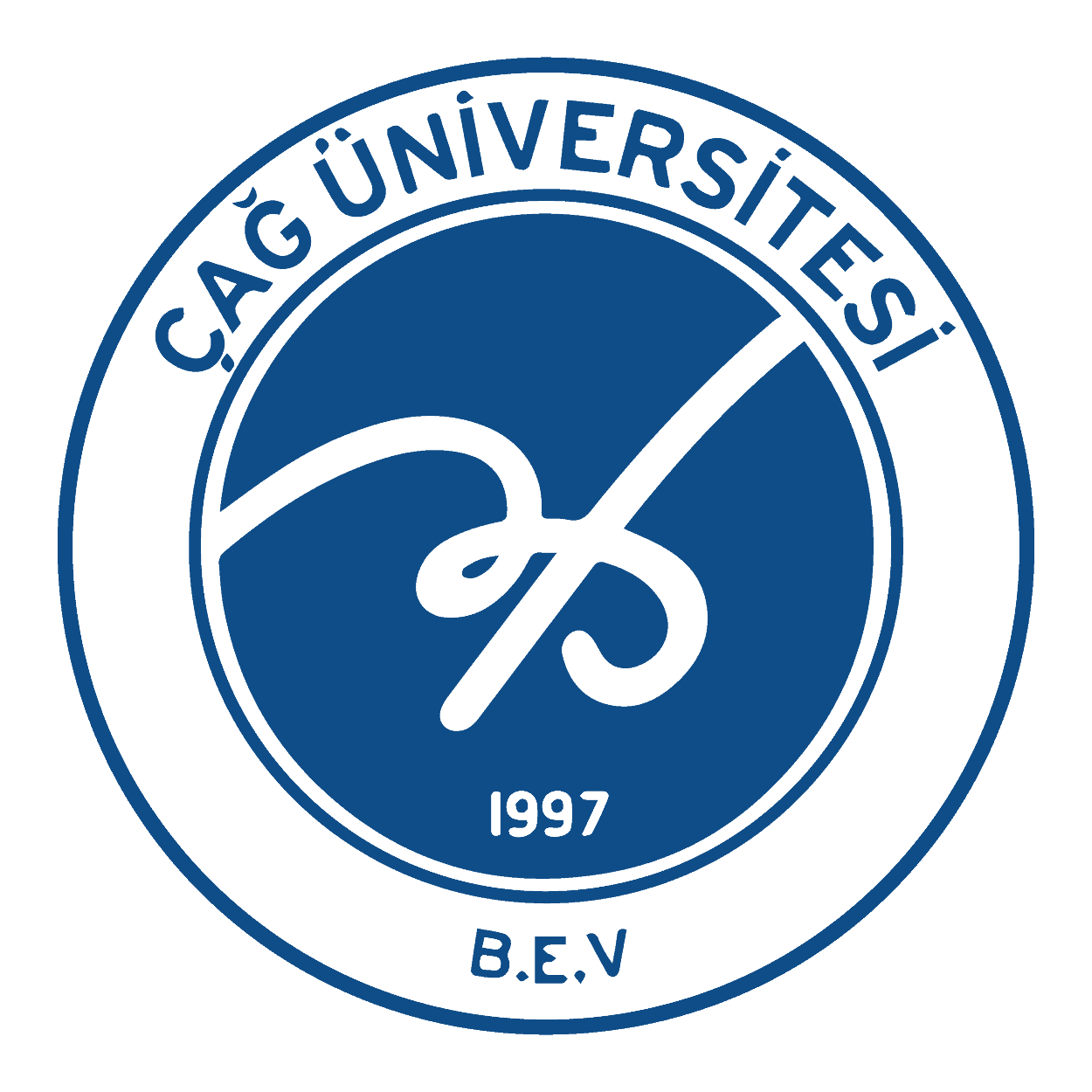 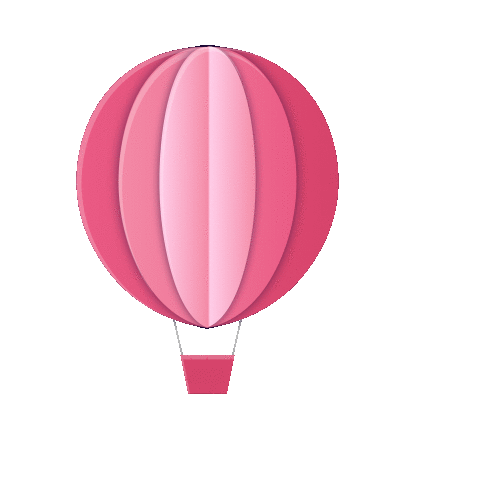 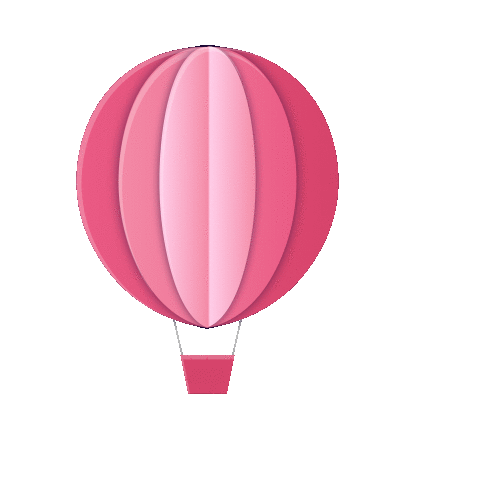 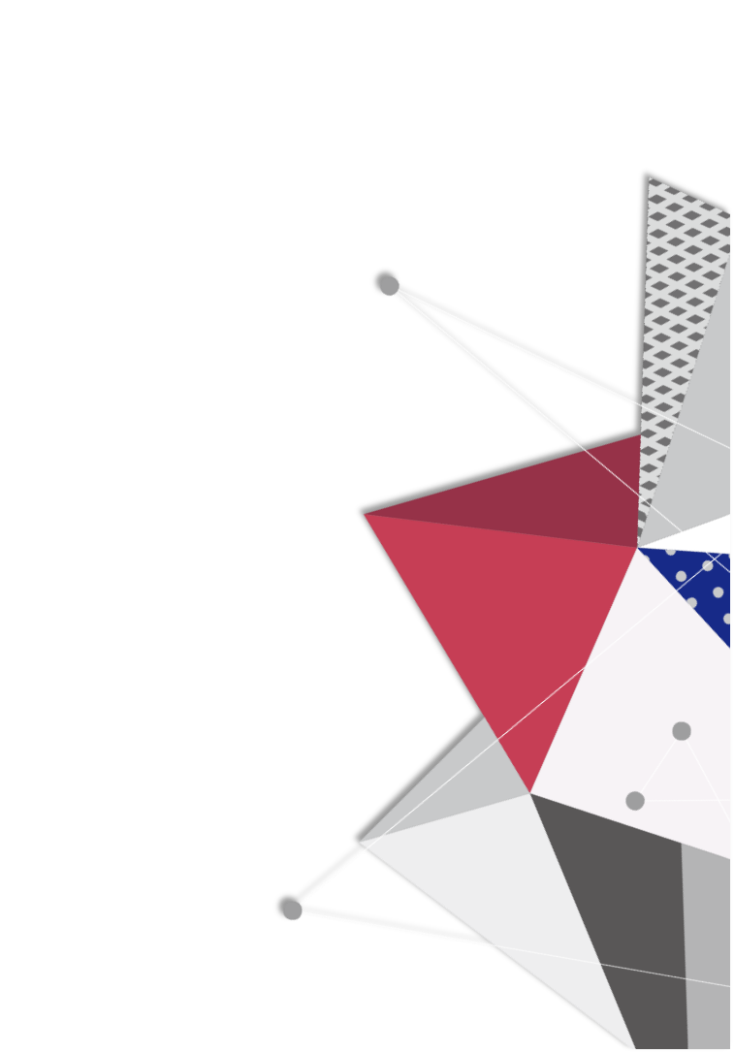 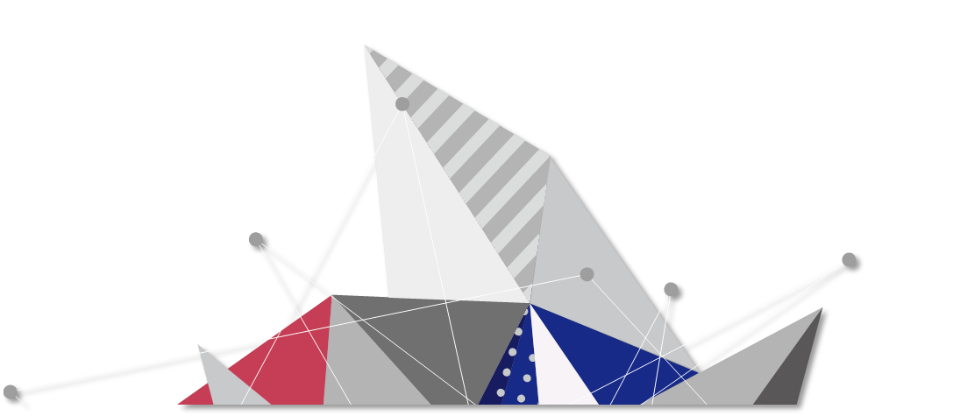 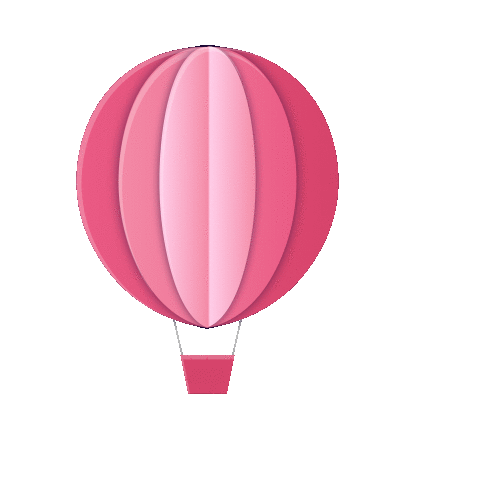 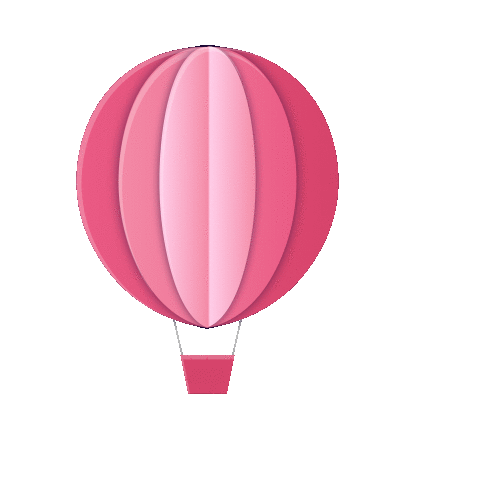 Kütüphane ve  Dokümantasyon Daire Başkanı Vekili
PERSONEL
Kütüphane
Müdürü
Kütüphane Memuru
Veli KURT
Kütüphane Memuru
Leyla KARADEMİR
Kütüphane
Personeli
Çağla TOPKARAOĞLU
Melda AKDAĞ
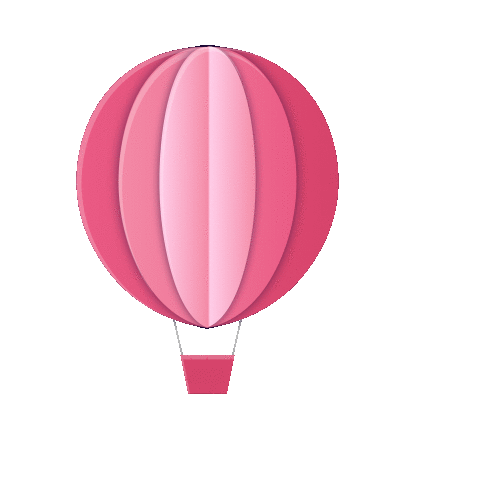 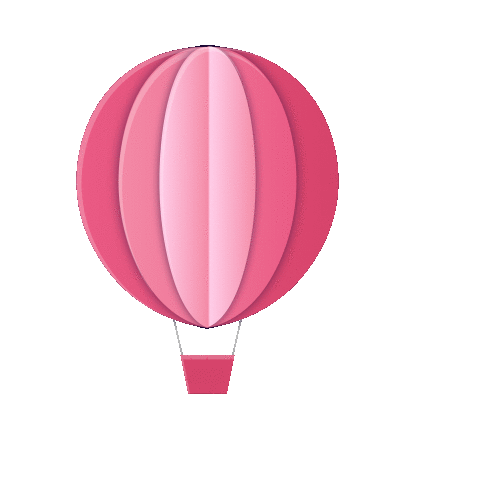 Mehmet GEZGİN
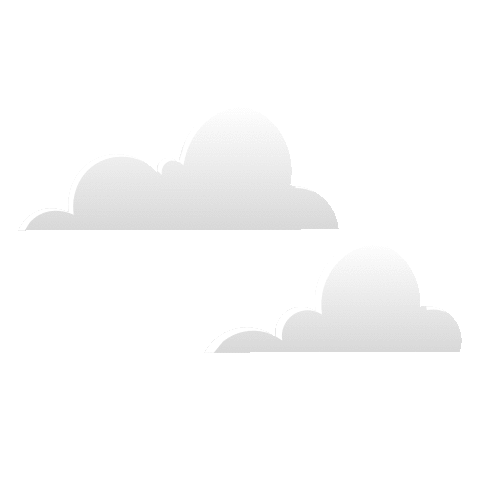 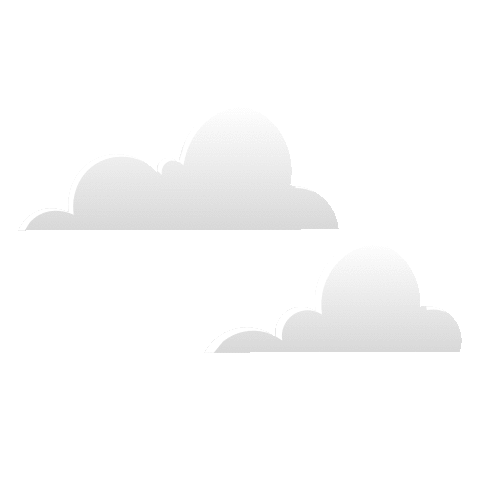 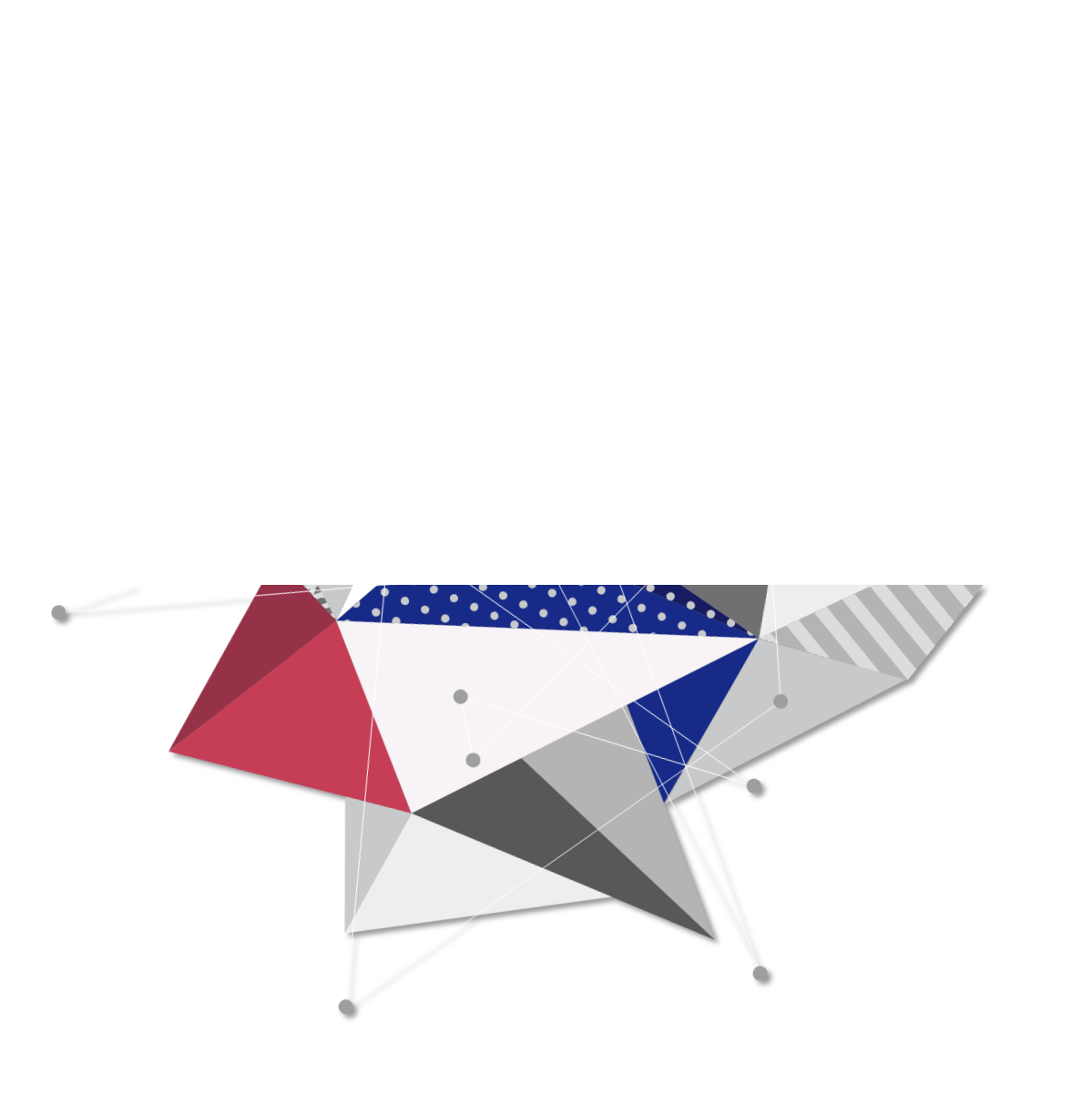 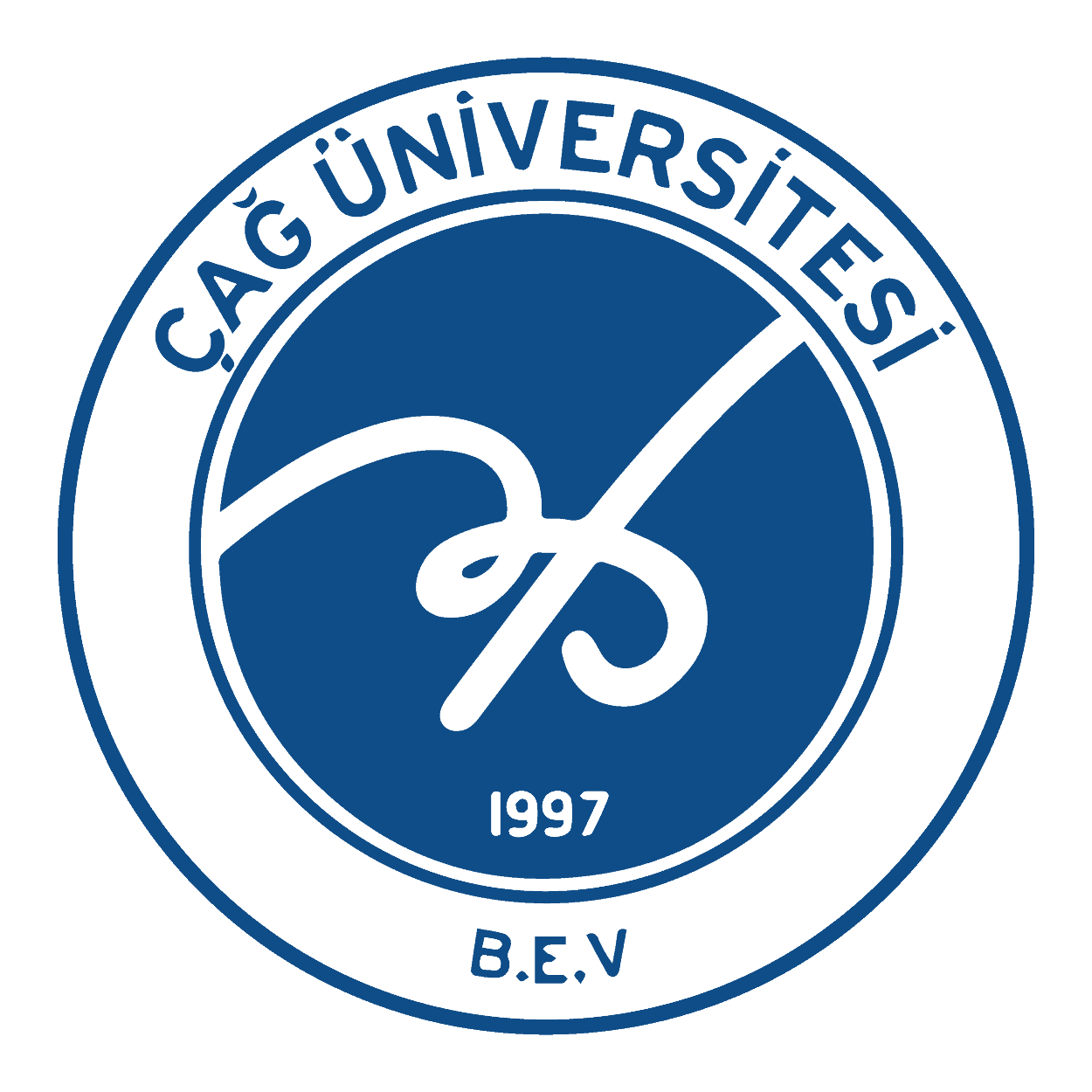 KÜTÜPHANE TANITIM
Çağ Üniversitesi Kütüphanesi, üniversitenin öğretim üyeleri, öğrencileri, idari personel ve mezunları ile araştırma yapan diğer kişilerin eğitim-öğretim ve özgür zamanlarını değerlendirme faaliyetlerinde ihtiyaç duydukları her türlü bilgi ve belgeyi sağlamak, belirli bir sistem dahilinde düzenleyerek kullanıma sunmak amacıyla 1997 yılında kurulmuştur
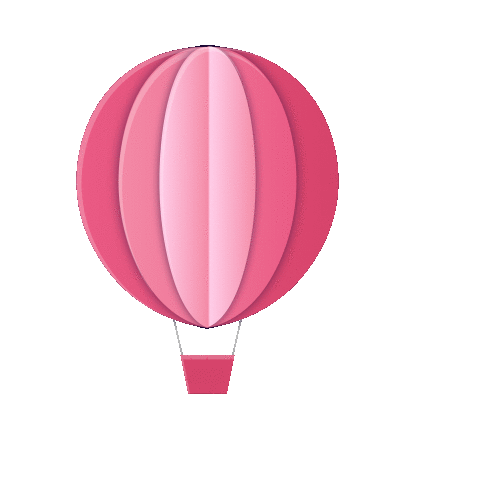 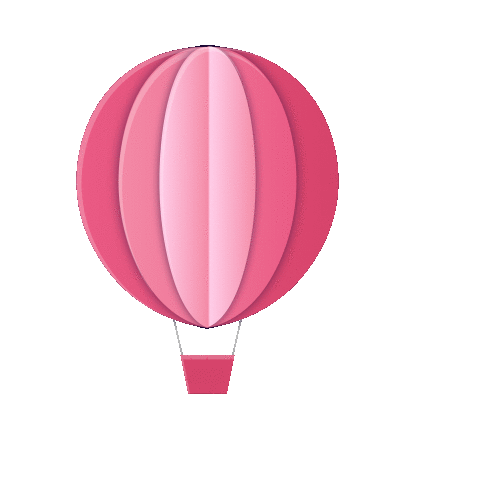 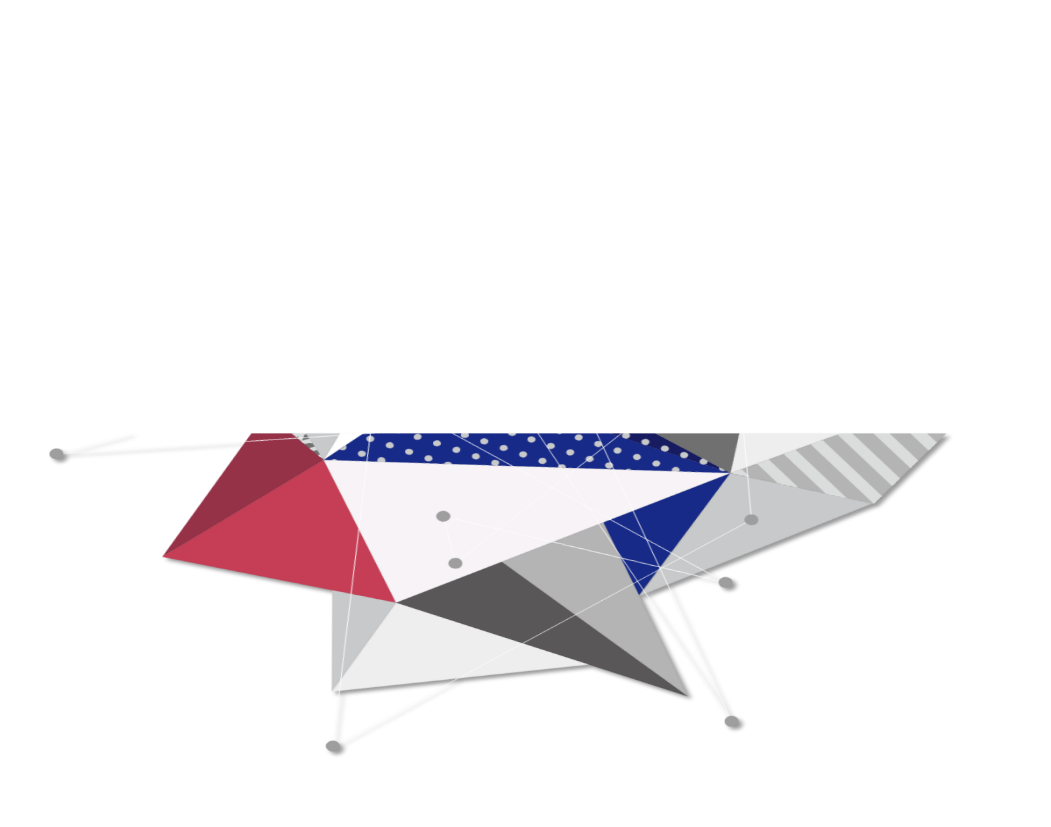 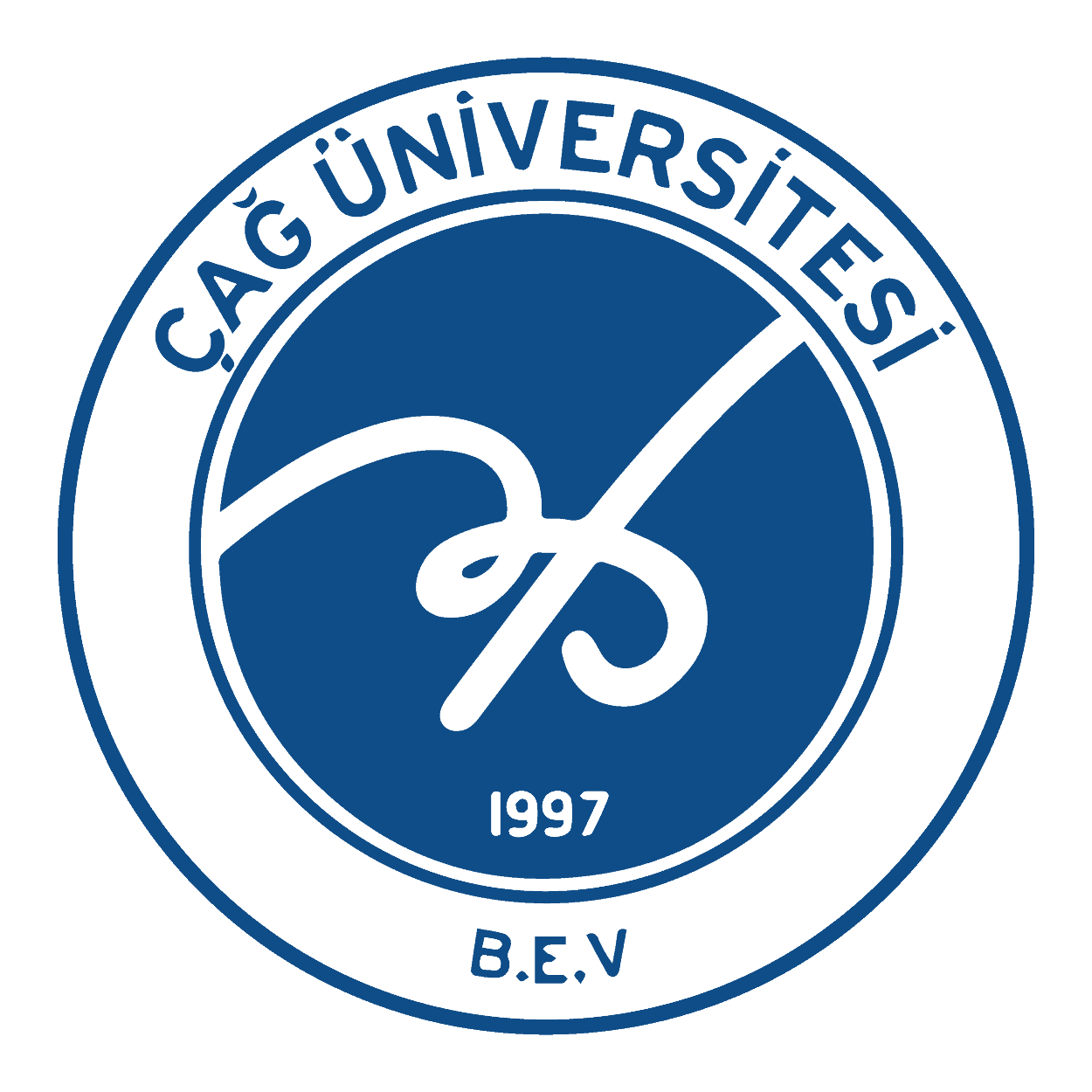 Kütüphanemiz, üniversitemizin amaçları doğrultusunda        öğretim ve araştırma programlarını desteklemek,
araştırma için en iyi bilgi kaynaklarını toplamak ve bunlardan yararlanmak için  uygun ortamı sağlamayı amaçlamaktadır.
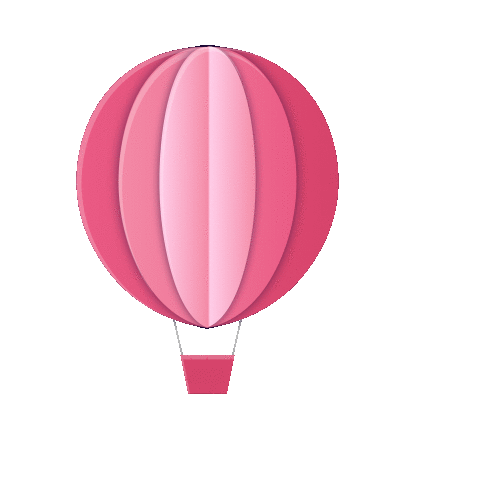 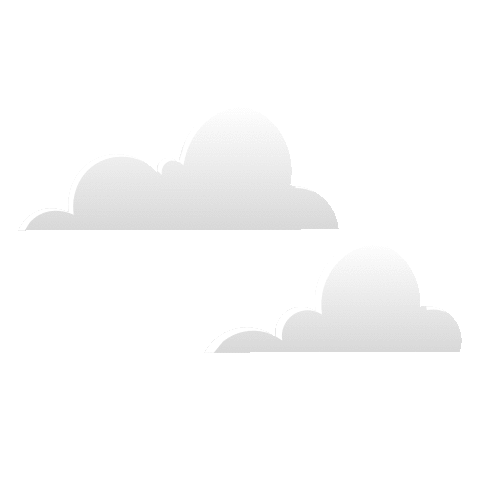 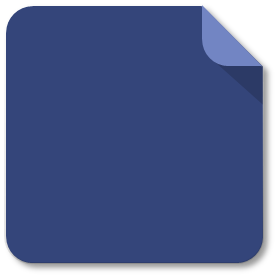 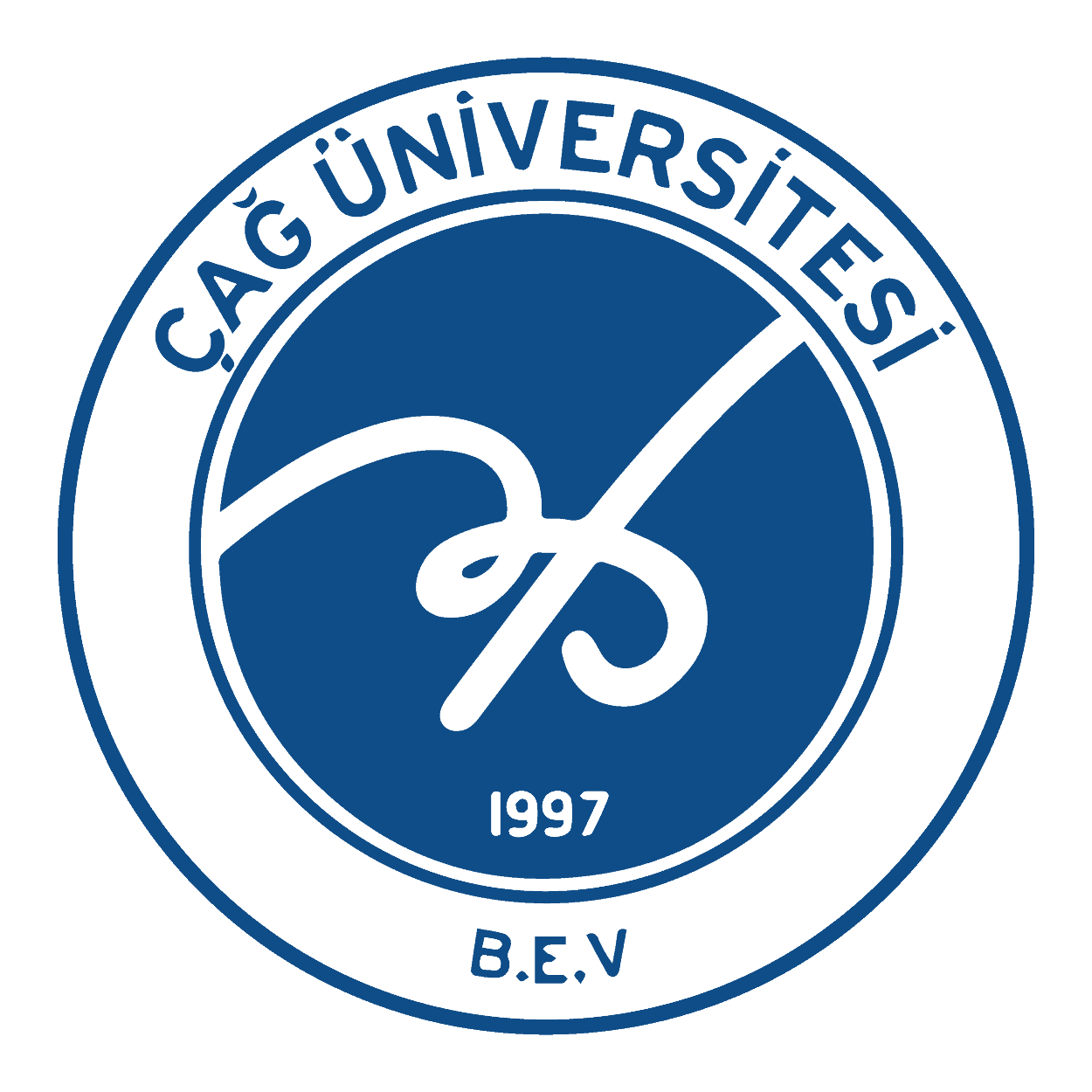 YERLEŞİM PLANI
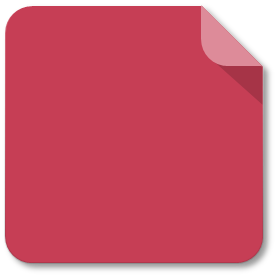 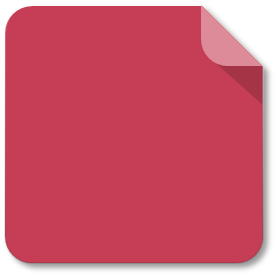 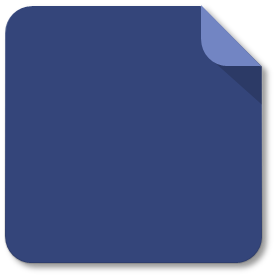 •     Bilgi ve Teknoloji Merkezi içerisinde bulunmaktadır.
Kütüphanemiz 5556 m²lik bir alana ve 1592 kişilik oturma kapasitesine sahiptir. 
 •   Kütüphane zemin katı ile toplam 4 katlıdır
1. KAT
2. KAT
Giriş Katı
LC sınıflama sistemine göre A’dan -Z’ye sınıflandırılan basılı kitaplar.
LC sınıflama sistemine göre A’dan -Z’ye sınıflandırılan basılı kitaplar.
          Aynı zamanda kütüphaneye ait sesli  ve sessiz çalışma alanları vardır. 3 adet grup çalışma  salonu ve büyük serbest çalışma salonu bulunmaktadır
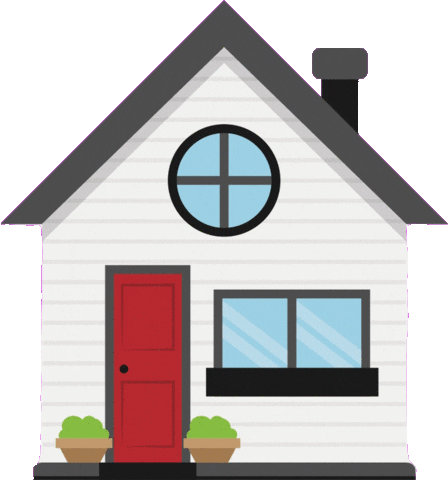 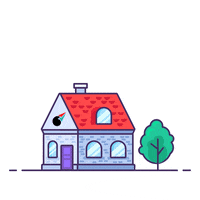 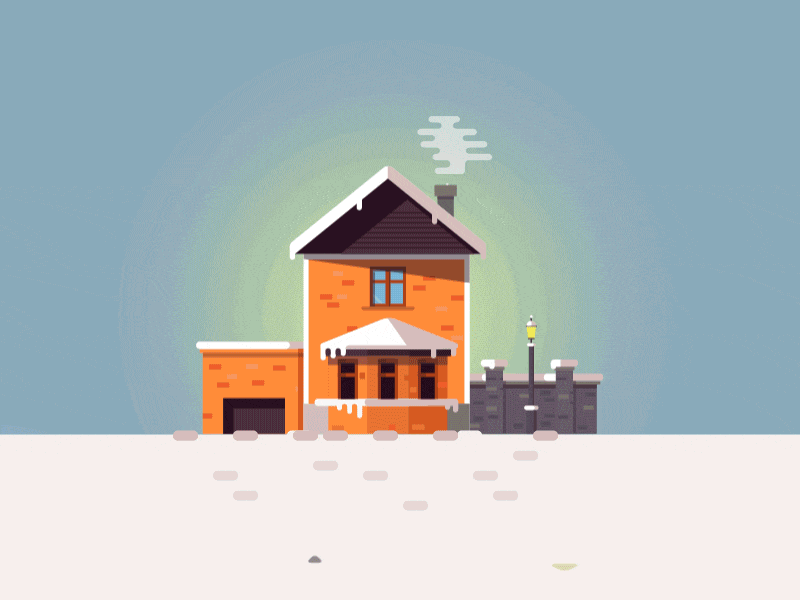 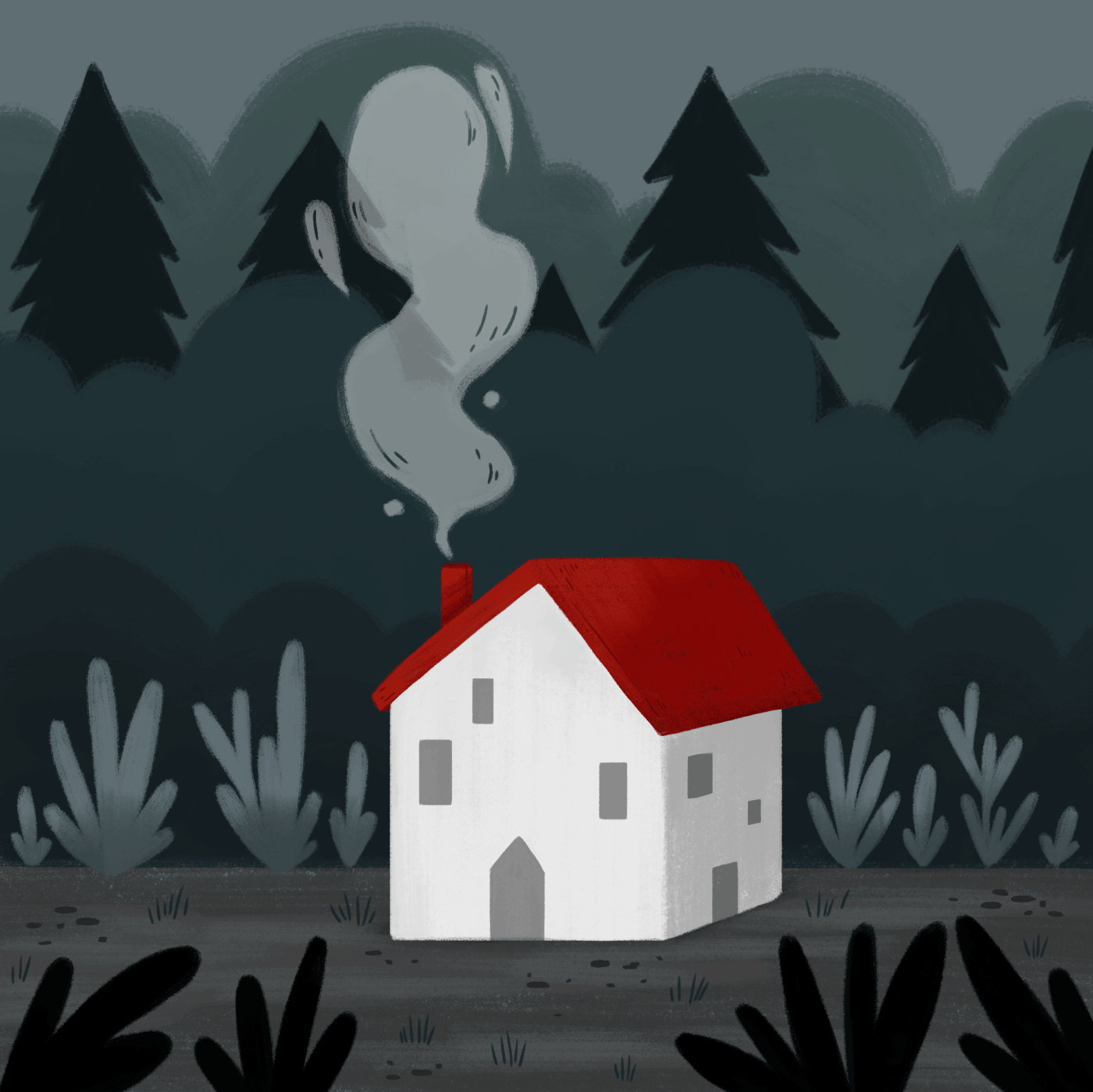 Süreli Yayınlar Bölümü, Tez Bölümü,  Bilgisayar Odası, Görsel-işitsel Materyaller (Multimedya), Arşiv Odası.
Zemin Kat
Ödünç verme servisi, referans - rezerv kitaplar bölümü, Atatürk kitaplığı, braille kitaplığı, görme engelli öğrencilerimiz için engelsiz erişim odası ve 2 adet fiziksel engelli öğrencilerimiz için özel donanımlı bilgisayar,
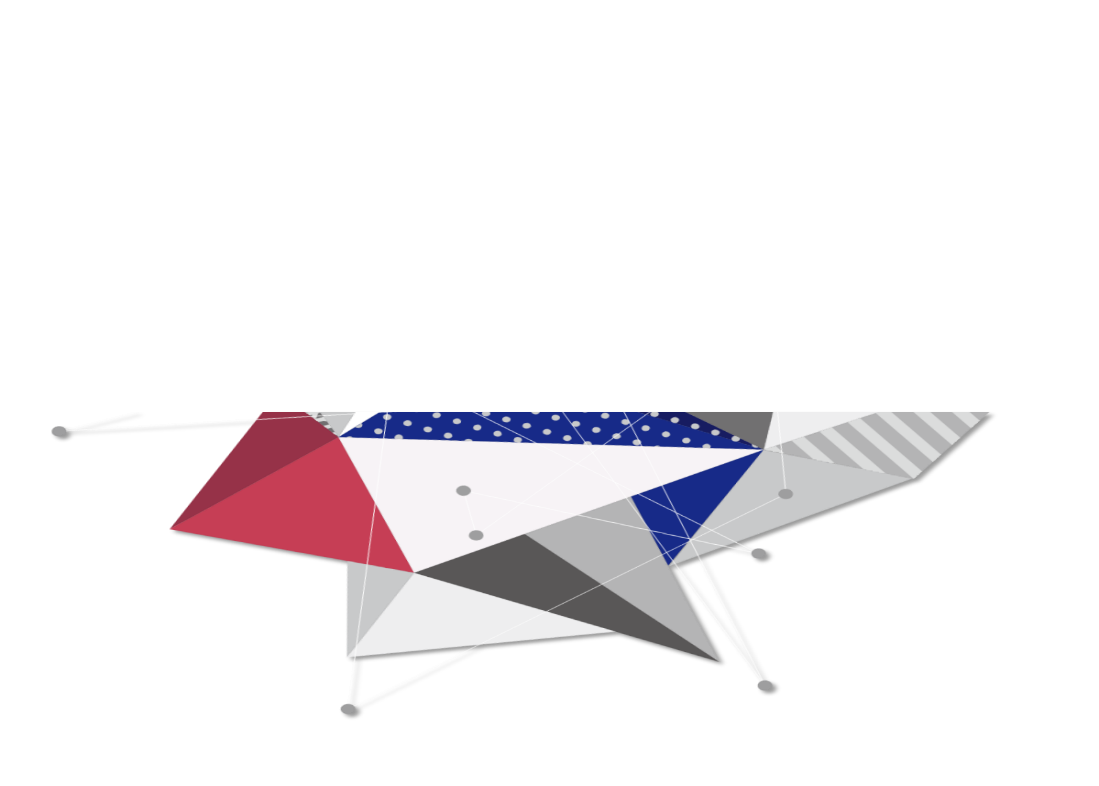 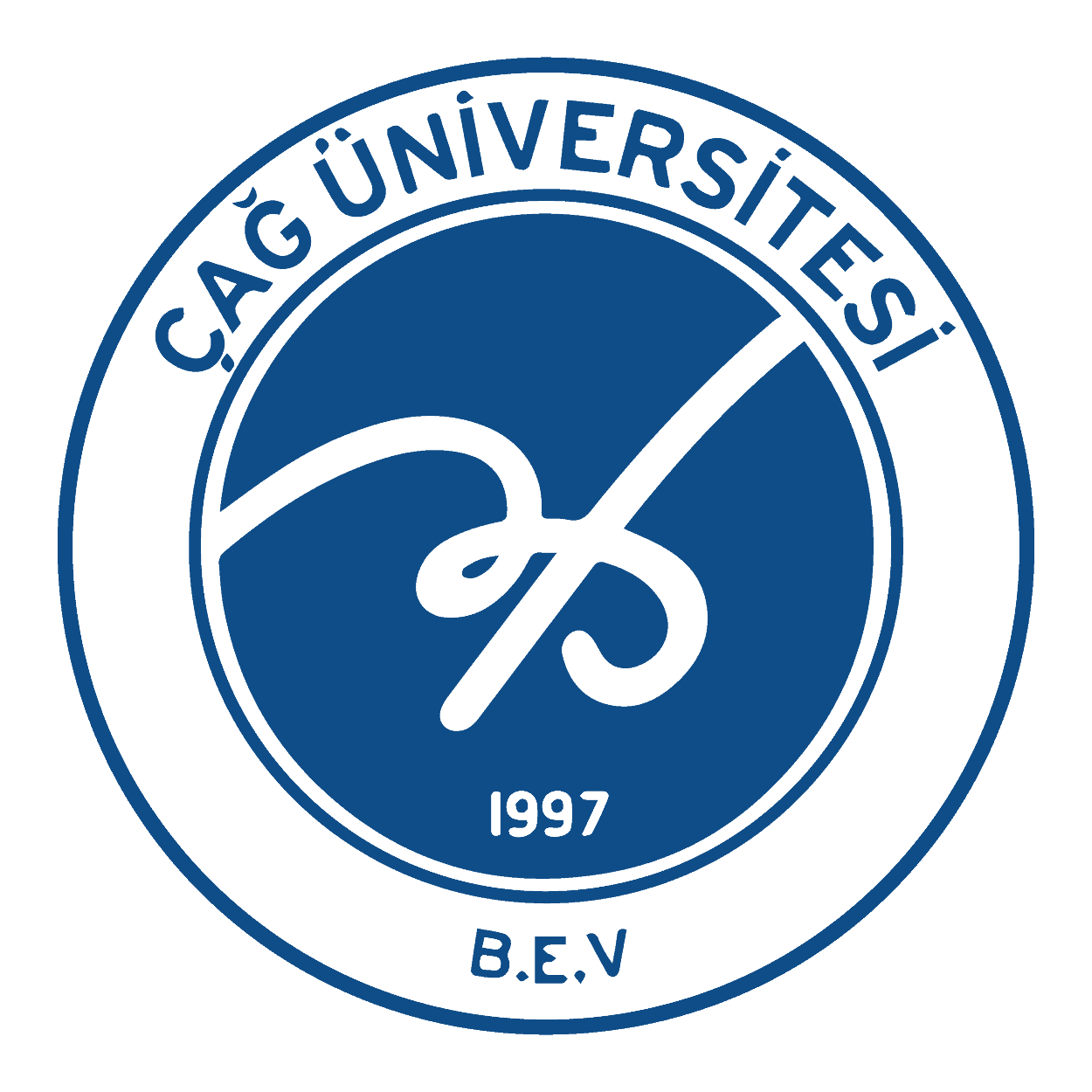 KOLEKSİYONUMUZ
Kütüphanede açık raf sistemi uygulanmakta ve tüm yayınlar ABD Kongre Kütüphanesi Sınıflama Sistemi’ne göre( LC) kataloğa aktarılır ve raflara yerleştirilir. Koleksiyonda bulunan tüm materyaller otomasyon programına aktarılmıştır. Katalog arama, sorgulama, kitap ayırtma gibi işlemler yapılabilmektedir.
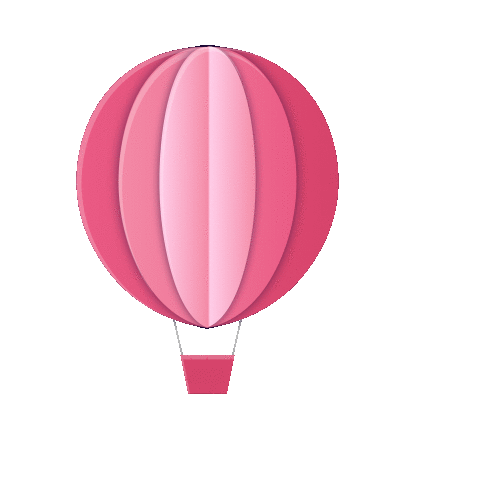 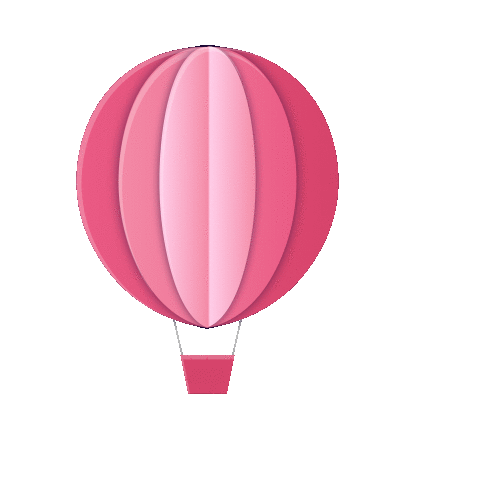 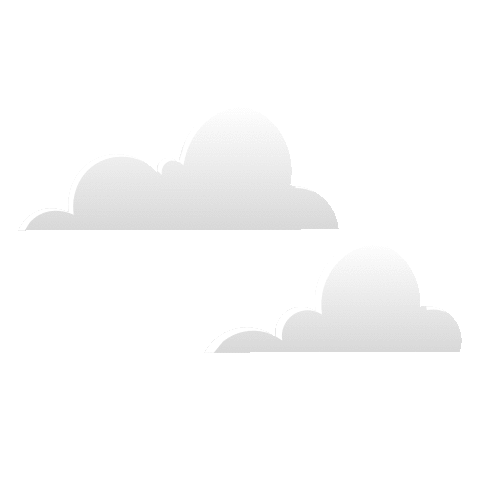 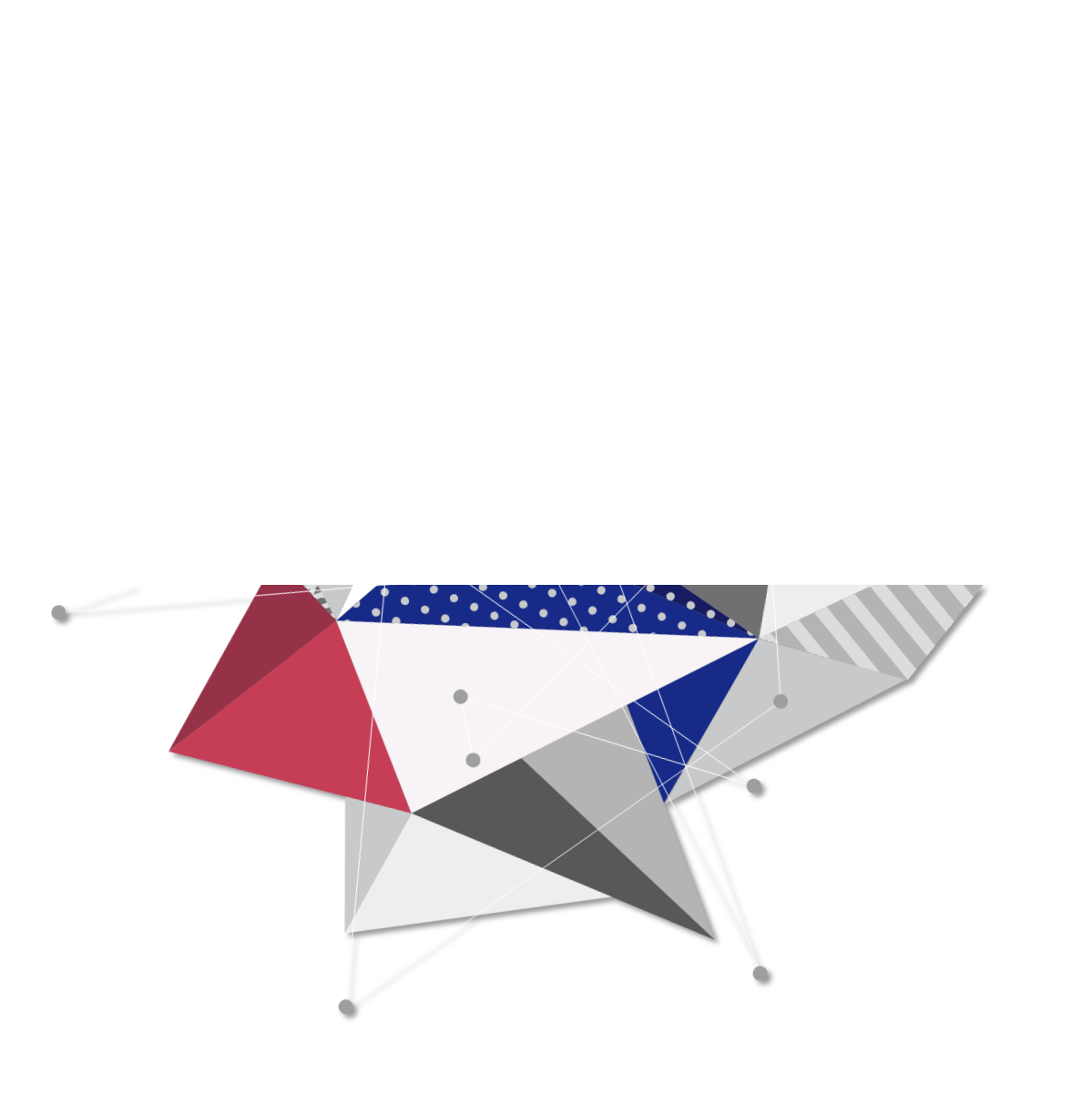 Abone Olunan Basılı Dergi Sayısı
Basılı Kitap Sayısı
Elektronik Kitap Sayısı
Basılı Dergi Sayısı
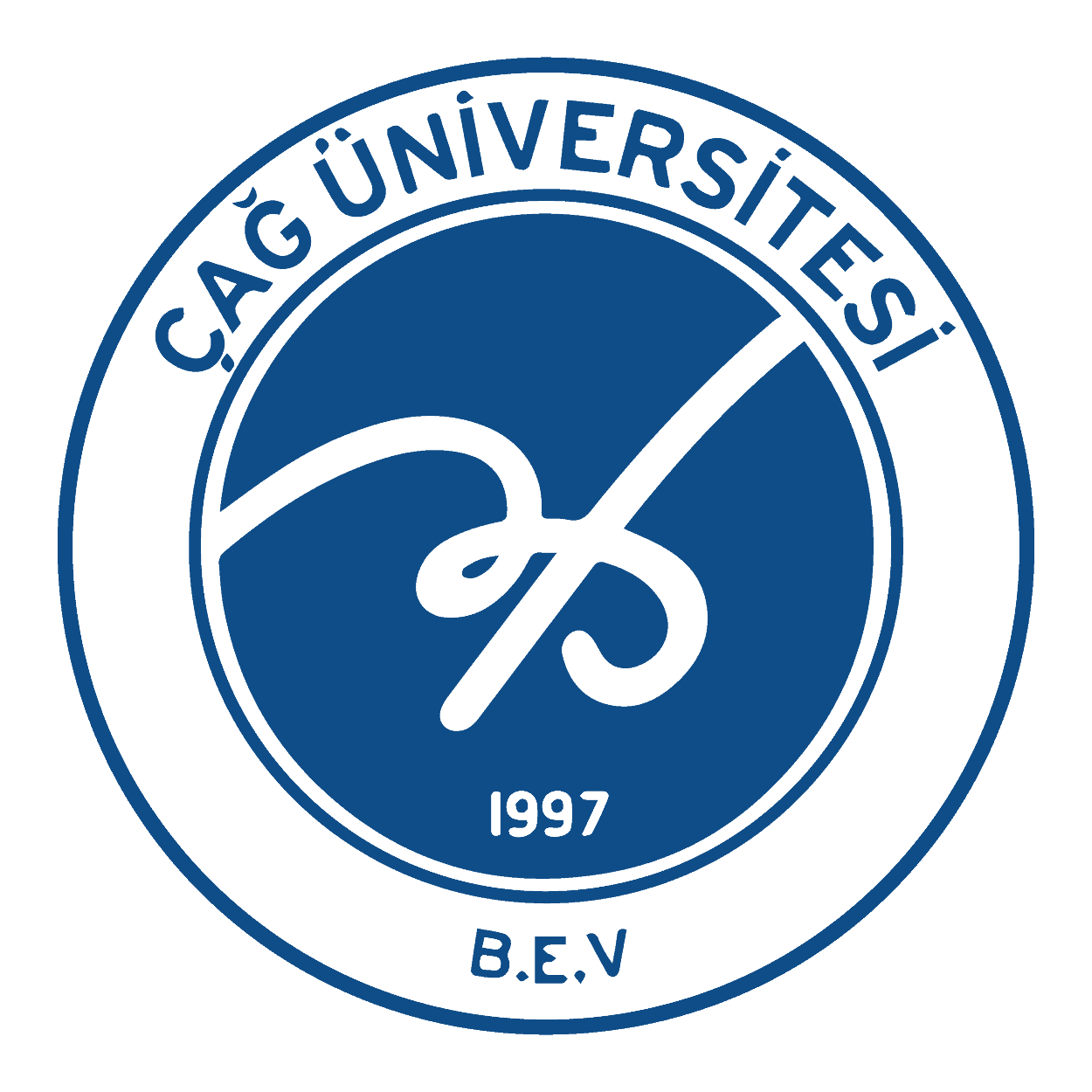 Görsel-işitsel Materyaller (Multimedya)
Veri Tabanı
Tez Sayısı
23
1471
60000 civarında
804
619000
500
Toplam 4 adet veri tabanına satın alma yoluyla abonelik sağlanmıştır. Ulusal Lisans kapsamında EKUAL kanalıyla 9 veri tabanı olmak üzere toplam 14 veri tabanına erişim sağlanmıştır.
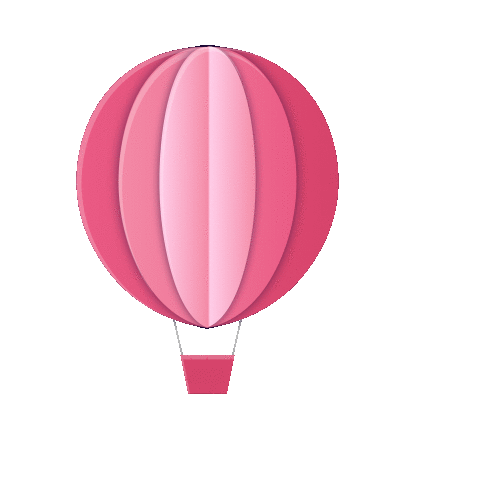 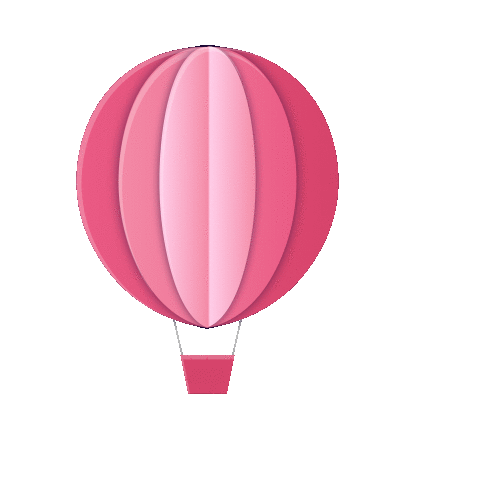 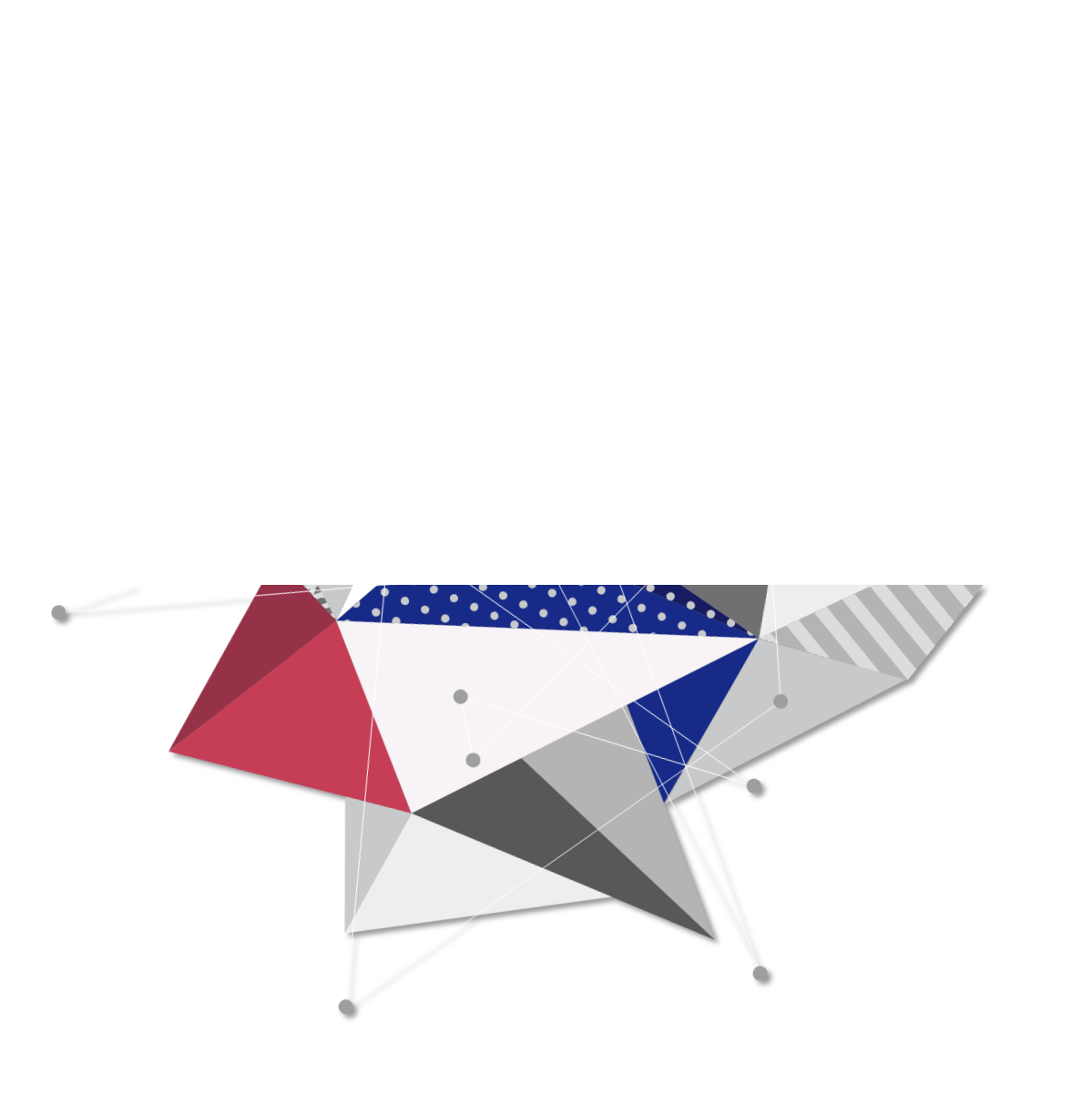 Katalog tarama hizmeti
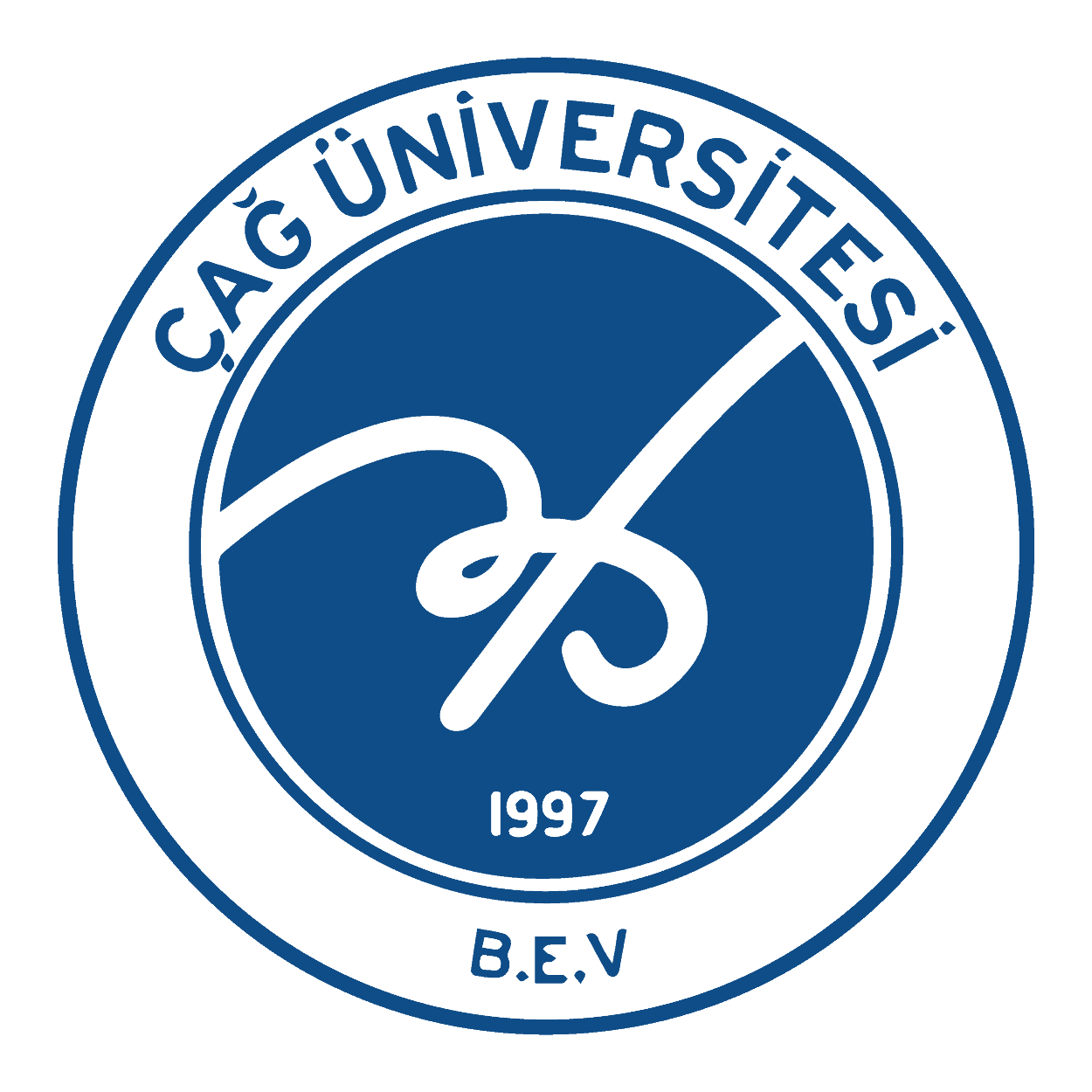 Kitap ödünç ve iade verme hizmeti
HİZMETLERİMİZ
Kütüphanenin web sayfasından Katalog Taramaya gelerek arama yapılması gerekmektedir. Kütüphane içinde yer alan katalog tarama bilgisayarlarıyla da tarama yapılır.
Katalog üyeliği için kütüphaneye başvurulması gerekmektedir. Aldığınız şifre ile katalog üyeliği açabilir üzerinizdeki kitapları görebilir kitapların süresini uzatabilirsiniz
Referans hizmeti
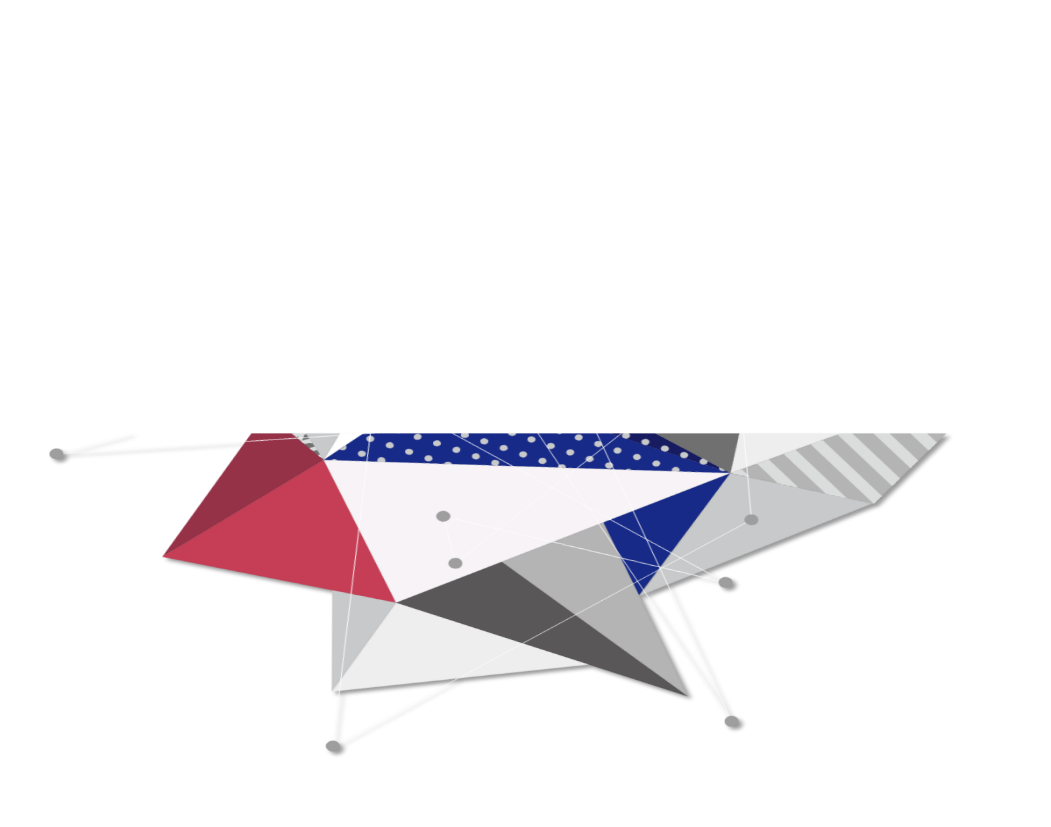 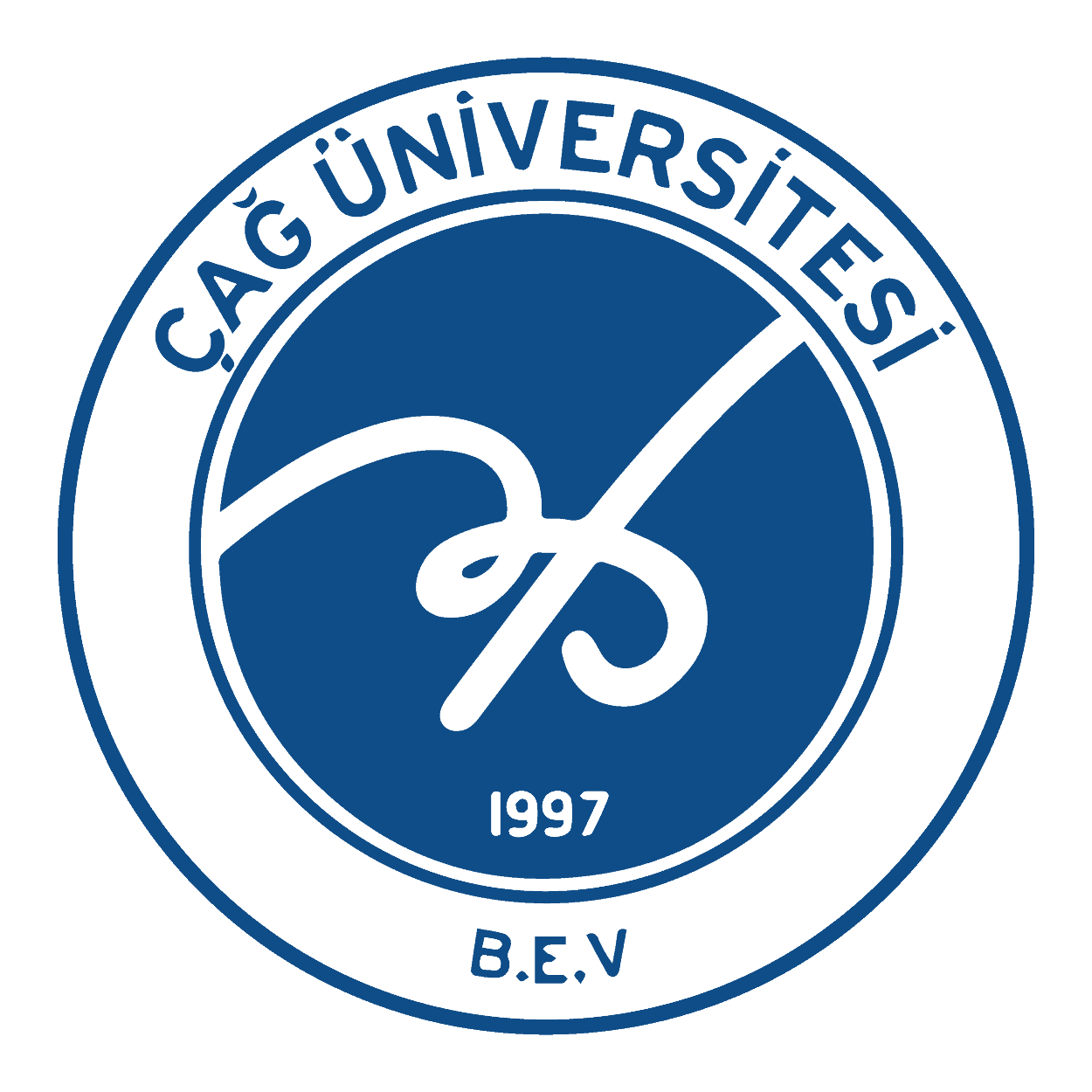 Danışma hizmeti
Veri tabanı
Açık Erişim (Kurumsal Akademik Arşiv) hizmeti
HİZMETLERİMİZ
14  veri tabanına erişim imkanı hizmeti ile aynı zamanda veri tabanlarına uzaktan erişim imkanı sağlanmaktadır
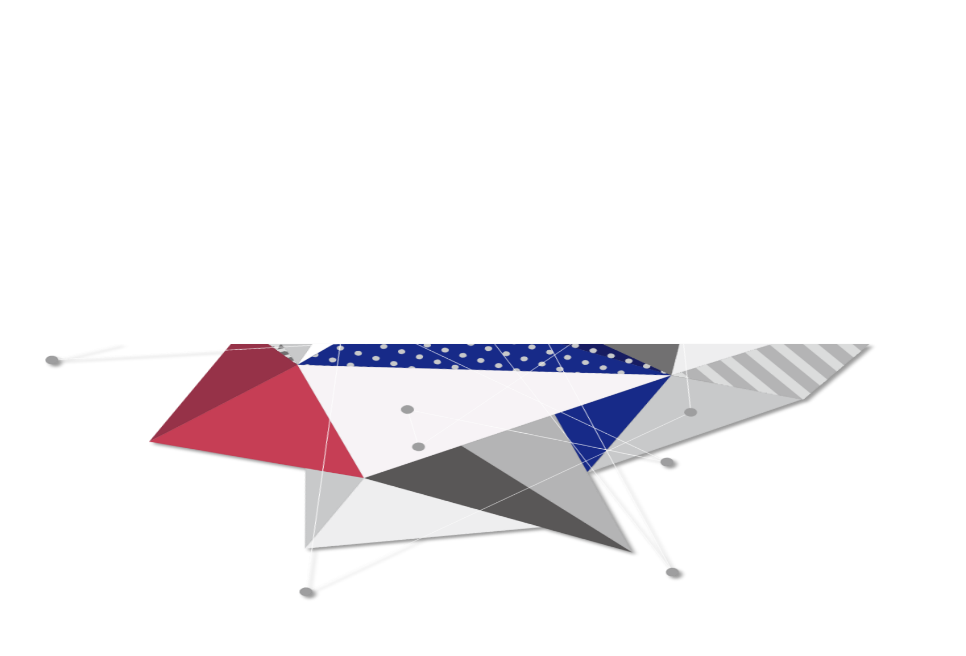 Basılan ya da elektronik ortamda üretilen dergilere ve kitaplara ISBN-ISSN numarası almak
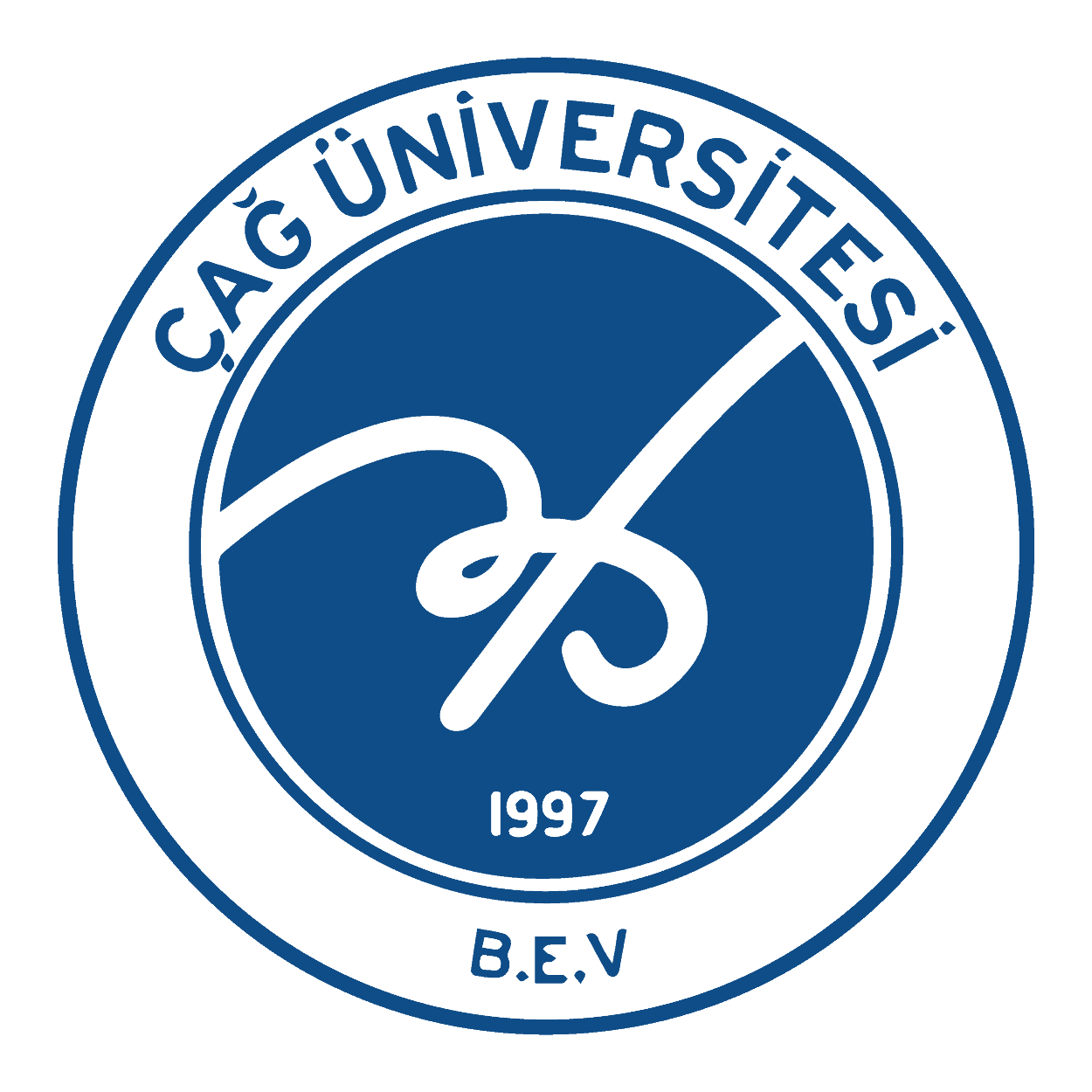 Turnitin ( intihal tespit programı) hizmeti
KITS (Kütüphaneler Arası Ödünç Verme  Hizmeti)
HİZMETLERİMİZ
TÜBESS hizmeti
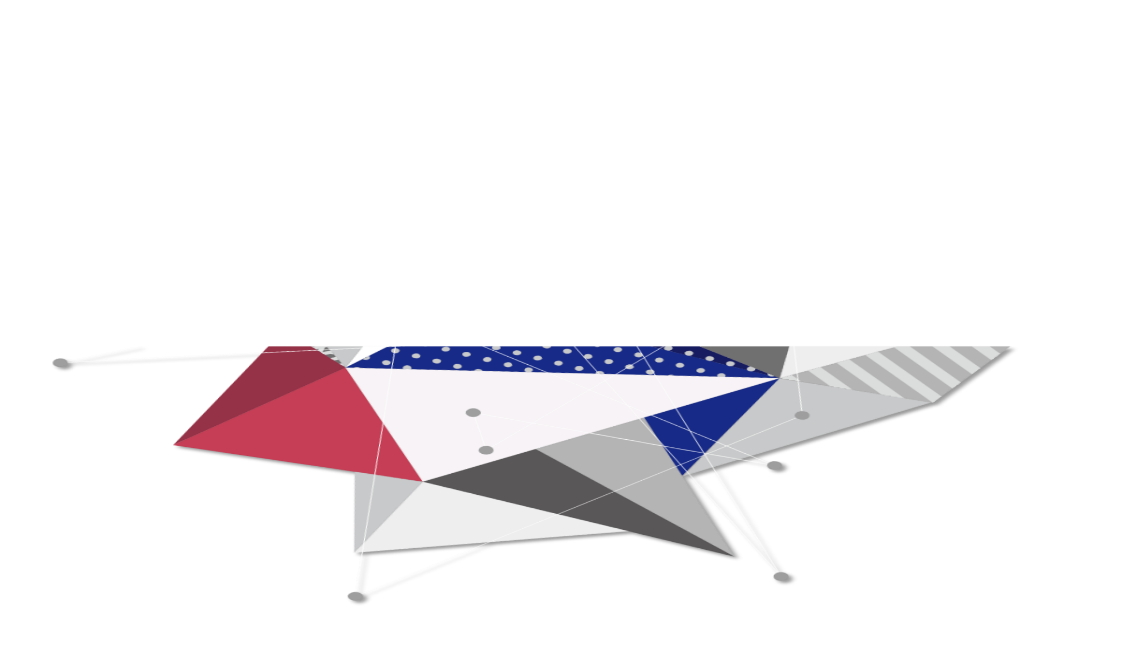 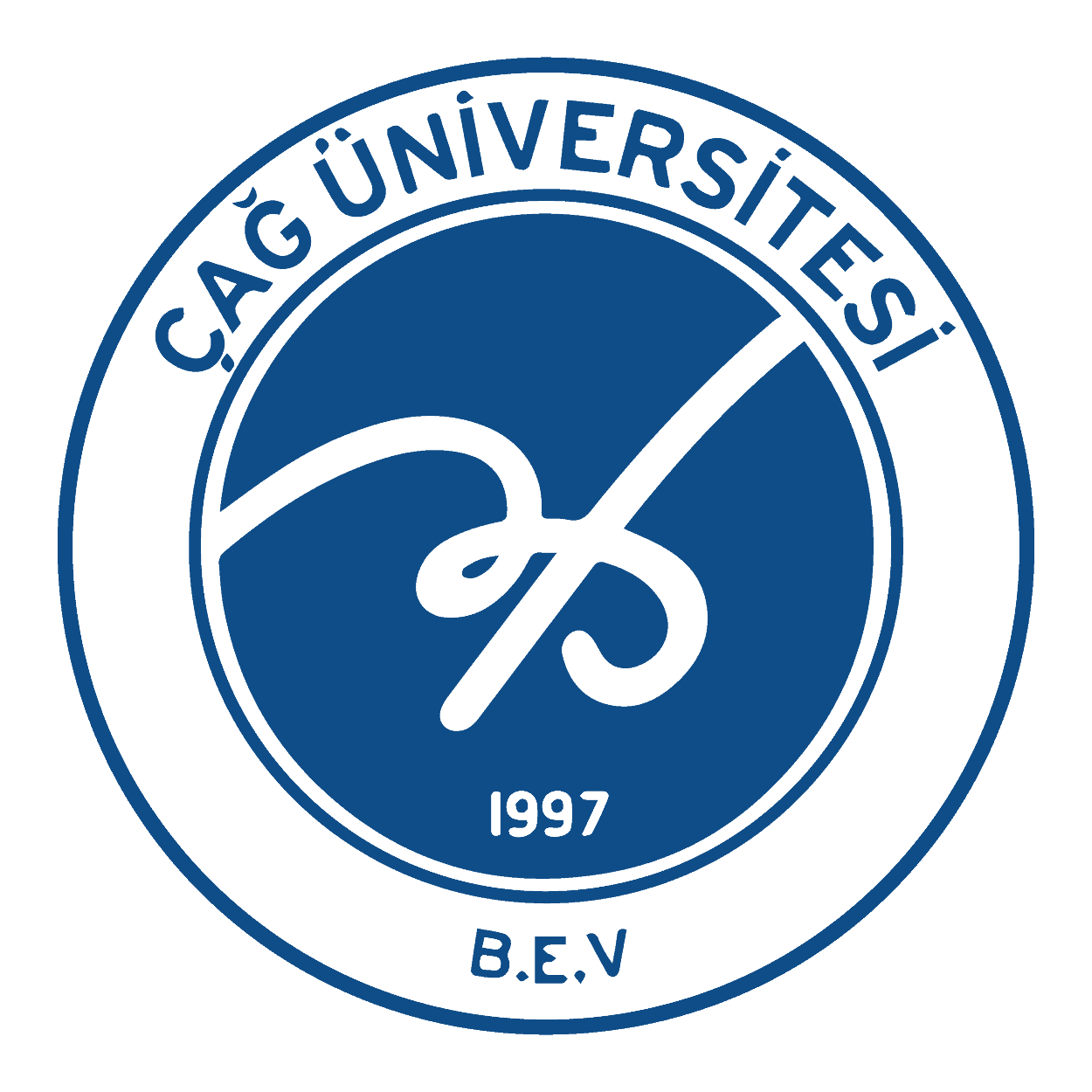 Bilgisayar (internet) hizmeti
Engelli öğrencilerimiz için jaws programı ve Getem sesli e-kitap veri tabanı
HİZMETLERİMİZ
İntihal programı
Kullanıcılarımızın kütüphaneden ödünç materyal alabilmek için üniversite kimlik kartını ibraz ederek ve “Kütüphane Üye Formu” nu doldurarak kütüphaneye kayıt olmaları gerekmektedir.
Üzerinde iade süresi geçmiş yayın ya da para cezası bulunan üyeler ödünç verme hizmetinden yararlanamaz.
Kütüphaneden ödünç alınabilecek yayın sayısı ve ödünç alma süreleri aşağıdaki gibidir: 
 -  Akademik Personel: 10 adet kitabı 60 gün süre ile, 
 -  Lisansüstü Öğrenciler: 5 adet kitabı 30 gün süre ile, 
 -  Lisans ve Önlisans Öğrencileri: 4 adet kitabı 20 gün süre ile, 
   -  İdari Personel: 4 adet kitabı 20 gün süre ile
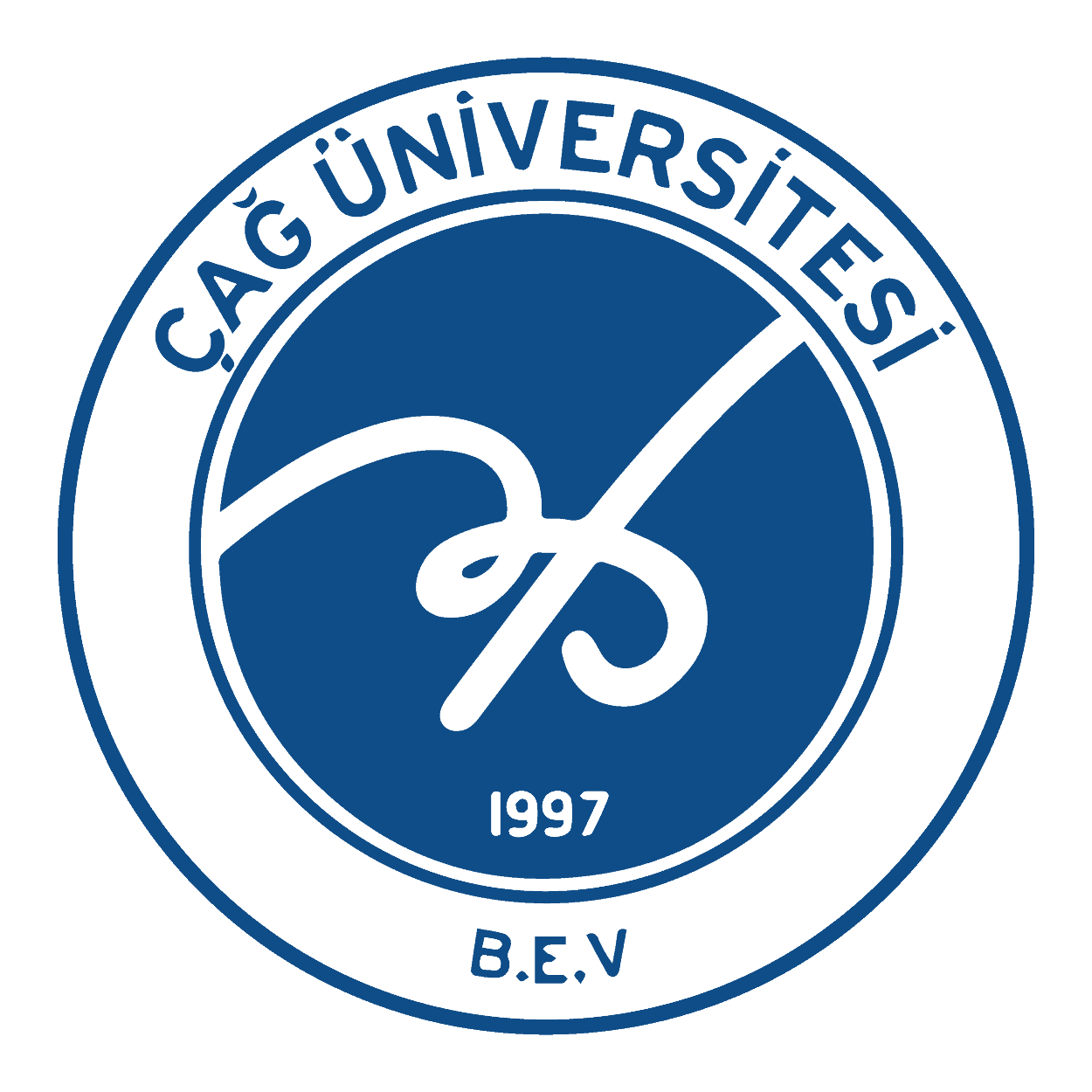 KÜTÜPHANE KURALLARI
Son iade tarihi aşılmamış ve materyal başkası tarafından ayırtılmamış ise bir defaya   mahsus olmak üzere materyallerin süresi uzatılabilir.
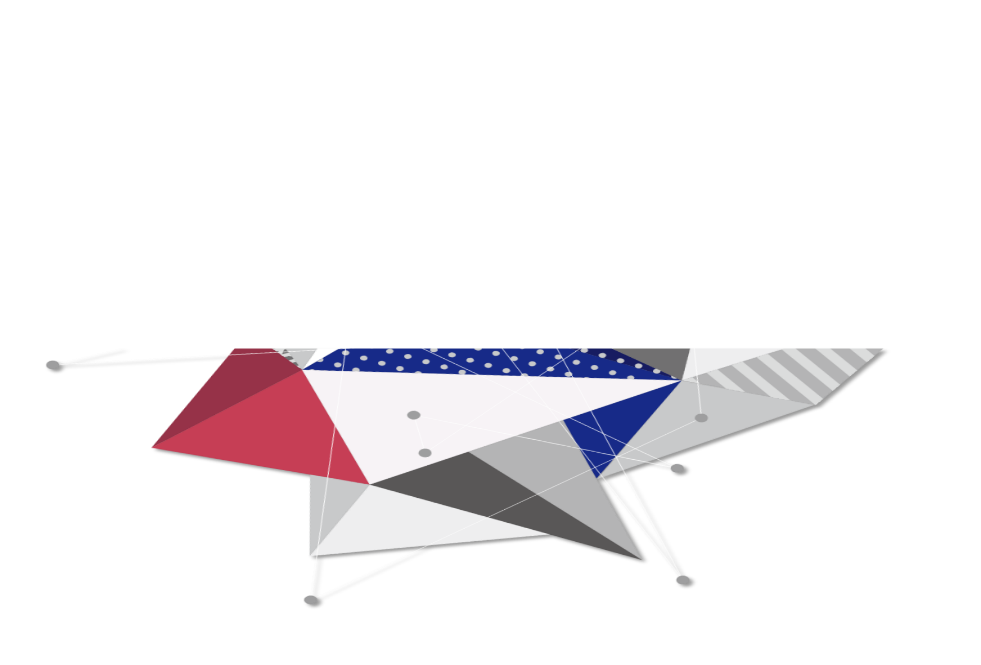 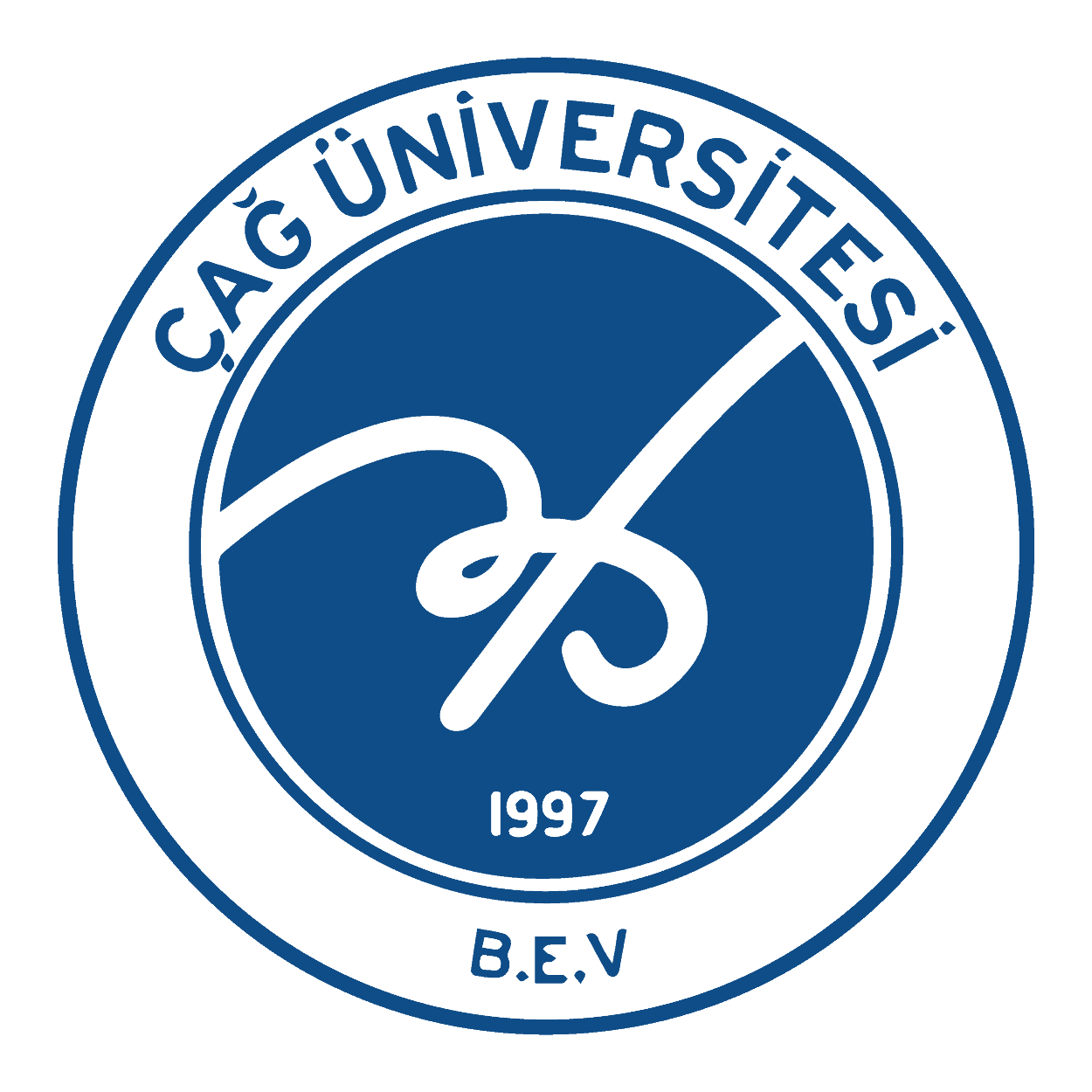 ÖDÜNÇ VERME & KÜTÜPHANE KURALLARI
Kütüphane hizmetlerinden yararlanabilmek için kütüphaneye üye olunması gerekmektedir.
Kütüphane içinde cep telefonu kullanılmaz, kütüphaneye girmeden önce cep telefonları sessize alınmalıdır.
Kütüphaneye yiyecek ve içecek ile girilmesi yasaktır.
Kütüphane içinde grup çalışması yapılmaz, grup çalışması yapmak isteyen kullanıcıların serbest çalışma odasına gitmeleri gerekmektedir.
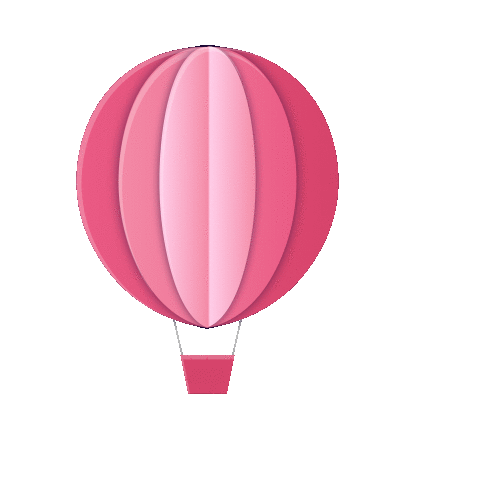 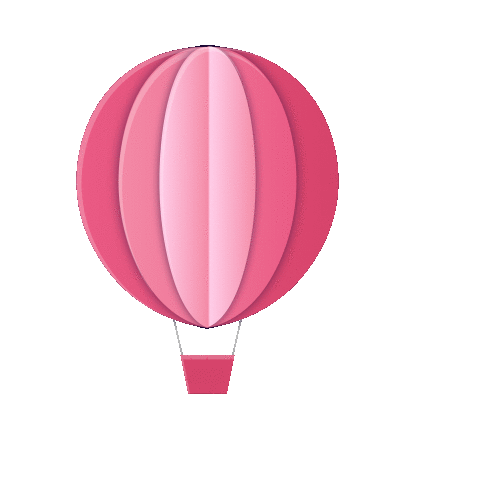 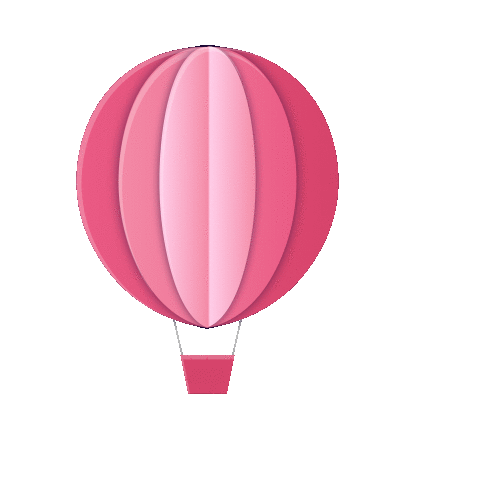 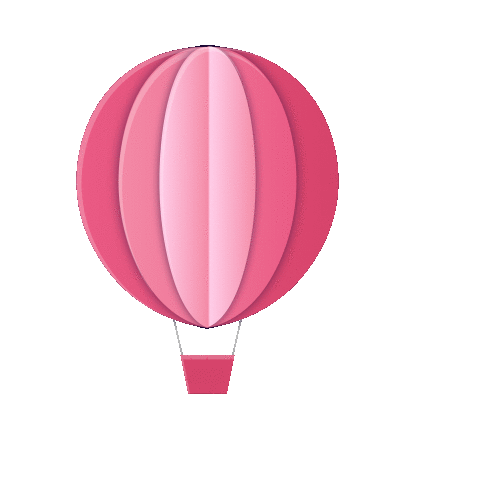 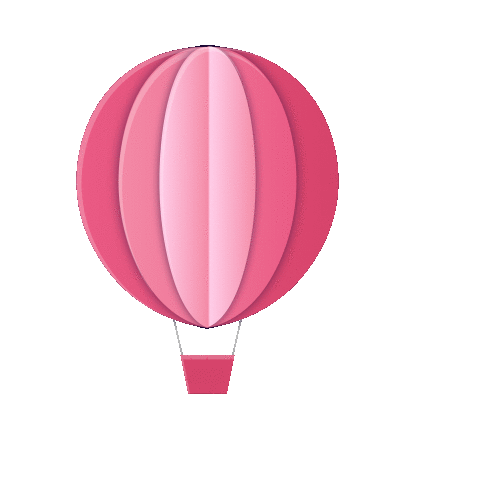 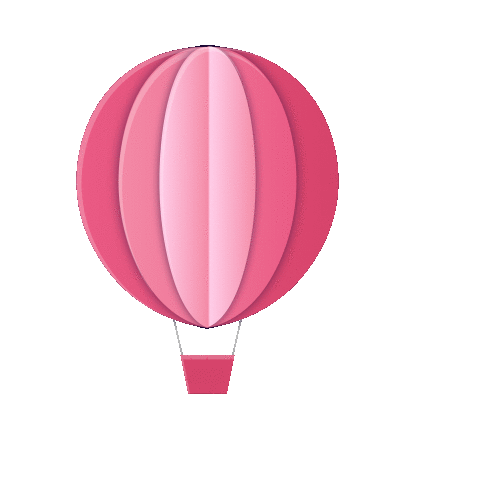 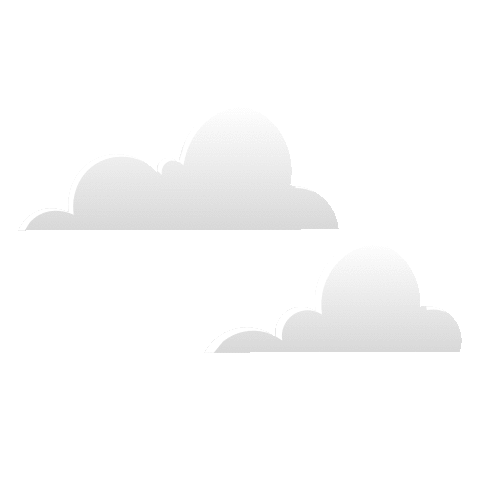 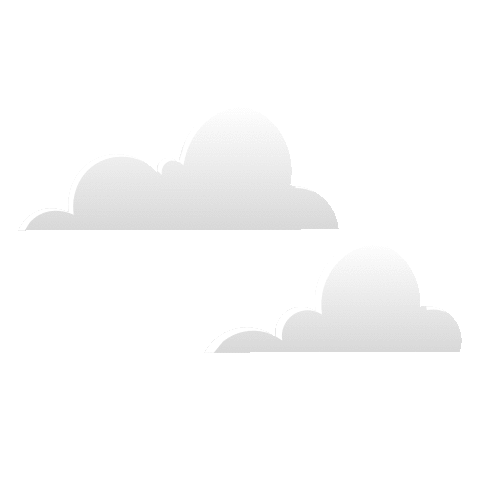 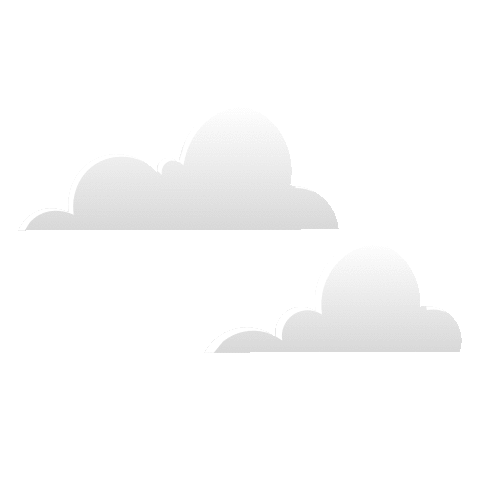 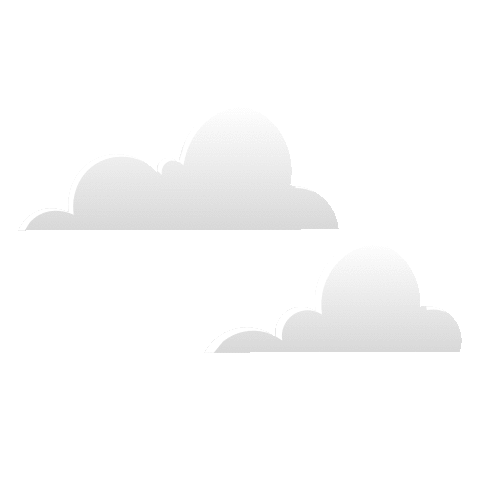 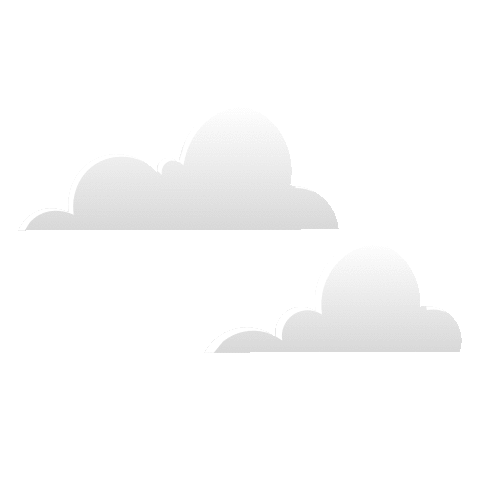 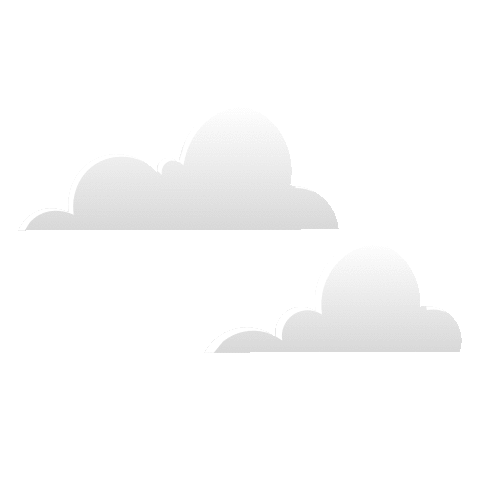 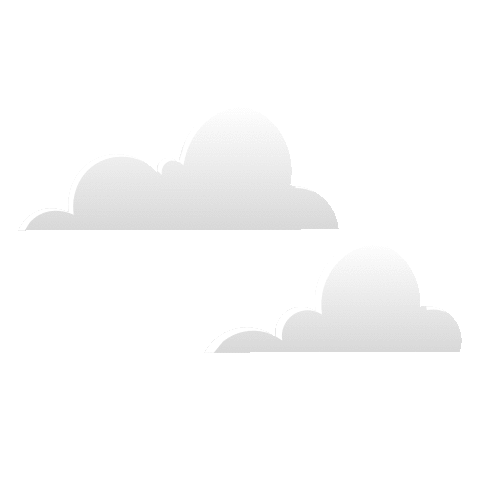 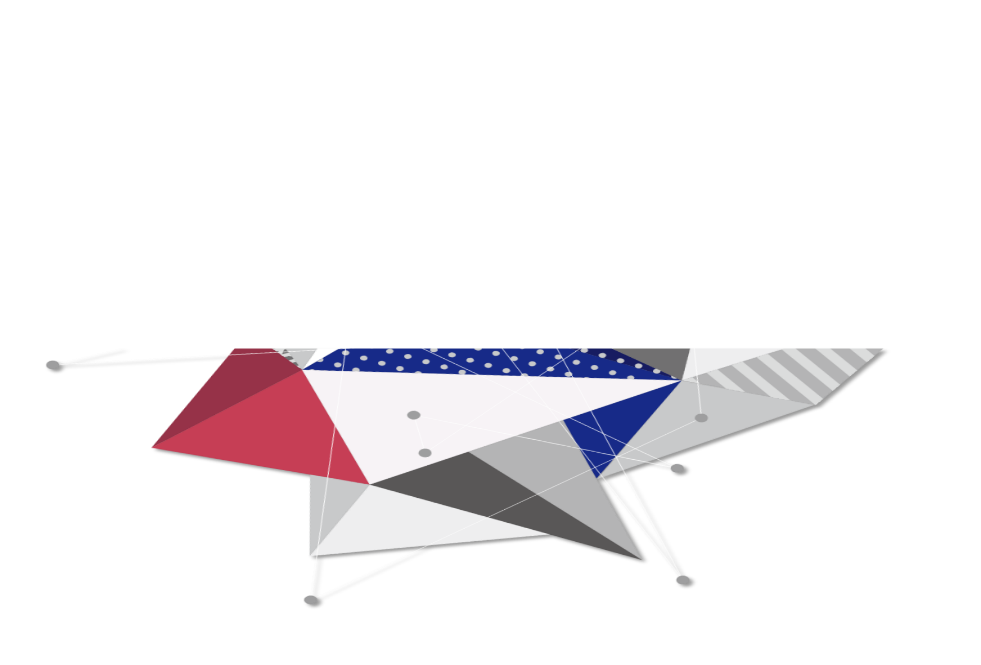 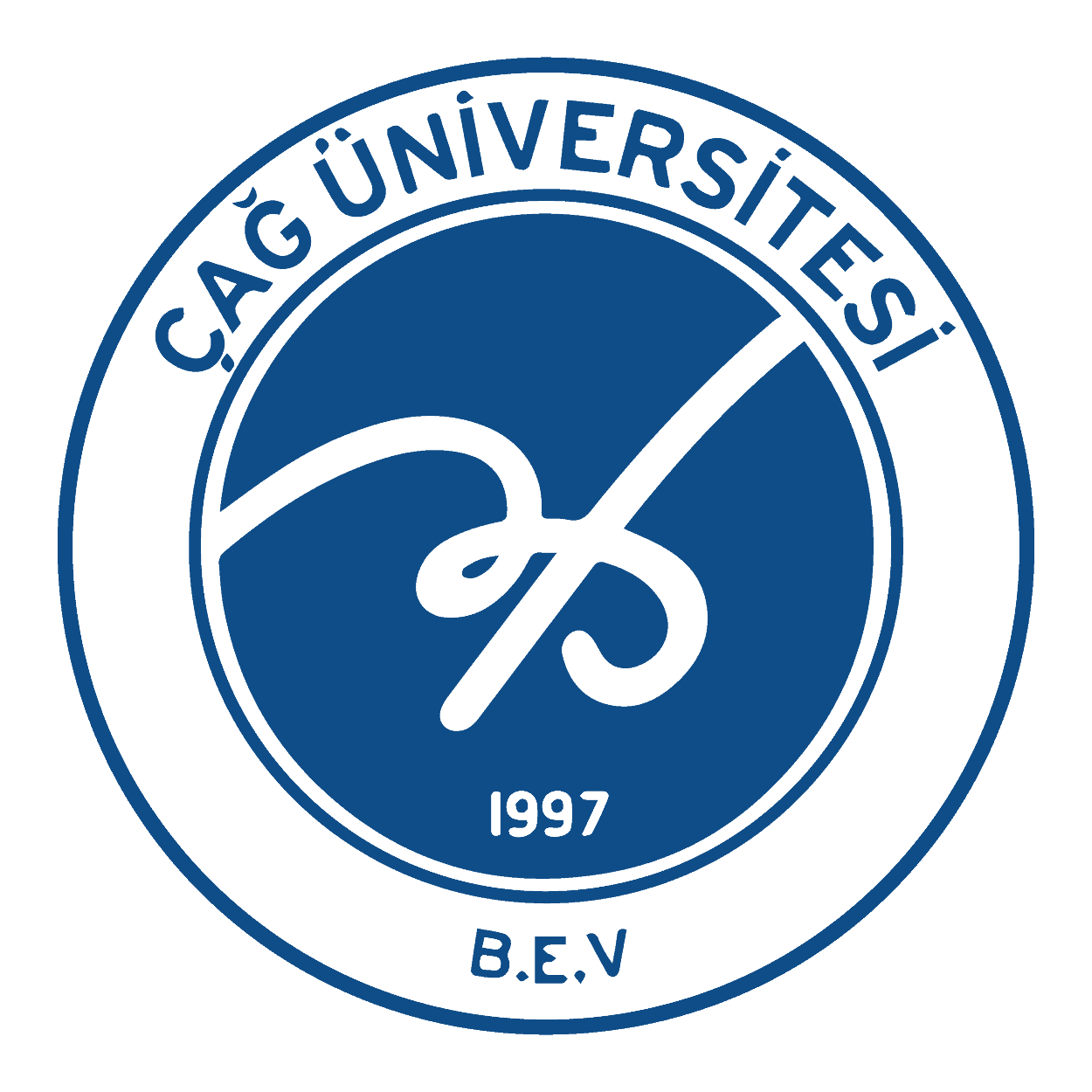 ÖDÜNÇ VERME & KÜTÜPHANE KURALLARI
İşlem yapılmadan hiçbir kütüphane materyali ödünç alınmamalıdır.
Ödünç aldığınız kütüphane materyallerini belirtilen süre içinde teslim etmeniz gerekmektedir.
Üzerinde bulunan kitabı kaybeden ya da zarar veren öğrencilerin aynı kitabı (yayın yılı, basım sayısı) almaları gerekir.
Grup çalışma odasını kullanmak isteyen öğrencilerin en az 2 kişi olacak şekilde danışma birimine öğrenci kimlik kartını vermeleri gerekmektedir. Çalışma sonunda kimlik kartlarını teslim alabilirler.
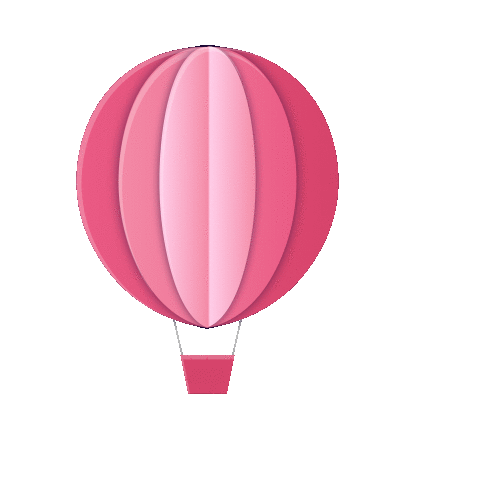 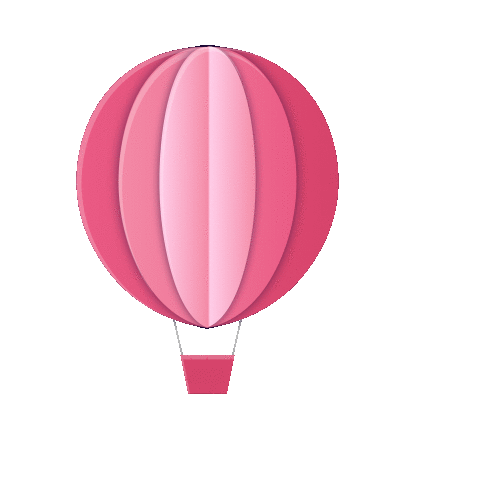 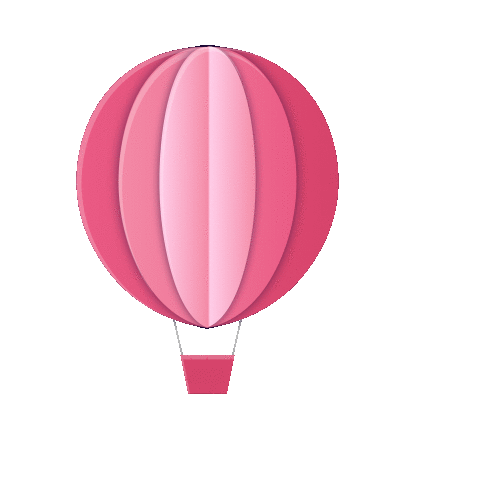 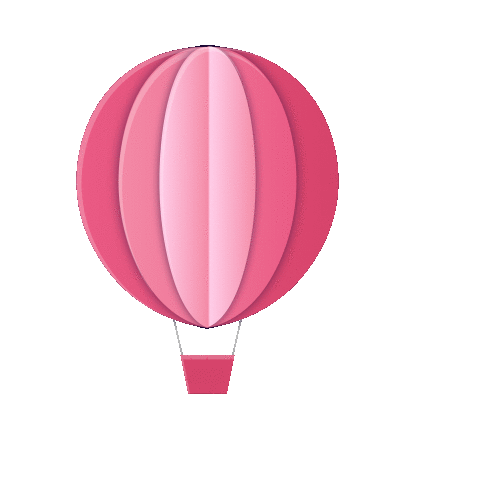 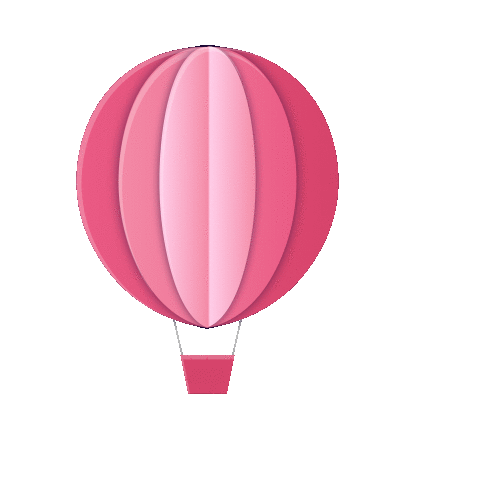 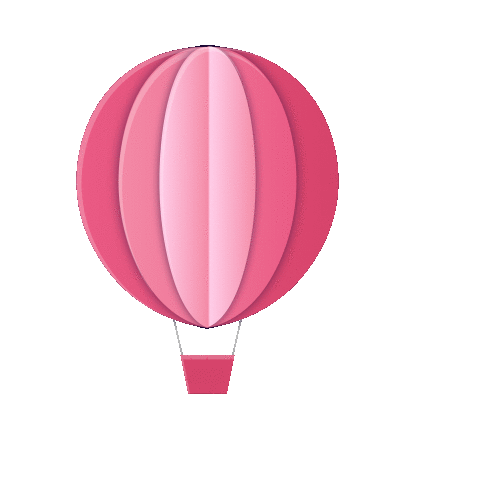 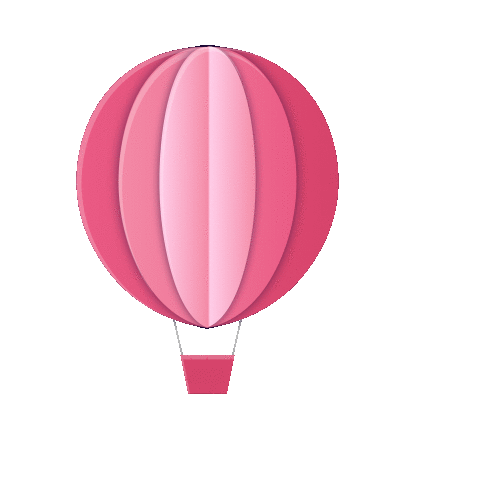 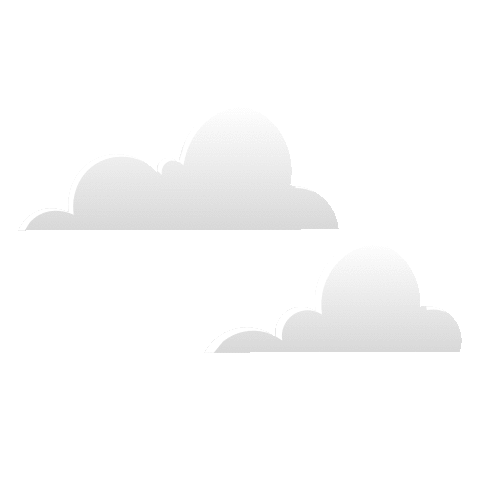 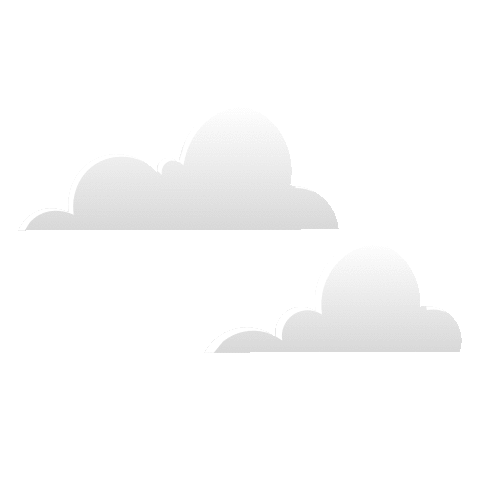 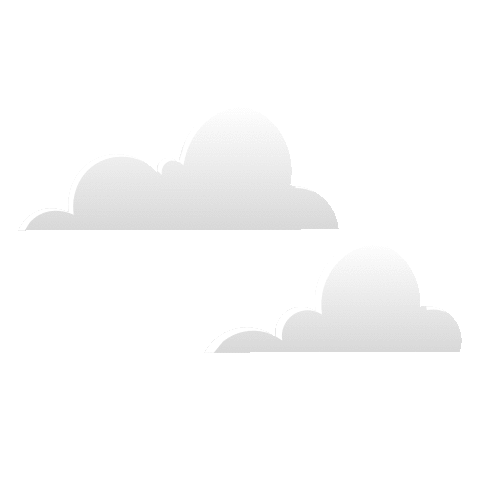 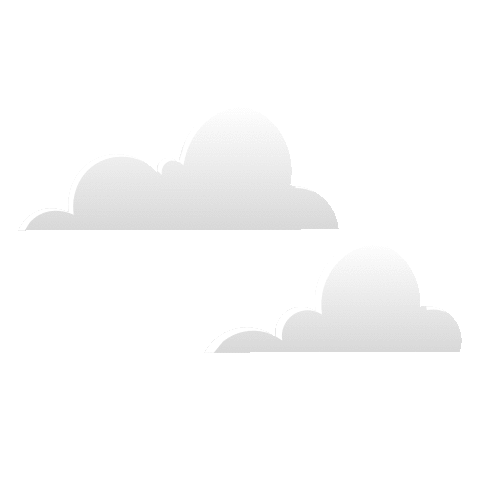 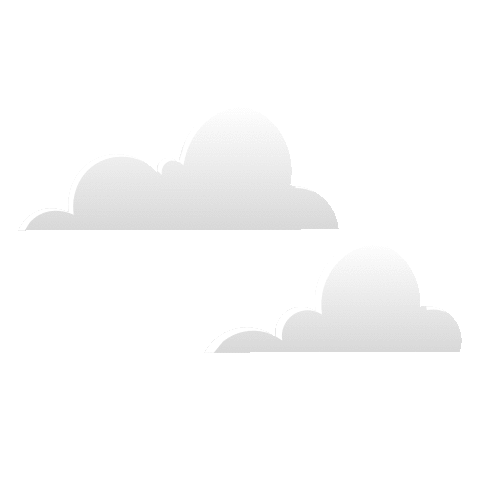 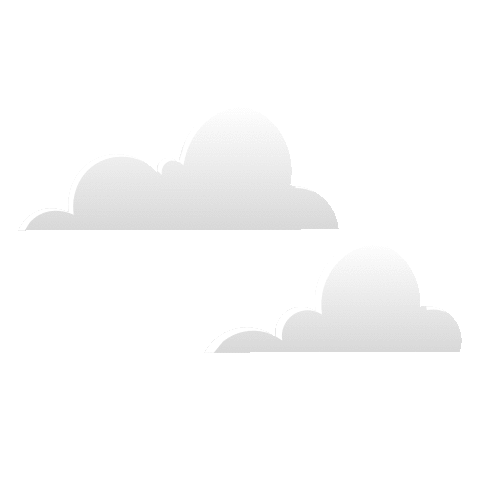 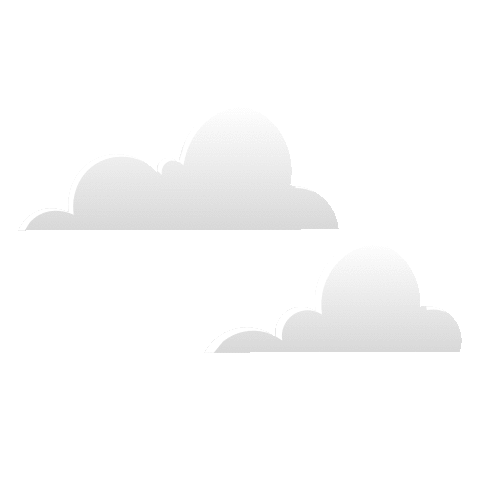 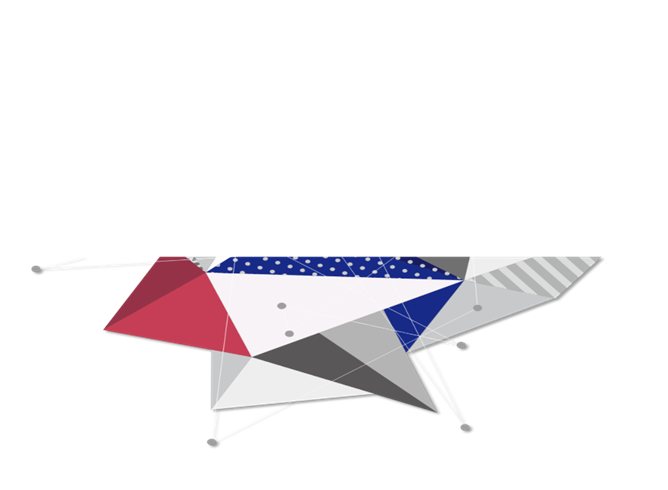 KOLEKSİYON GELİŞTİRME POLİTİKASI İLKELERİ
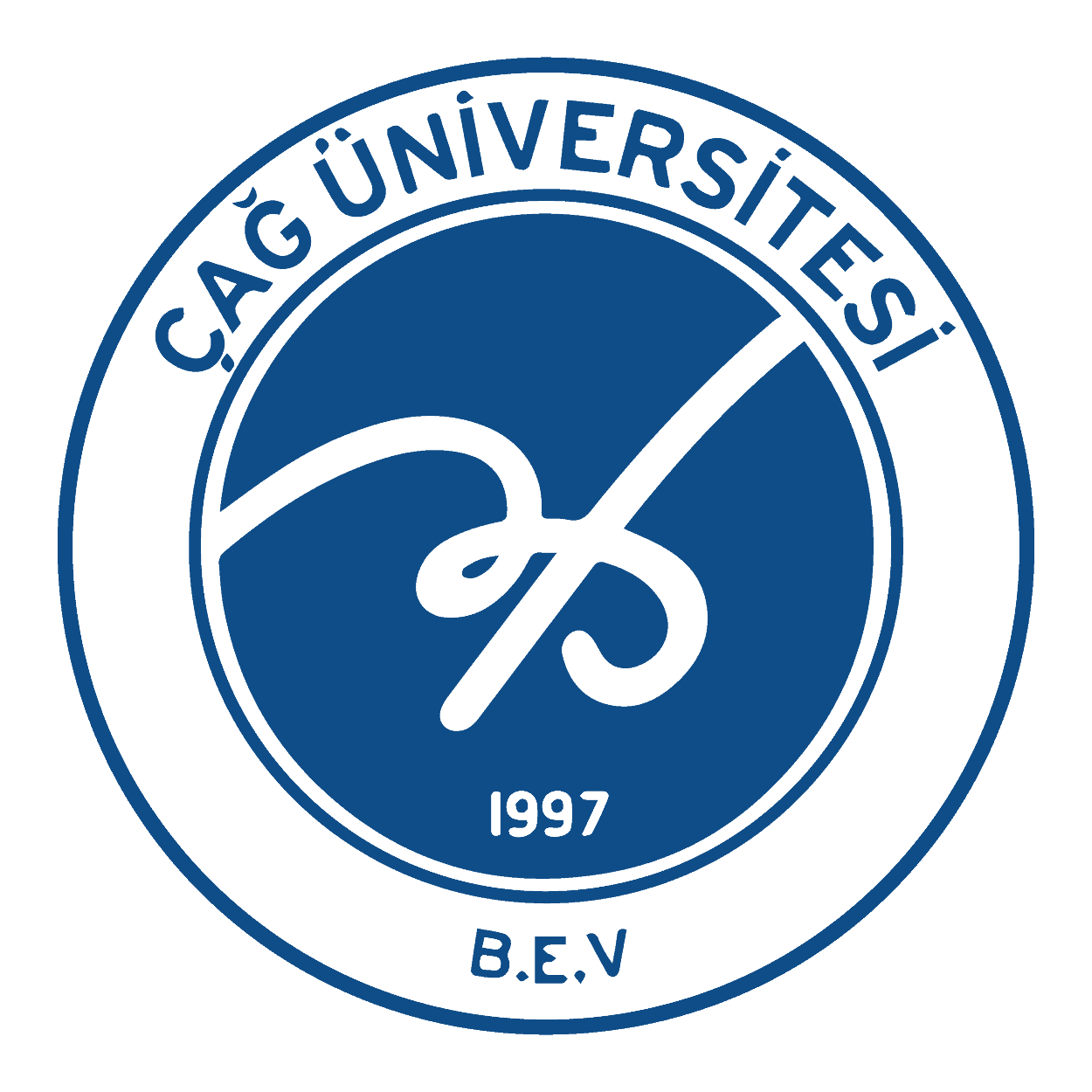 Kütüphane koleksiyon geliştirme politikası üniversitenin eğitim, öğretim, araştırma alanları  ve kültürel ihtiyaçları doğrultusunda belirlenmektedir..
Koleksiyon seçiminde materyallerin yetkin ve güncel bilgiyi   içermesine dikkat edilmelidir.
Sağlanacak her türlü bilgi kaynağı üniversitede verilen bütün eğitim-öğretim alanları ve yapılan araştırmaları destekleyici düzeyde ve nitelikte; bilim dalları ve konuları açısından uygun olmalıdır.
Koleksiyon, kullanıcıların bilgi gereksinimlerini karşılayacak şekilde konu, dil ve tür açısından yeterli çeşitlilikte olmalıdır.
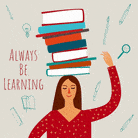 15
Bağış olarak sağlanacak bilgi kaynakları ile ilgili ilkeler aşağıdaki gibidir
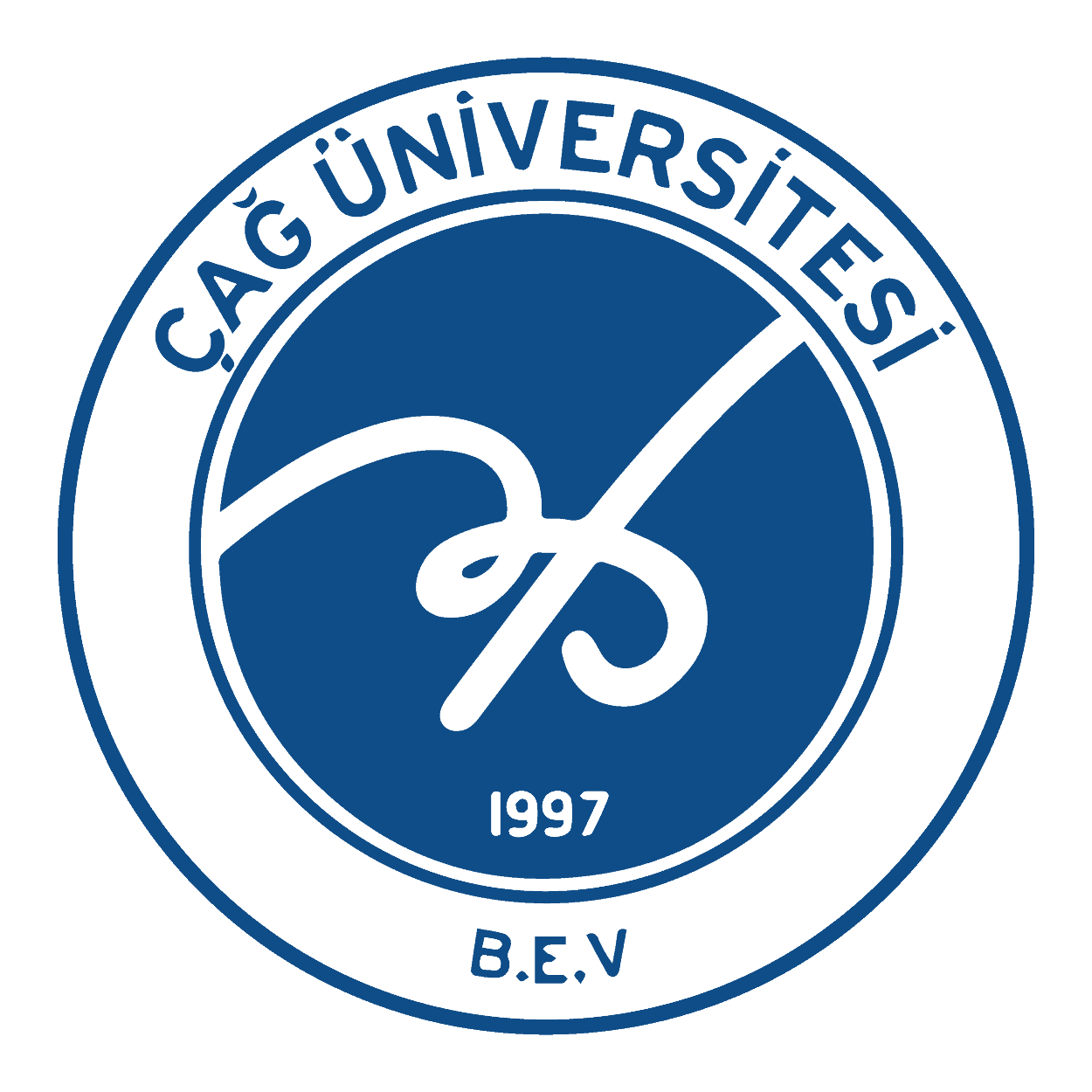 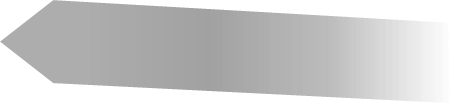 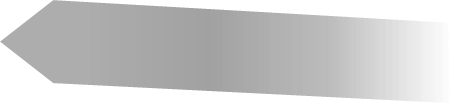 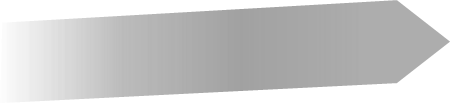 Information
Information
Information
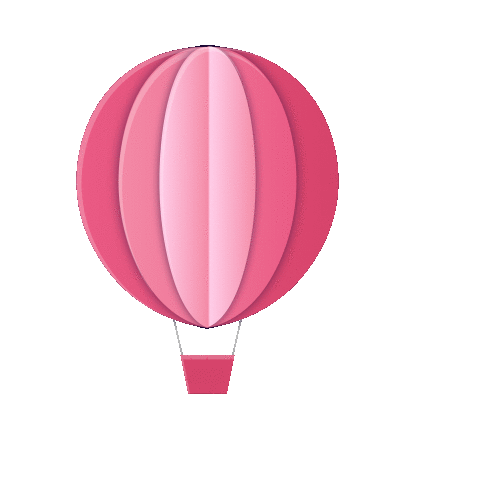 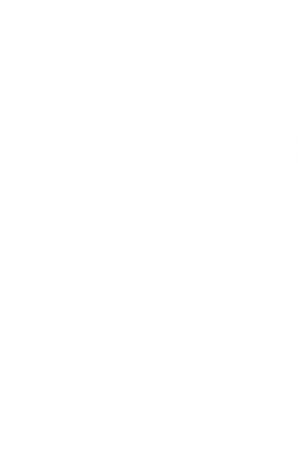 Information
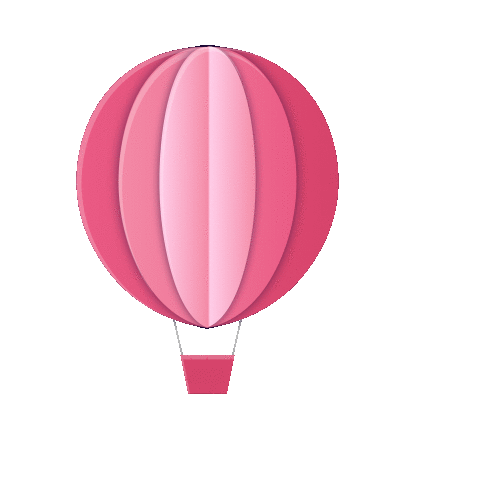 Kütüphane Daire Başkanlığı bağış yapılan bilgi kaynaklarının koleksiyona eklenip  eklenmeyeceği ve hangi bölümde yer alacağına karar verir.
Koleksiyona eklenmeyen bilgi kaynakları ihtiyaç yok ise bağış yapan kişiye iade edilebilir veya diğer üniversite kütüphanelerine bağışlanır.
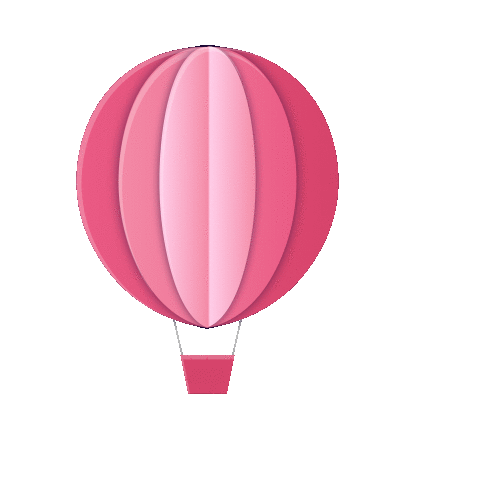 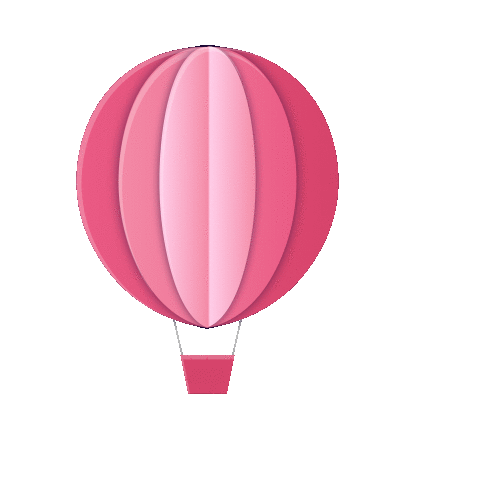 16
Bağış olarak sağlanacak bilgi kaynakları ile ilgili ilkeler aşağıdaki gibidir
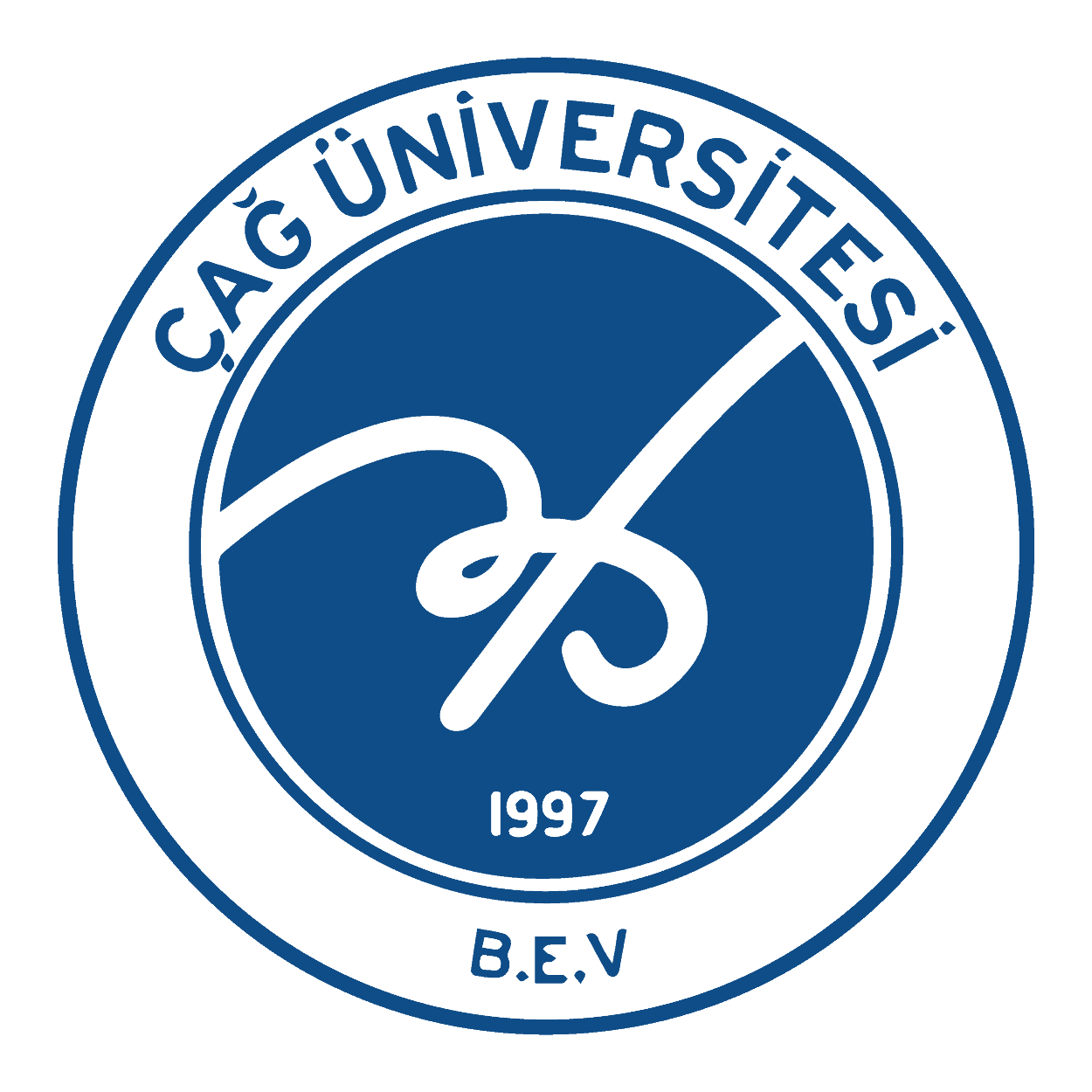 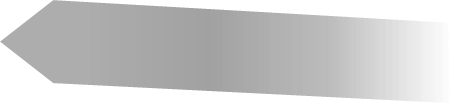 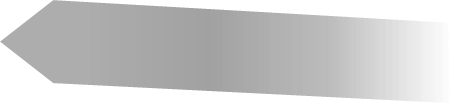 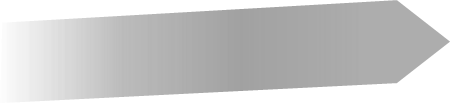 Information
Information
Information
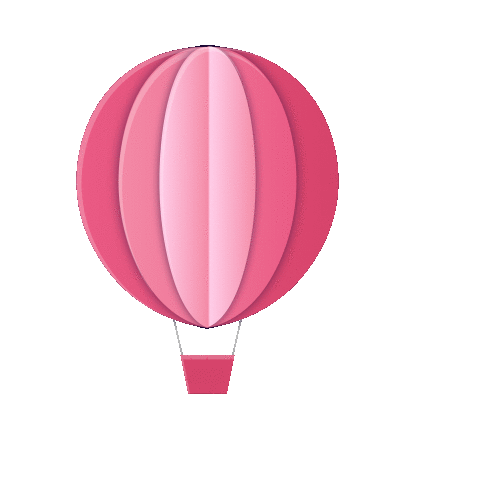 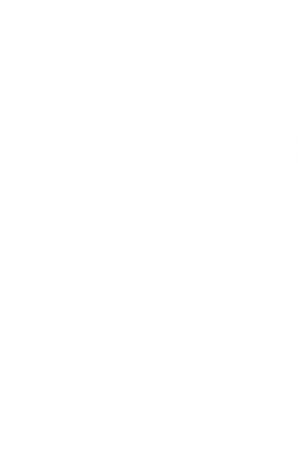 Information
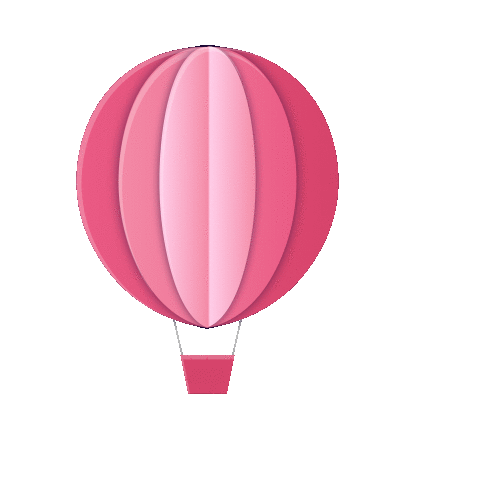 Bağışlanan kaynakların iç kapağına, bağış yapan kişi/kurum adı “………..… tarafından bağışlanmıştır” kaşesi basılarak belirtilir.
.
Koleksiyona eklenmeyen bilgi kaynakları ihtiyaç yok ise bağış yapan kişiye iade edilebilir veya diğer üniversite kütüphanelerine bağışlanır.
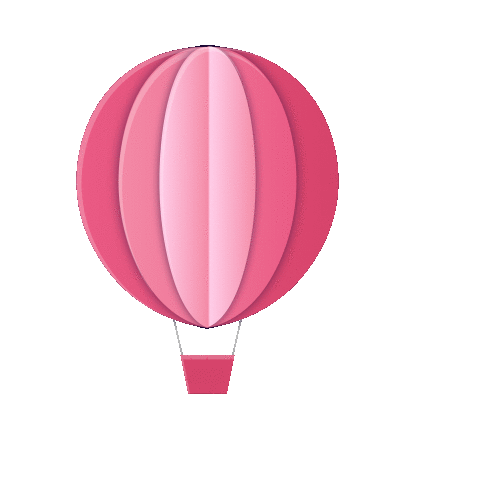 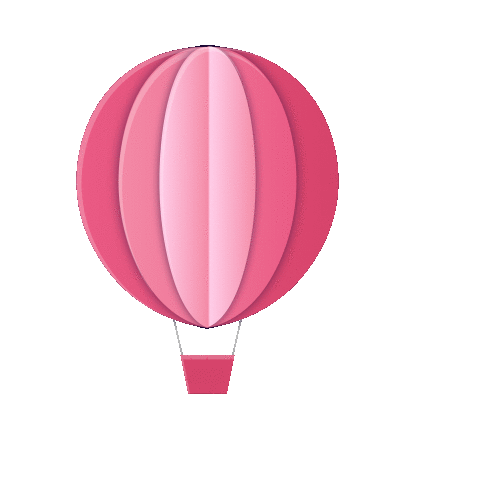 17
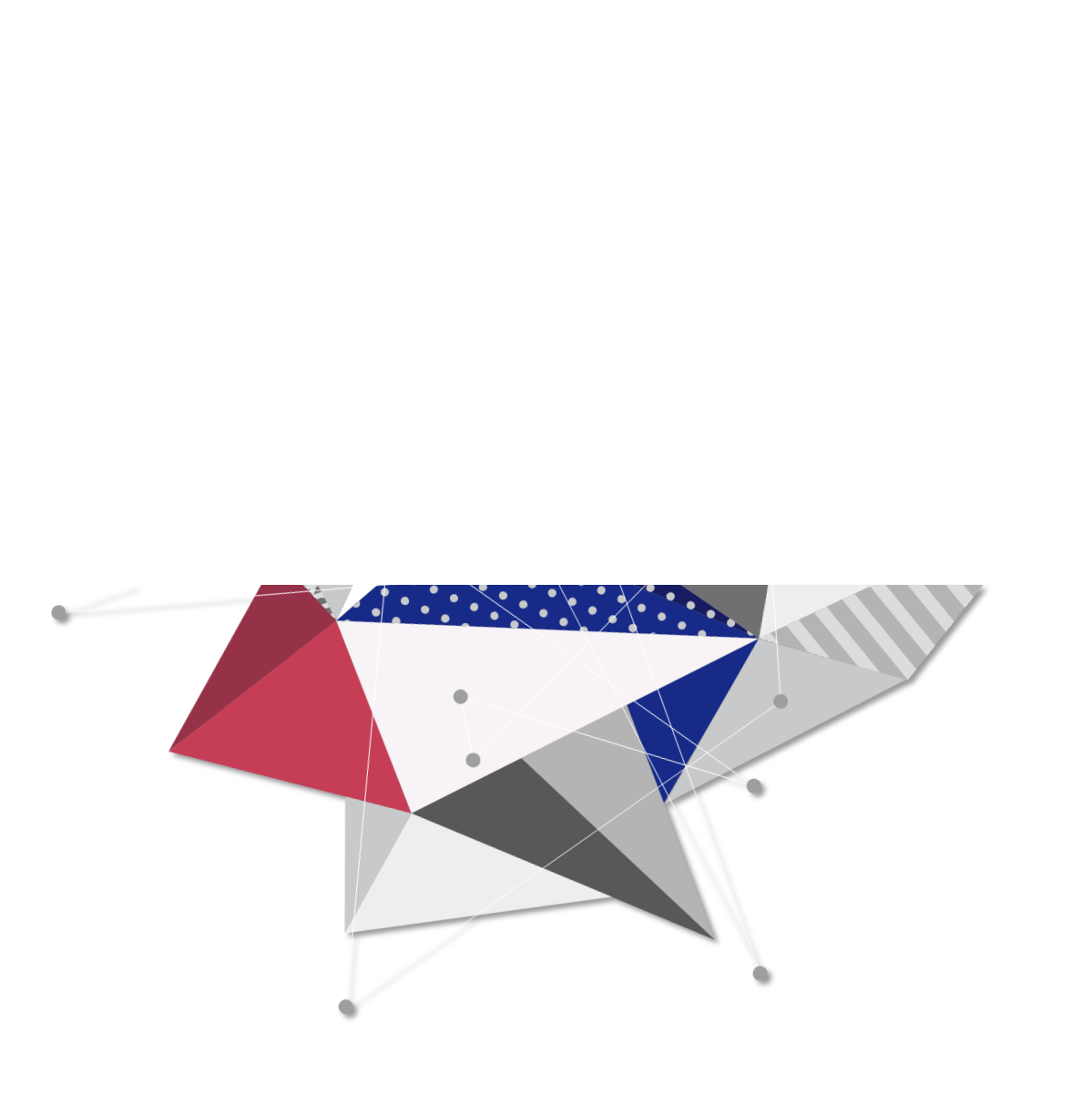 Yargı kararı ile yasaklanmış olanlar
Cilt bütünlüğü sağlanamayan dergi, ansiklopedi vb. çok ciltli eserler
Devamlılığı olmayan ve basımı durmuş süreli yayınlar
Kopya ile çoğaltılmış (fotokopi vb.) ve/veya telif hakkı sorun yaratacak olanlar
El yazması ve nadir basma eser niteliği olanlar dışında, güncelliğini yitirmiş olanlar
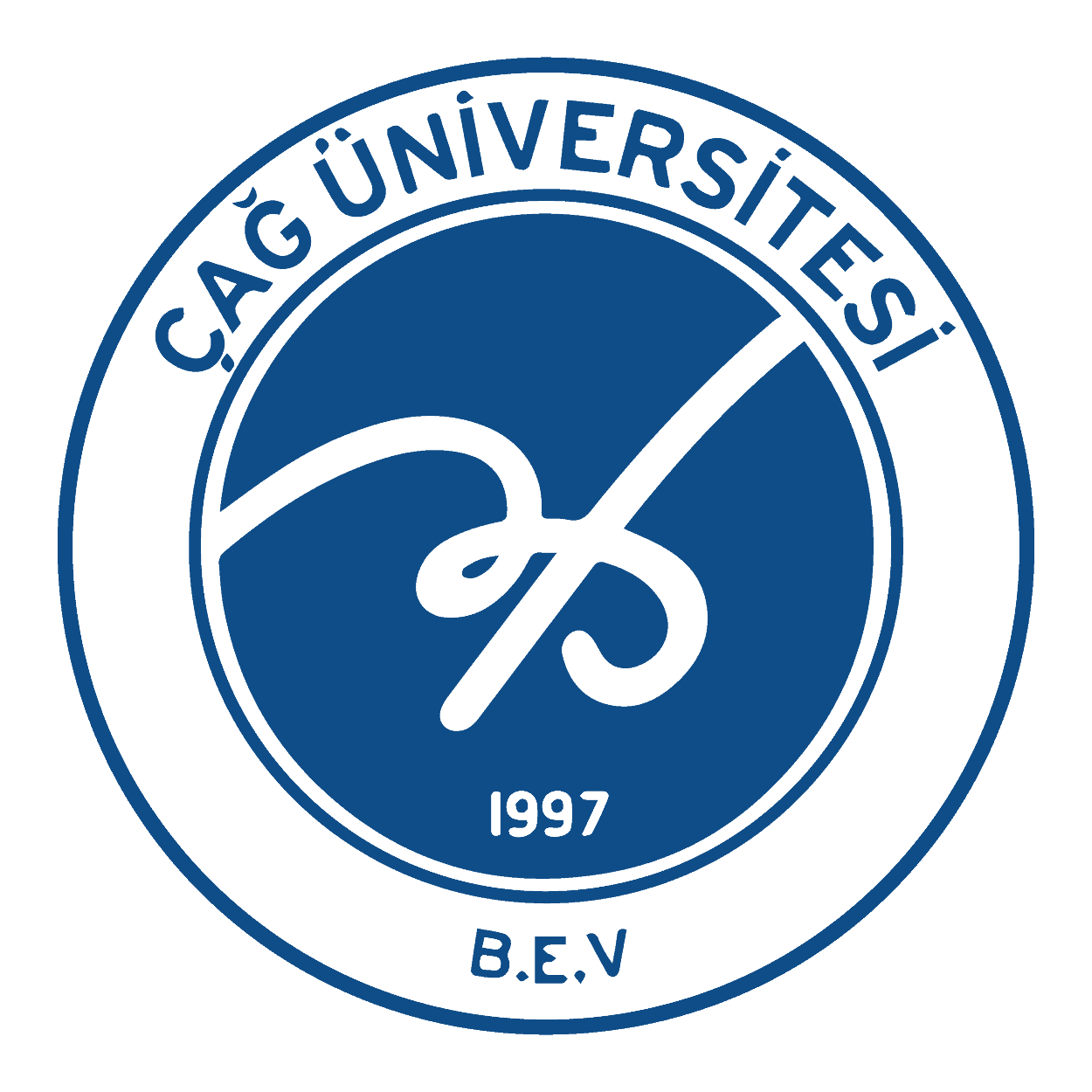 Kitap bölümü ve dergilere ait makalelerin ayrı baskıları
Konu ve dil açısından üniversitenin düzeyine uymayanlar
Koleksiyona alınmayacak nitelikteki bilgi kaynaklar
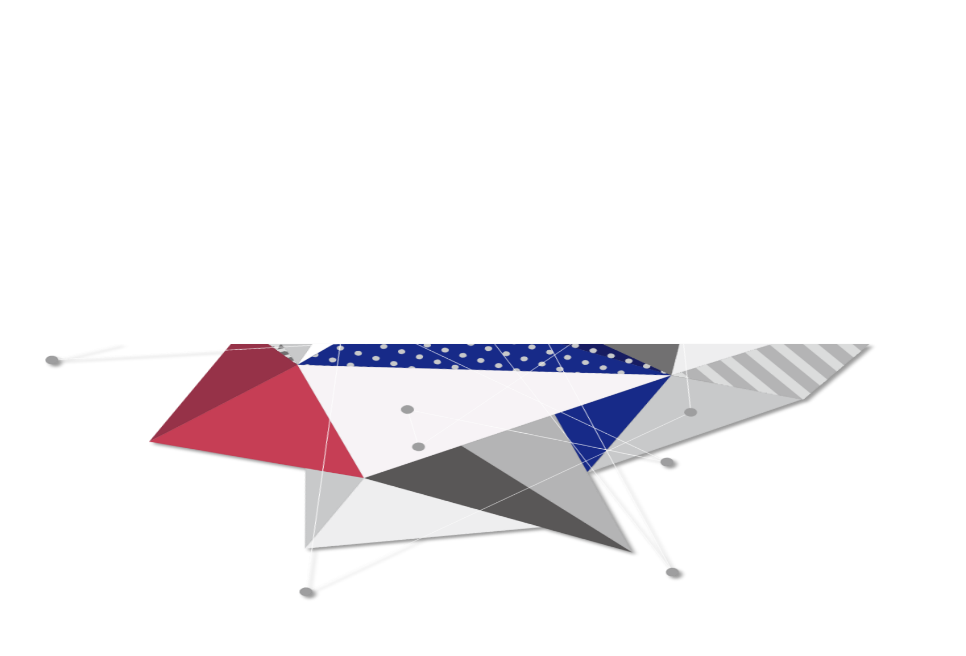 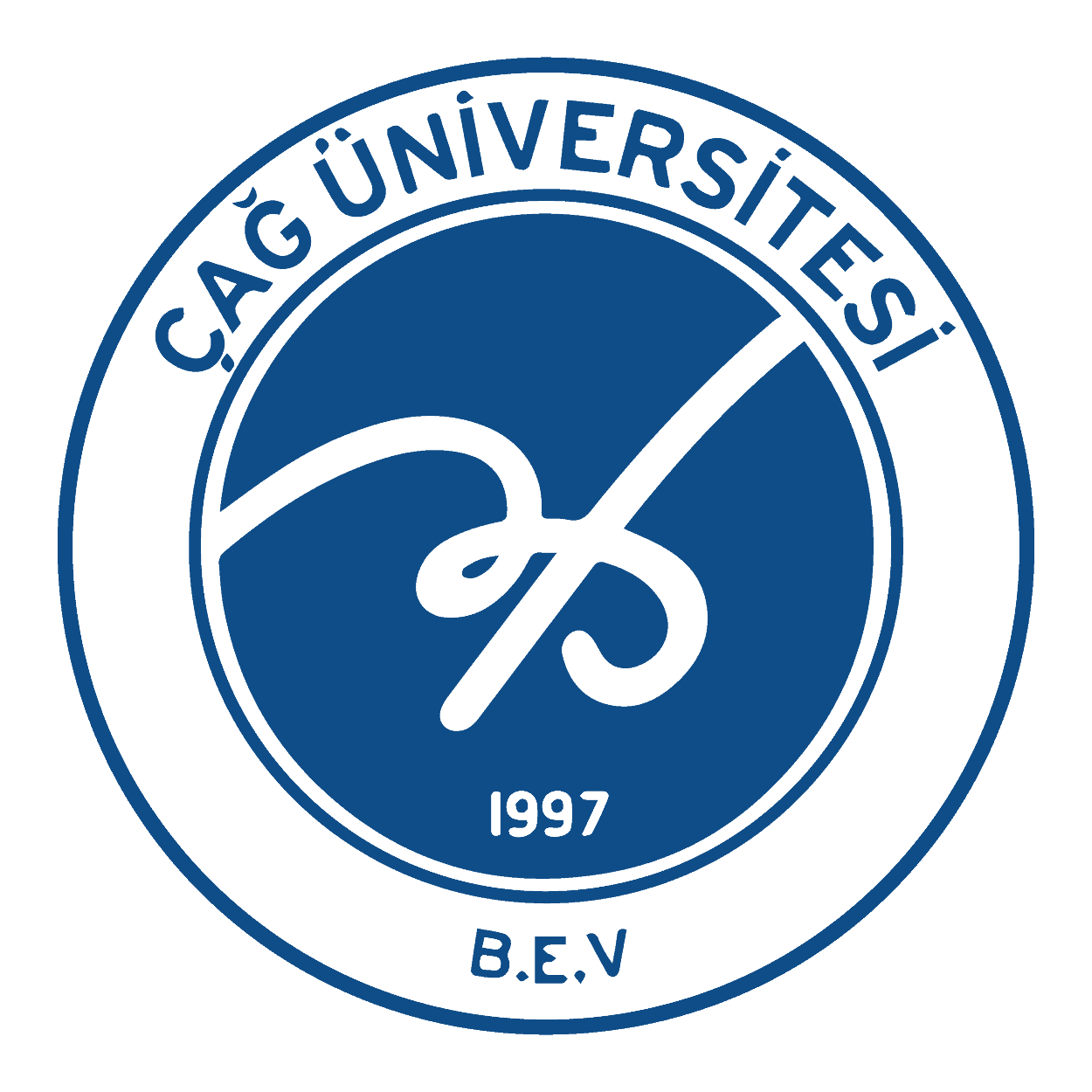 SÜRELİ YAYINLAR HİZMETİ
Kütüphanemize yerli ve yabancı dilde çeşitli dergiler gelmektedir.
Kütüphaneye alınacak süreli yayınların seçiminde başta öğretim görevlilerinden gelen talepler olmak üzere üniversitemizin eğitim politikaları doğrultusunda seçilmektedir.
Ayrıca kütüphane kullanıcılarının genel beklentileri  göz önünde bulundurulmaktadır.
.
Bağış gelen süreli yayınlar bir devamlılık sağlamıyorsa arşive kaldırılır ve burada takibe alınır.
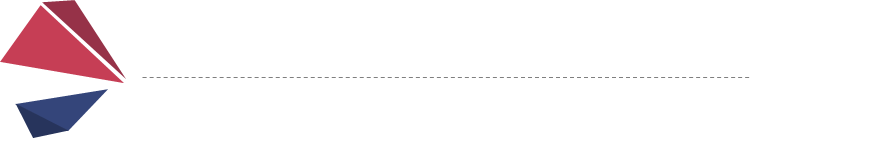 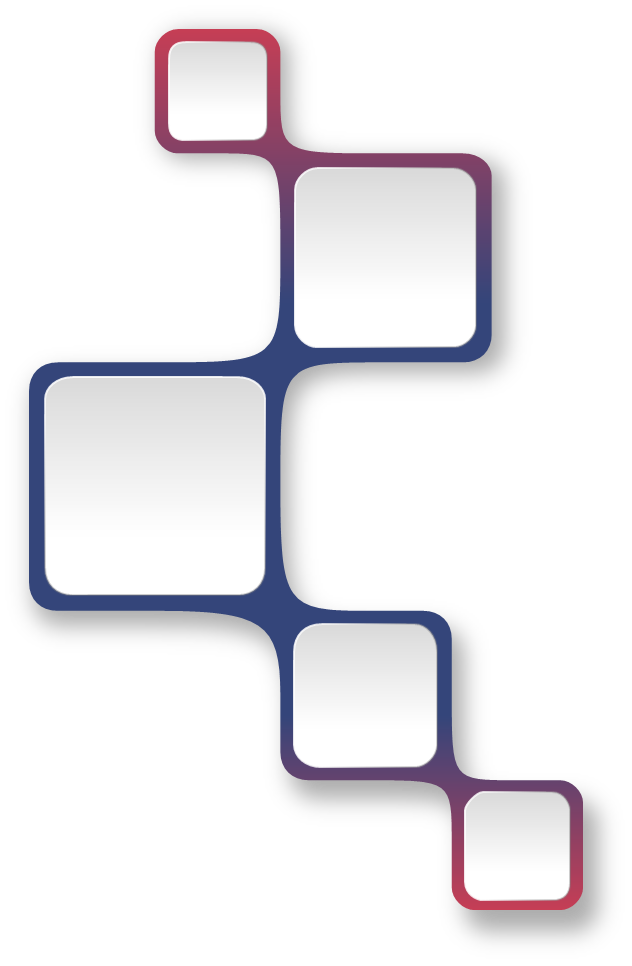 Satın Alınan Yayın Listesi
15.Hot English Magazine
16. Milliyet Sanat
17.Herkese Bilim ve Teknoloji
18. Banka ve Ticaret Hukuku Araştırma Dergisi
19.Bavul
20.Kafka
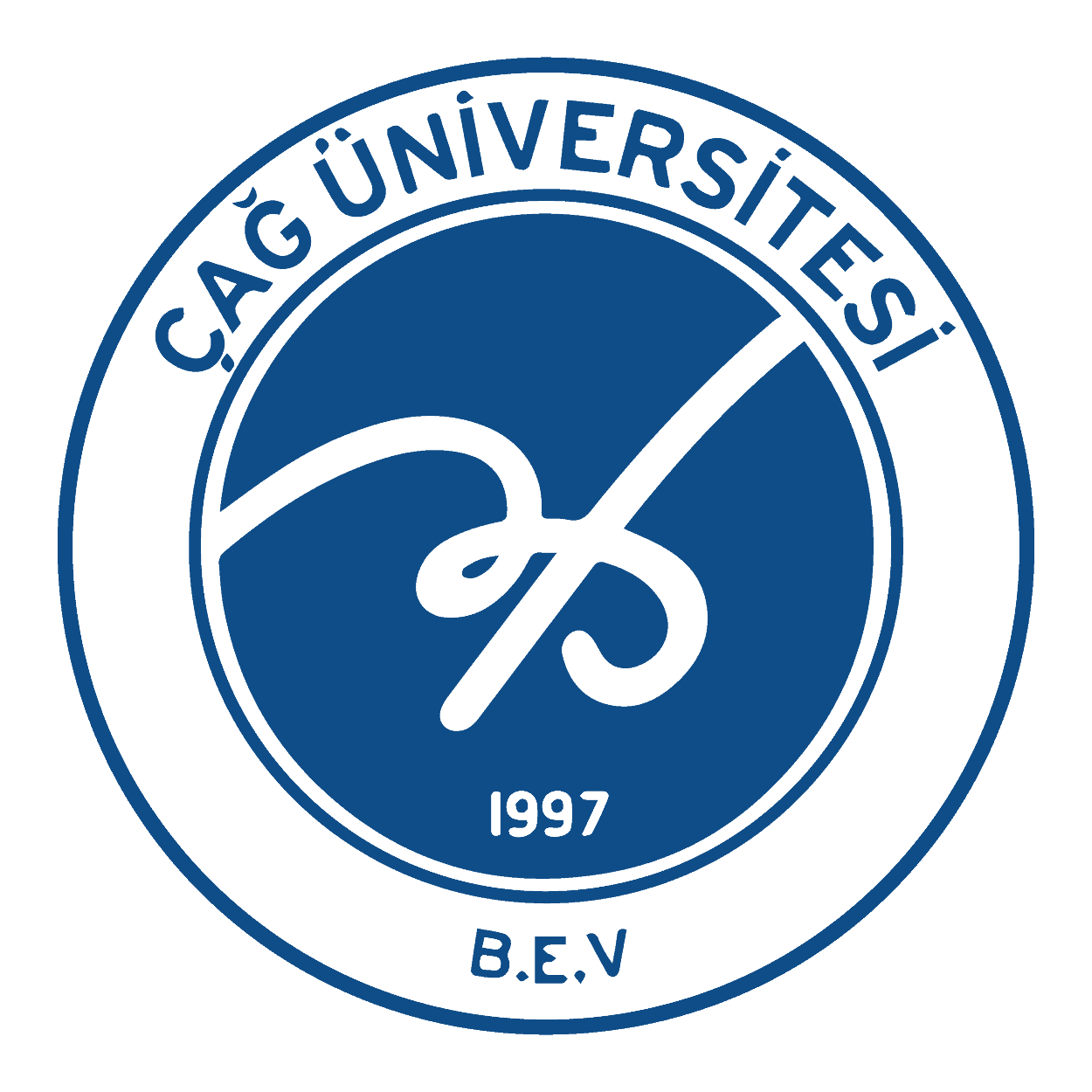 1.Atlas
2.Atlas Tarih
3.Capital
4.Post 
5.The Economist
6.Time
7.Edebiyatist
8. Ot
21. Harvard Busines Review Türkiye(HBR)
22. İktisat ve Toplum Dergisi
 23.Terazi
9.Ekonomist
10.Bilim ve Teknik
11.Kafa
12.Varlık
13.How It Works
14.Populer Science
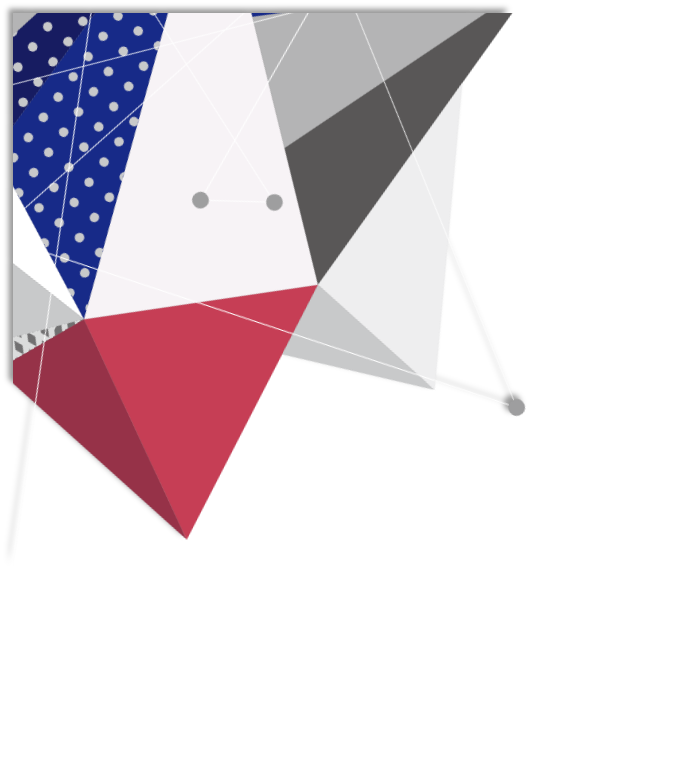 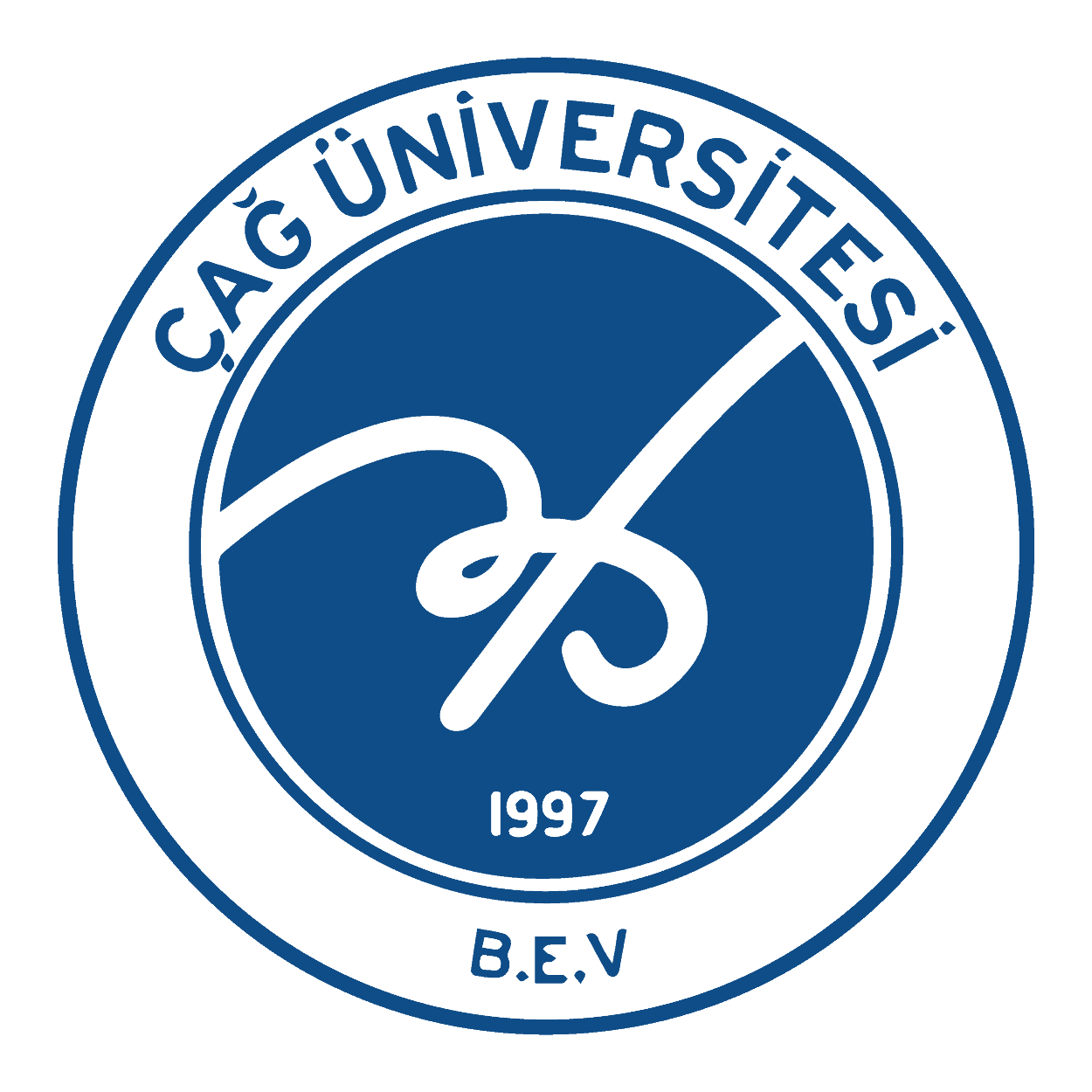 (KİTS)
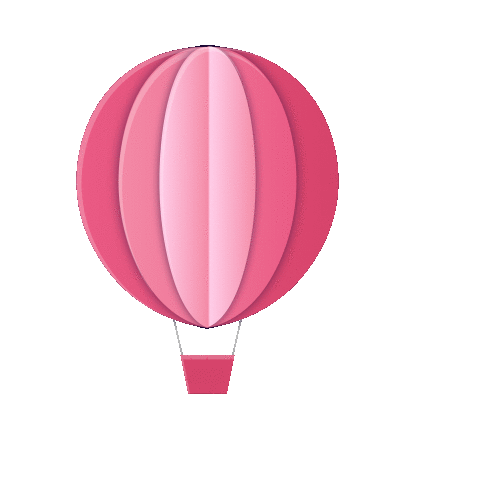 Kütüphanelerarası İşbirliği Takip Sistemi
Üniversite kütüphane ve bilgi merkezlerinde yürütülen kaynak paylaşımlarının, çevrimiçi olarak takip etmeyi amaçlayan online bir platformdur.
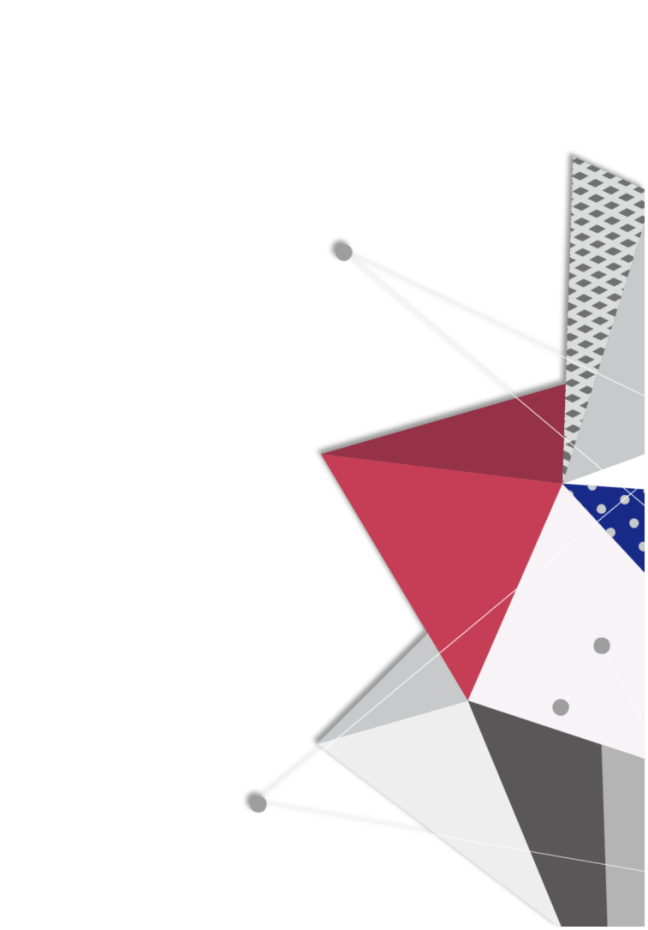 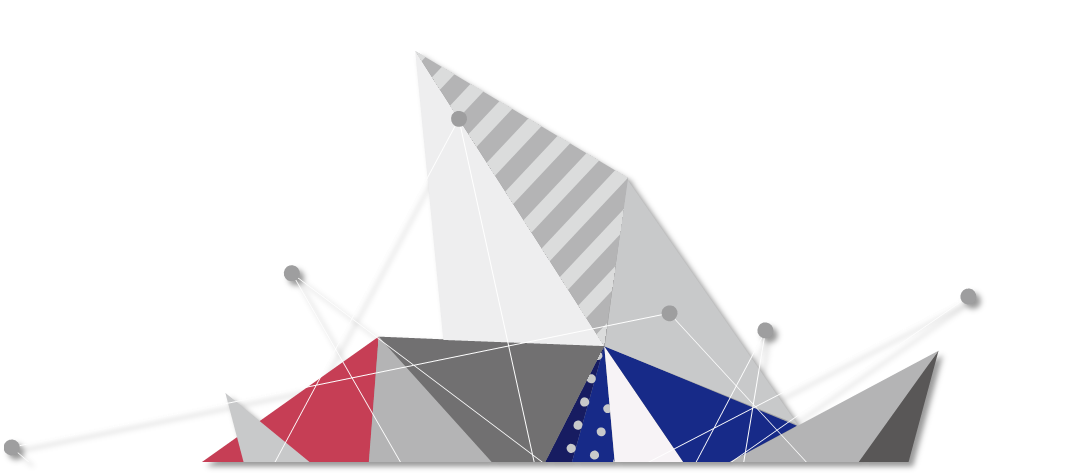 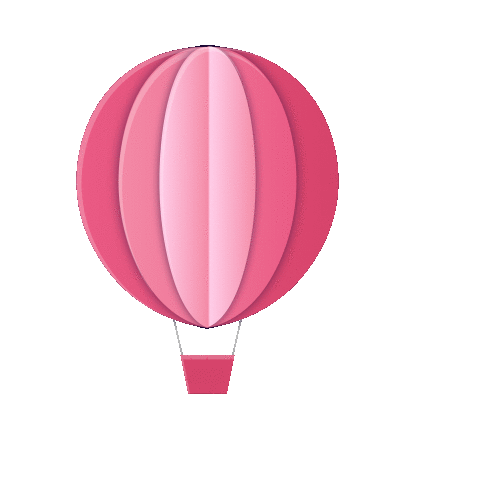 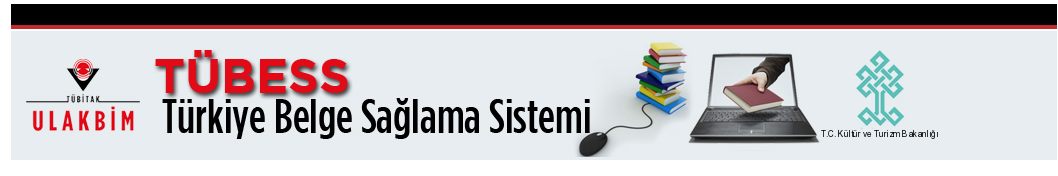 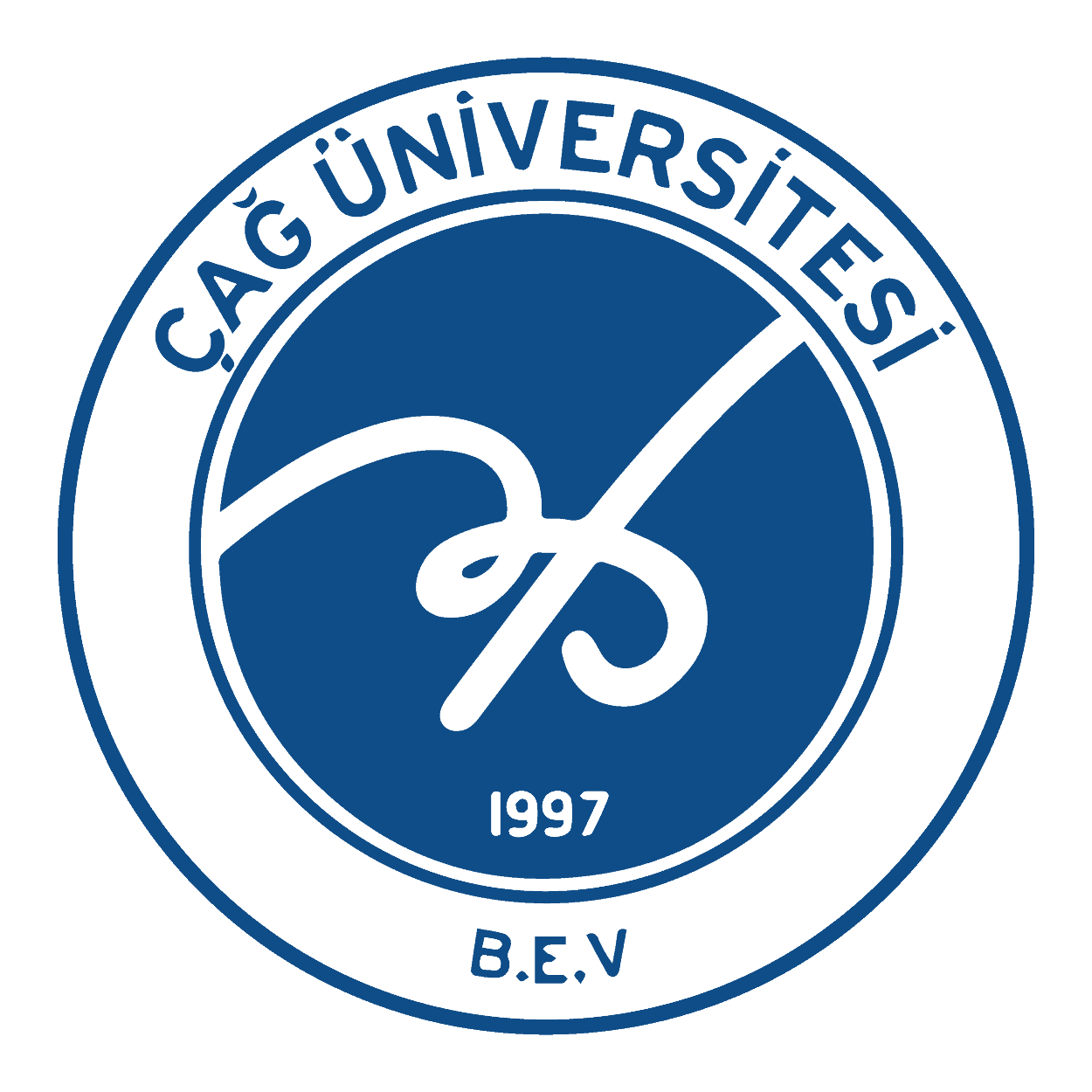 Ülkemizdeki araştırmacıların akademik bilgi ihtiyaçlarının karşılanması amacıyla ulusal bir toplu katalog (TO-KAT) üzerinden bilgi merkezleri / kurumlar arasında fotokopi ve/veya ödünç verme yoluyla kaynak paylaşımını mümkün kılan bir "Ulusal Belge Sağlama Ağı"dır.
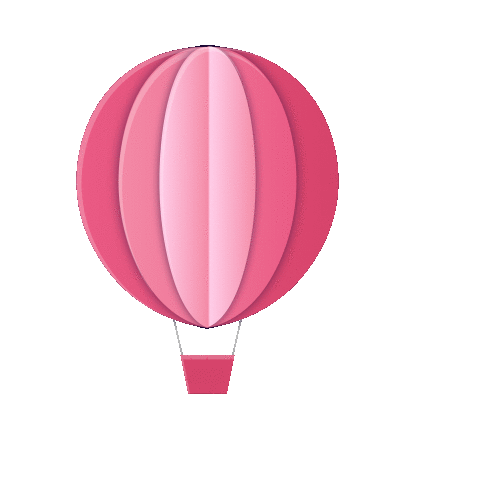 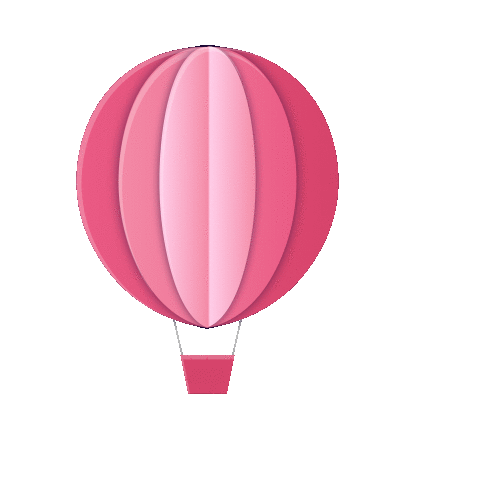 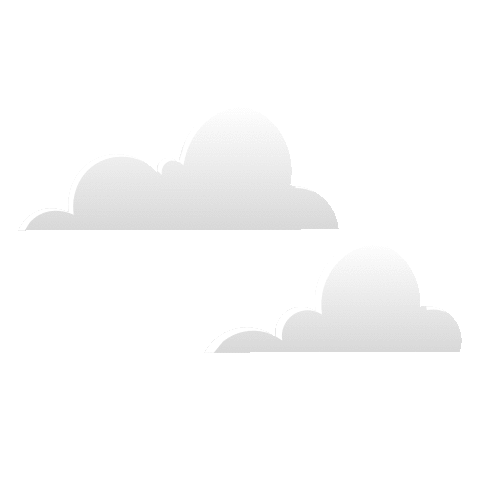 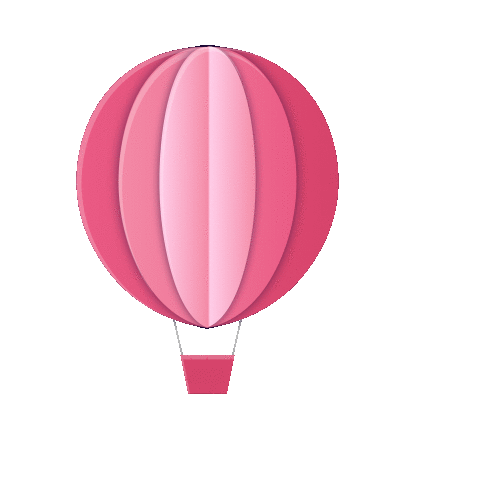 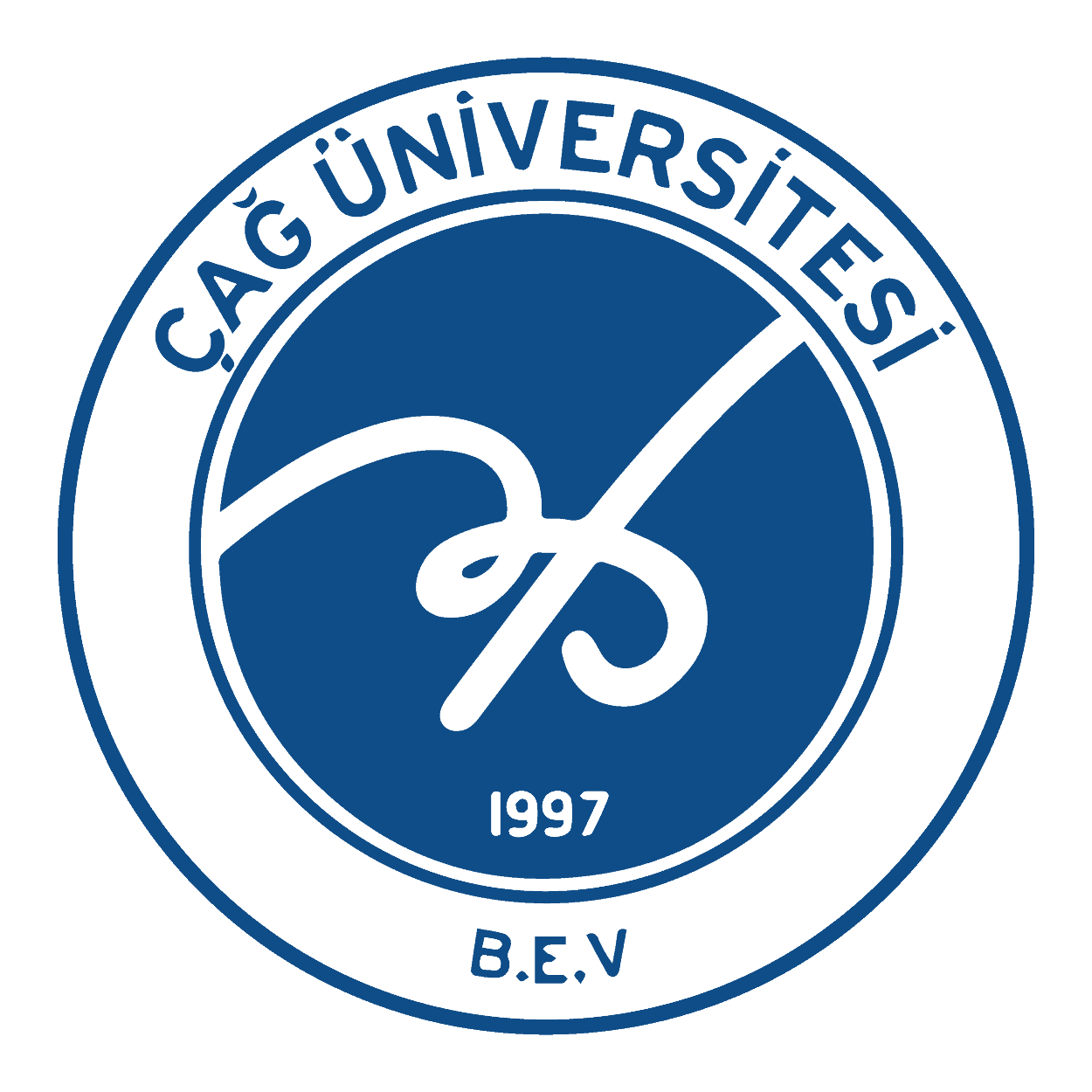 Çağ Üniversitesi Akademik Arşiv Sistemi 
Dspace
Dspace yazılımı, akademi dünyasındaki üniversiteler ve eğitim kurumları için kurumsal bir arşiv sistemidir ve kullnıcılara açık bilgi kaynakları sağlamak için kullanılır.
Dspace, organizasyon içinde üretilen akademik veya entellektüel çalışmaların saklanması, depolanması, indekslenmesi,  yayınlanması için geliştirilen kurumsal bir arşiv sistemidir.
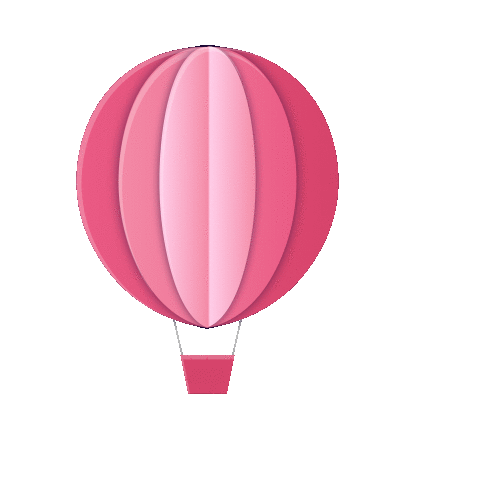 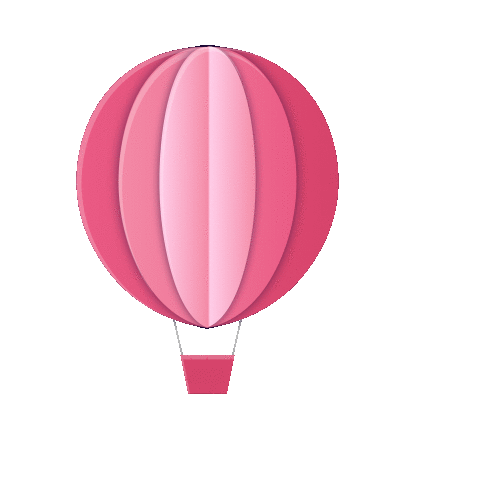 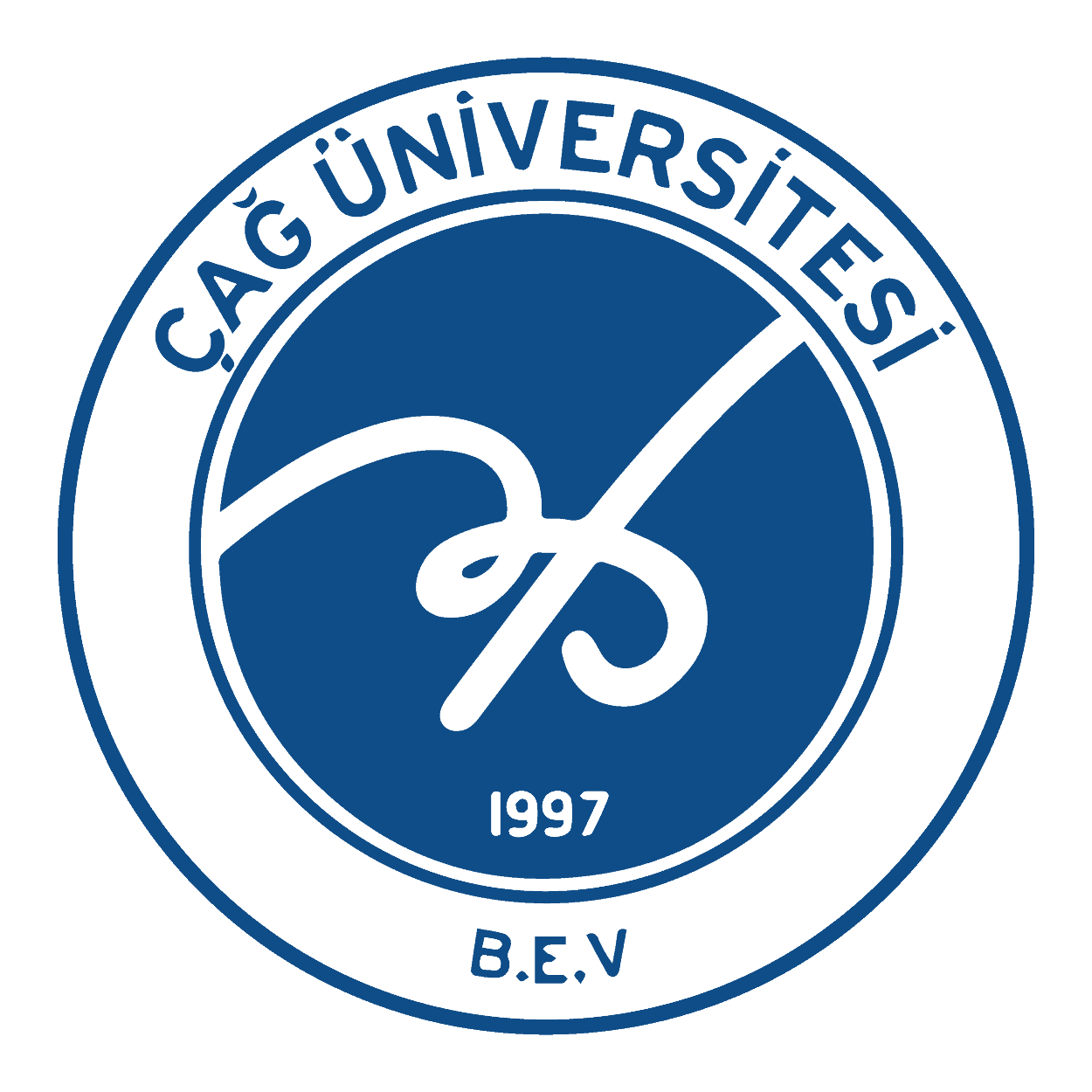 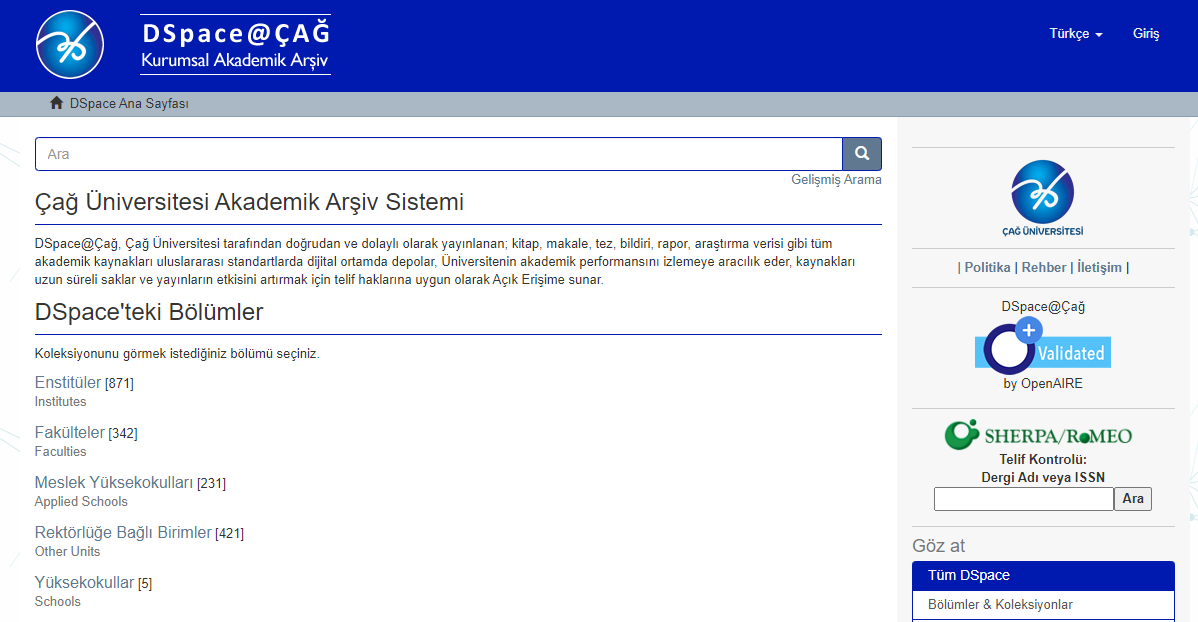 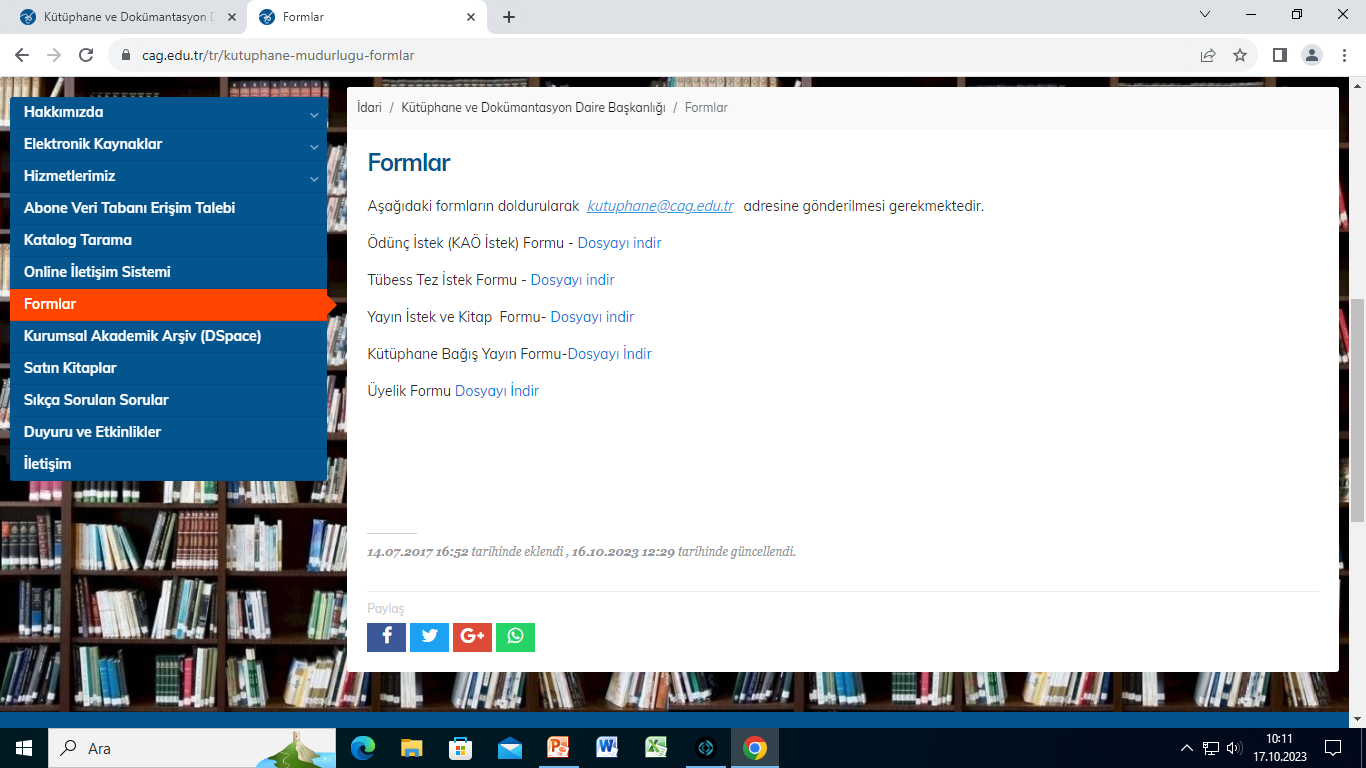 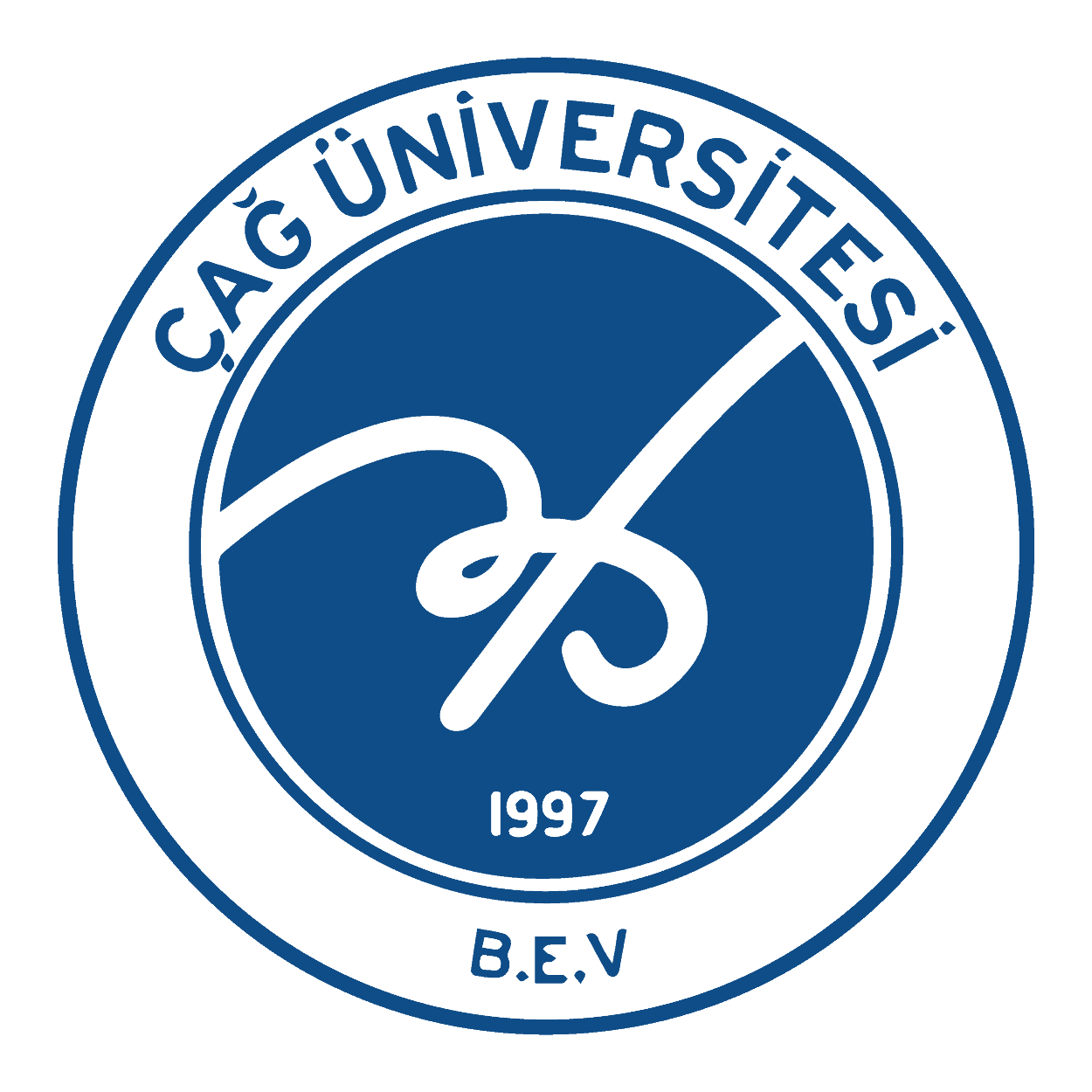 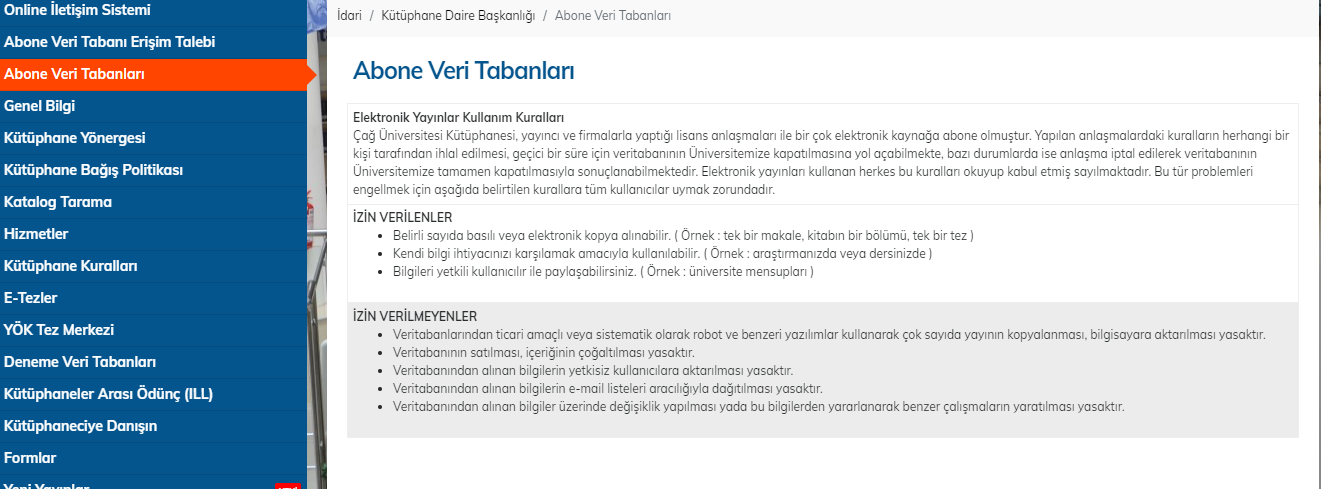 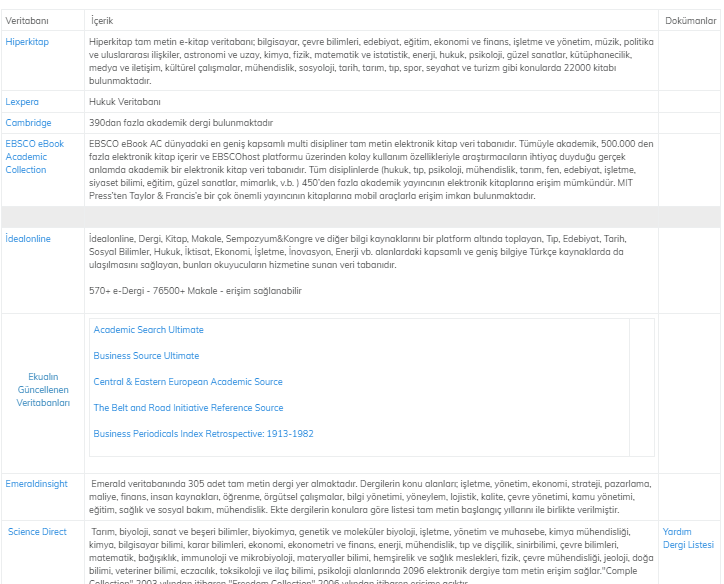 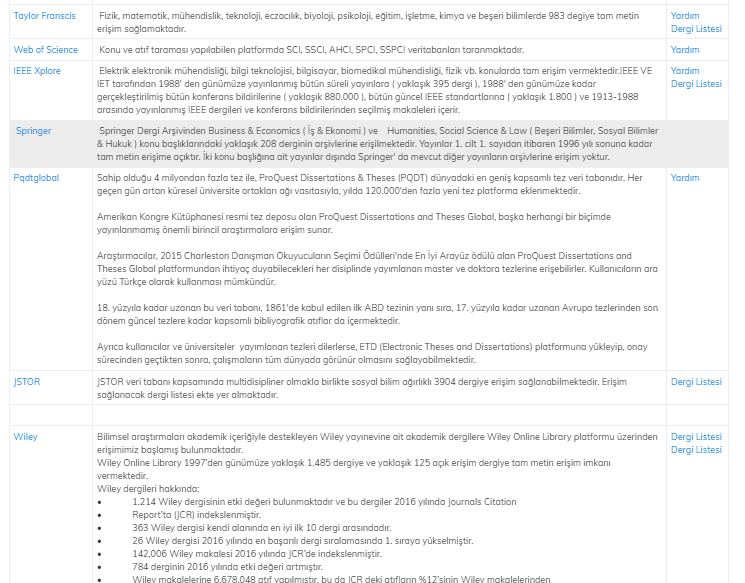 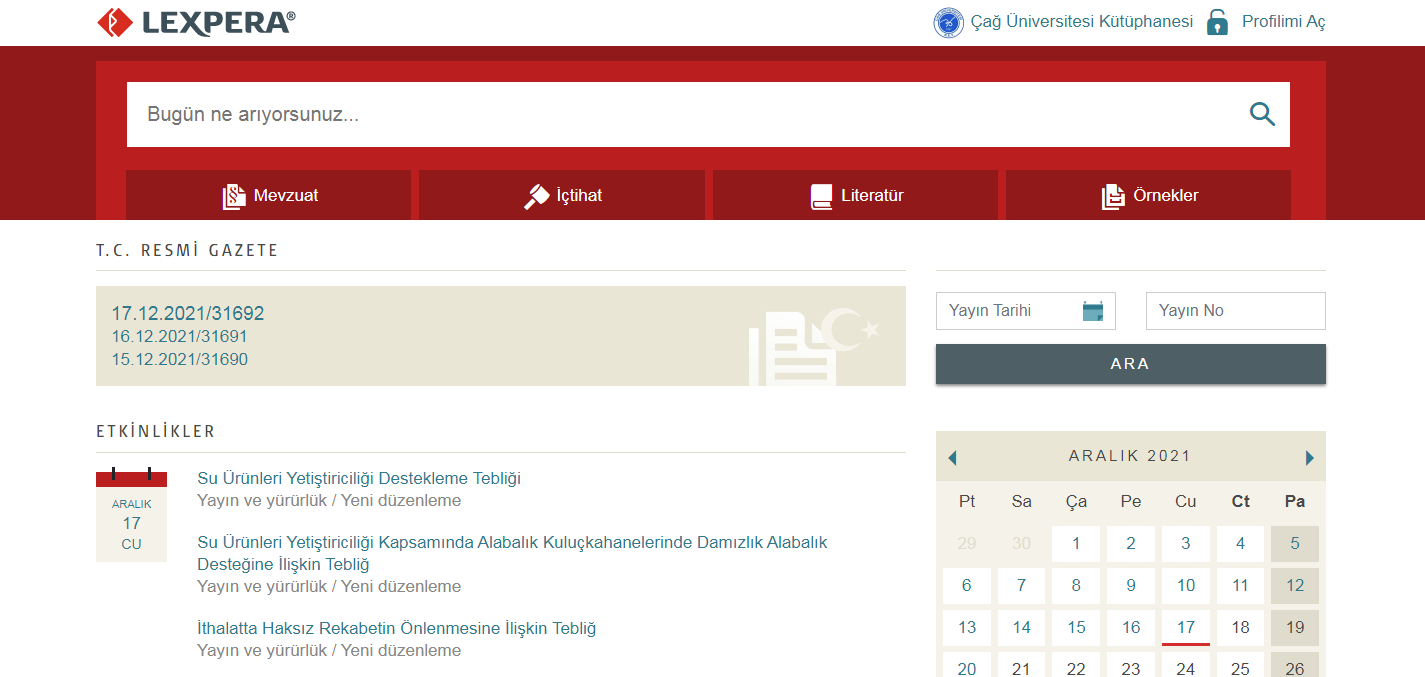 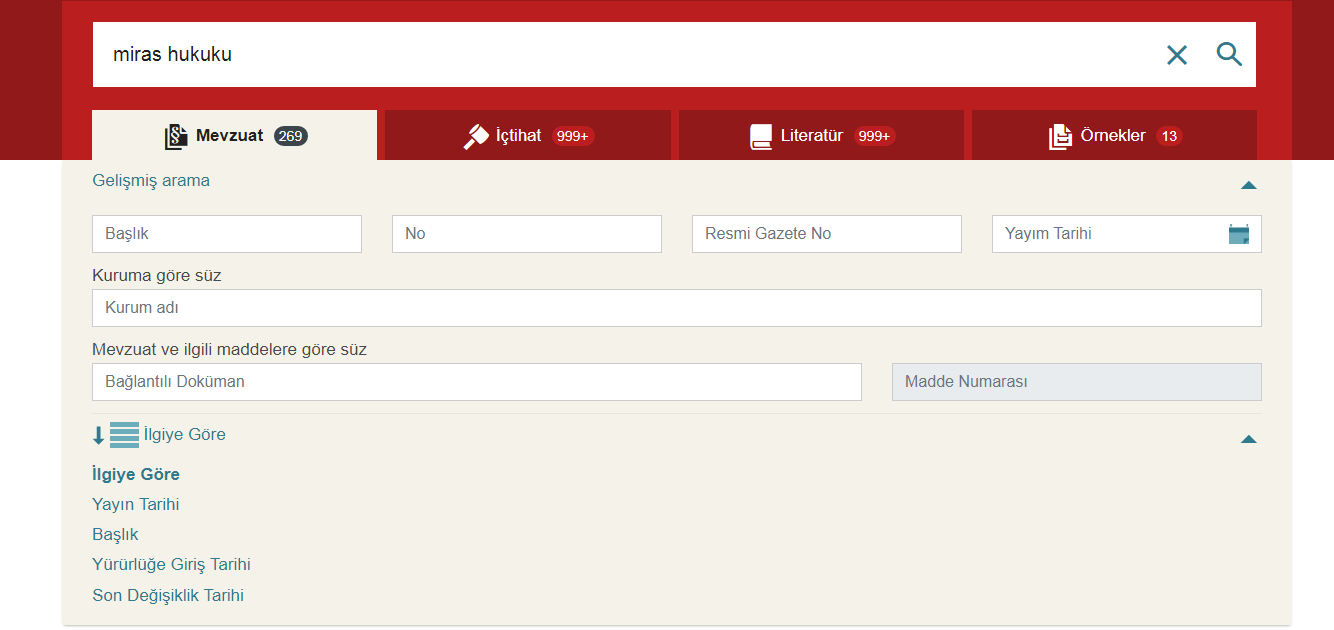 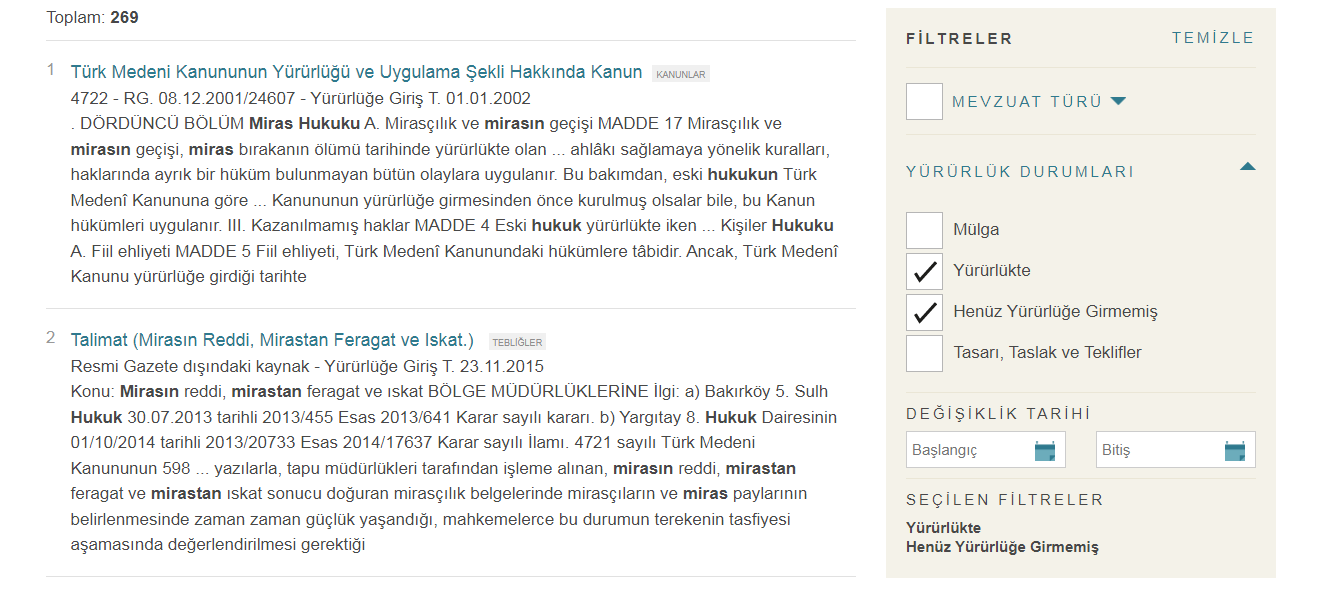 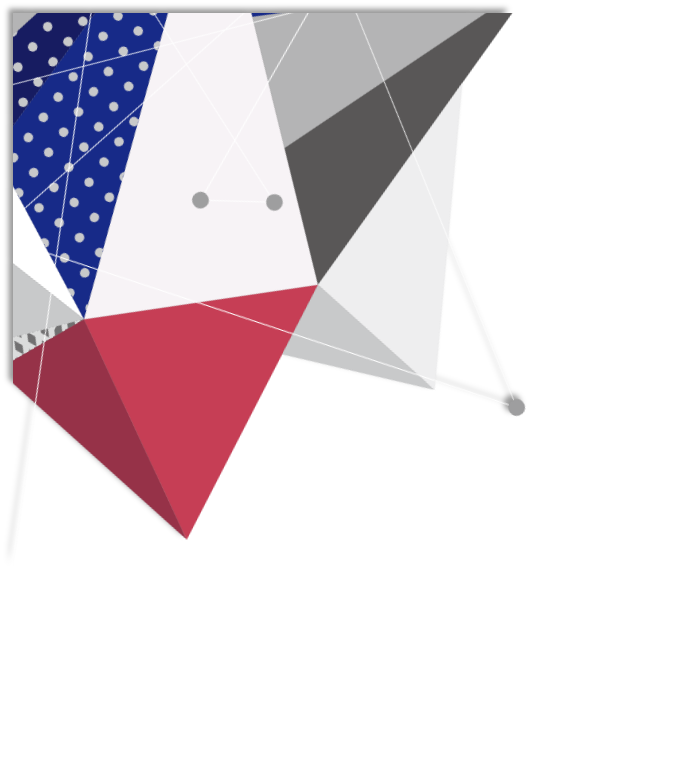 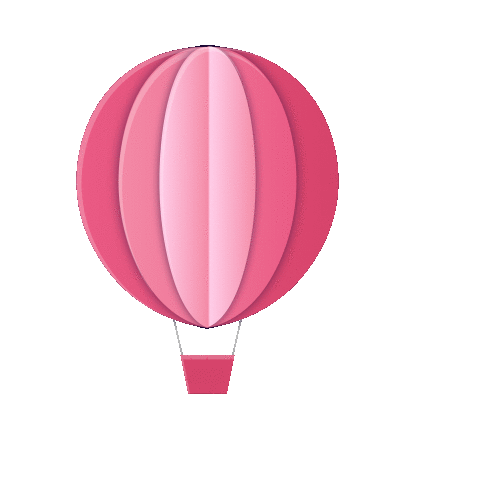 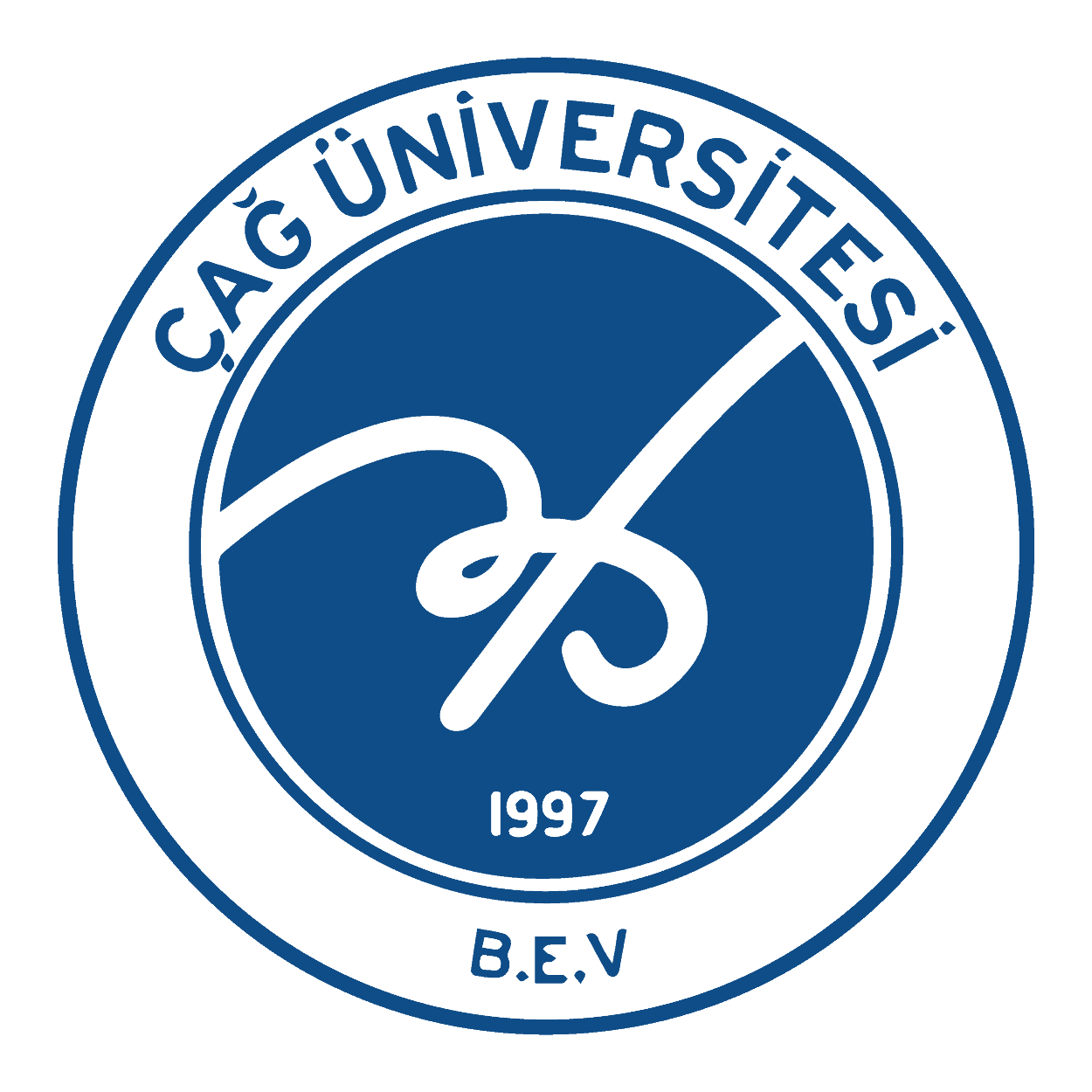 Dinlediğiniz için teşekkürler
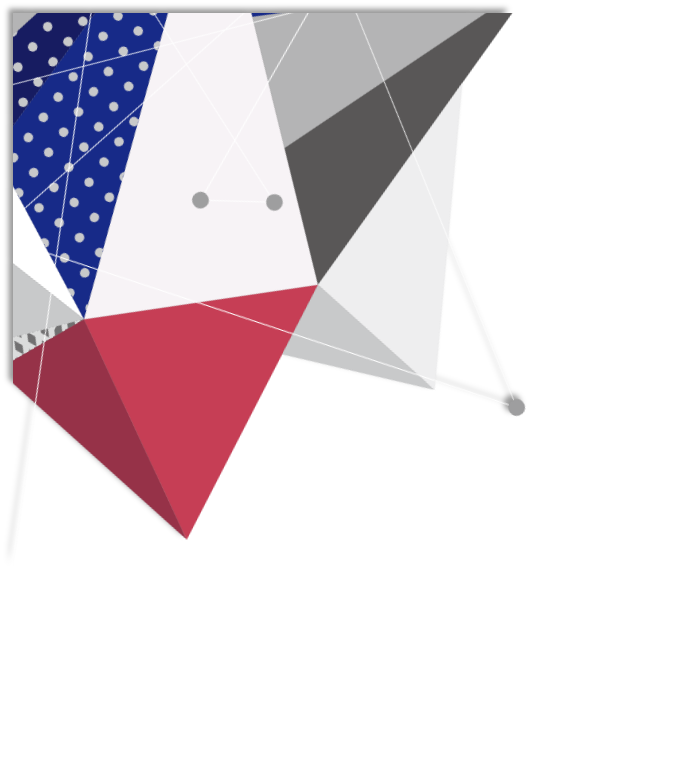 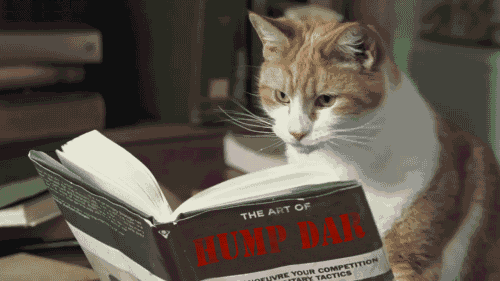 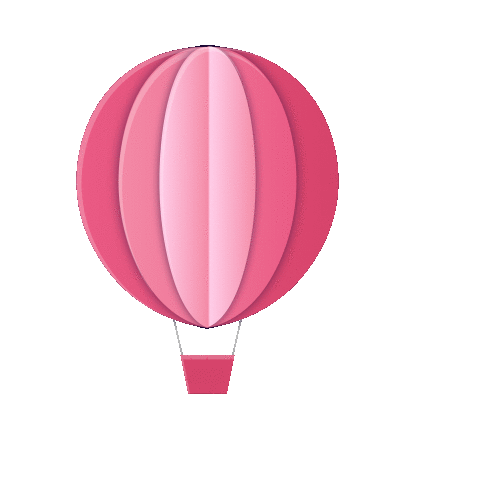